Effective Visual Encodings
Interactive Data Science
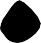 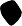 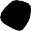 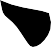 dig.cmu.edu
Frank Elavsky’s lecture(s) using Adam Perer’s materials based on some materials by Dominik Moritz, for John Stamper’s IDS course
Choosing Visual Encodings
Assume k visual encodings and n data attributes. We would like to pick the “best” encoding among a combinatorial set of possibilities of size (n+1)k

Principle of Consistency
The properties of the image (visual variables) should match the properties of the data.

Principle of Importance Ordering
Encode the most important information in the most eﬀective way.
Design Criteria
[Mackinlay 1986]
Expressiveness
A set of facts is expressible in a visual language if the sentences (i.e. the visualizations) in the language express all the facts in the set of data, and only the facts in the data.
Effectiveness
A visualization is more eﬀective than another visualization if the information conveyed by one visualization is more readily perceived than the information in the other visualization.
Frank’s (bonus) Design Criteria:
1[Borkin 2013, 2015]
2[Haroz 2015, Padilla 2018]
Memorability, recognition, recall1
(Lasting Effectiveness)
A visualization’s lasting effectiveness on a viewer can often be determined by aesthetics, engaging titles and text annotations, and even embellishment.
Engagement2
(Attention, interaction, and effortful decision-making)
A visualization can’t even be minimally effective (see previous slide) if it doesn’t capture the audience’s attention for long enough to understand it and make meaningful decisions.
Design Criteria Translated
[Heer]
Expressiveness:
Tell the truth and nothing but the truth
(don’t lie, and don’t lie by omission)

Eﬀectiveness:
Use encodings that people decode better
(where better = faster and/or more accurate)
Design Criteria Translated
[Elavsky]
Lasting effectiveness:
Make it interesting without costing clarity
(live a little, make your design distinct)

Engagement:
Get your audience’s attention and keep it
(some decisions are painfully hard and require endurance, nuance, and thoughtfulness)
Visual Encoding: 1 Nominal, 1 Quantitative
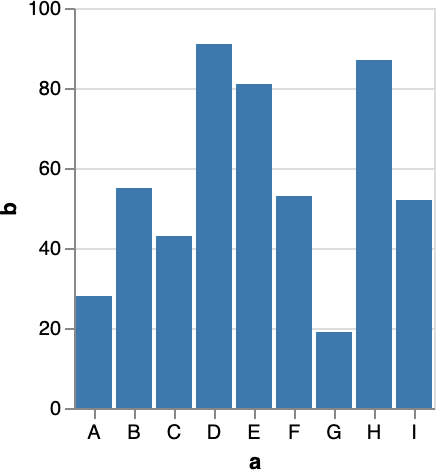 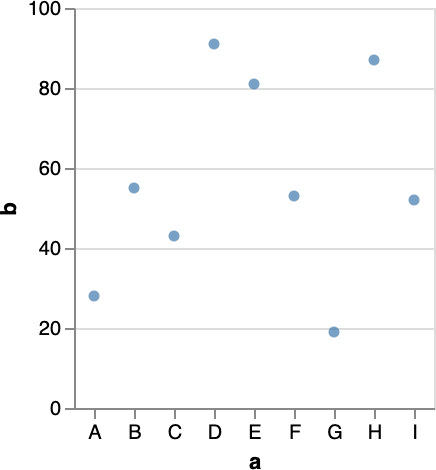 Mark: Bar dnominal → x dquantitative → y
Mark: Point dnominal → x dquantitative → y
Visual Encoding: 1 Nominal, 1 Quantitative
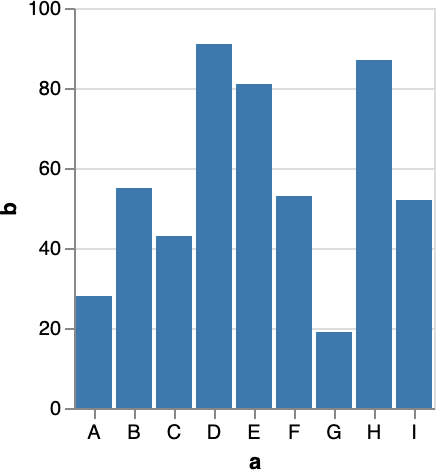 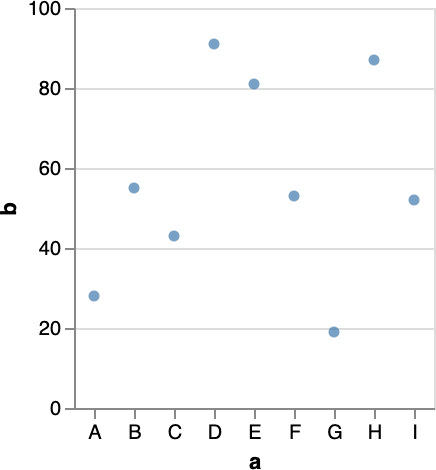 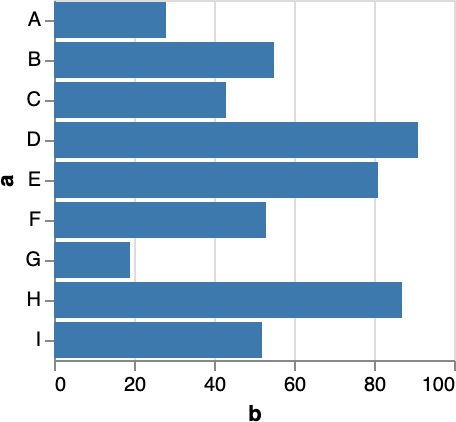 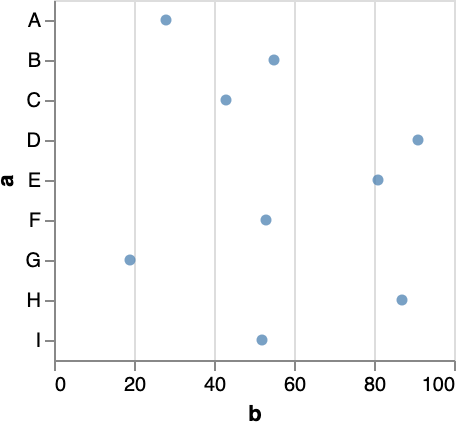 Mark: Bar dnominal → x dquantitative → y
Mark: Bar dnominal → y dquantitative → x
Mark: Point dnominal → x dquantitative → y
Mark: Point dnominal → y dquantitative → x
Visual Encoding: 1 Nominal, 1 Quantitative
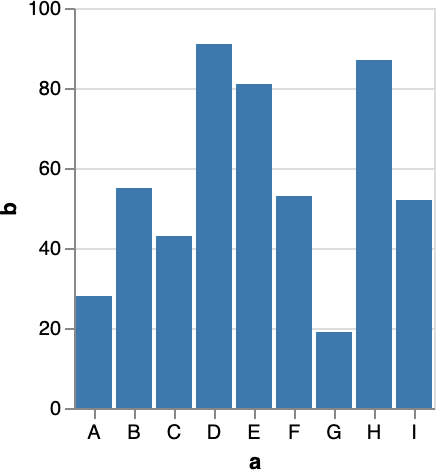 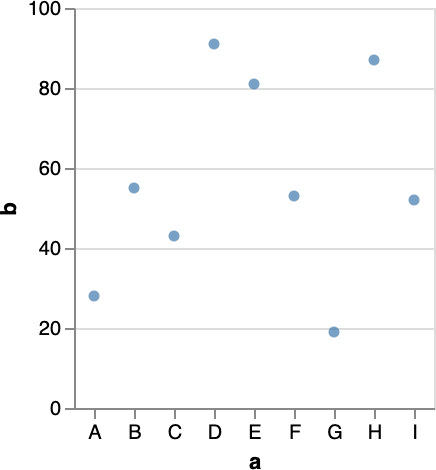 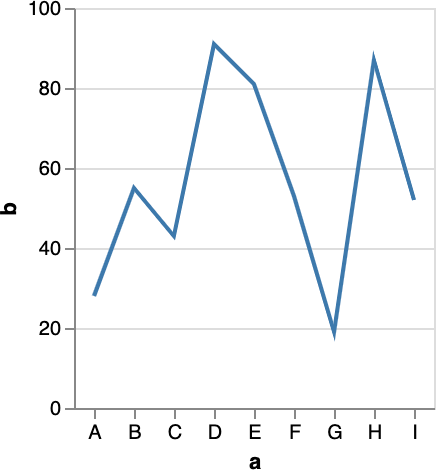 Mark: Bar dnominal → x dquantitative → y
Mark: Point dnominal → x dquantitative → y
Mark: Line dnominal → x dquantitative → y
Violates expressiveness: the line mark implies a trend across the categories.
Visual Encoding: 1 Nominal, 1 Quantitative
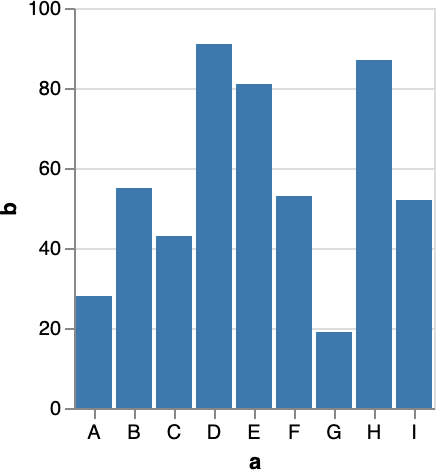 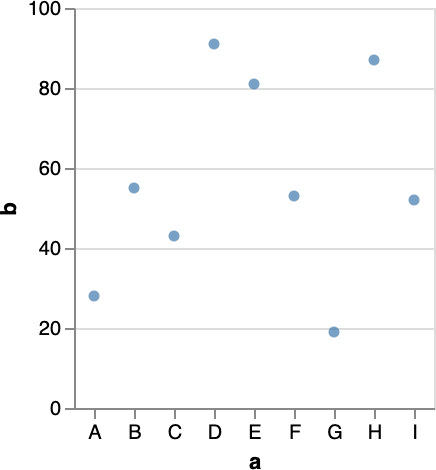 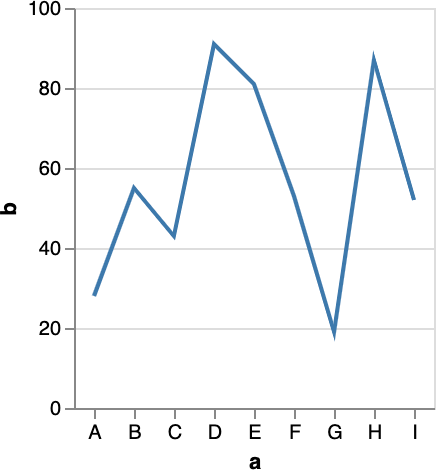 Mark: Bar dnominal → x dquantitative → y
Mark: Point dnominal → x dquantitative → y
Mark: Line dnominal → x dquantitative → y
Violates lasting effectiveness: there is no title, text annotations, or distinct or strong visual aesthetics. These look like the same default vega-lite charts everyone uses.
Visual Encoding: 1 Nominal, 1 Quantitative
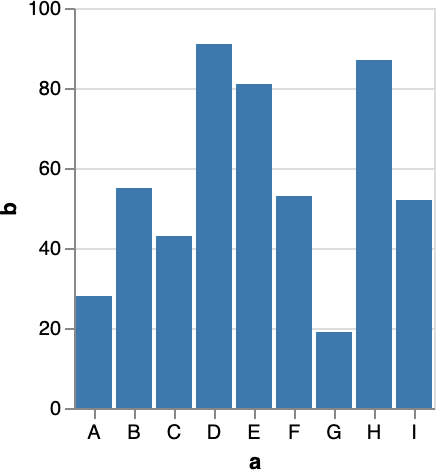 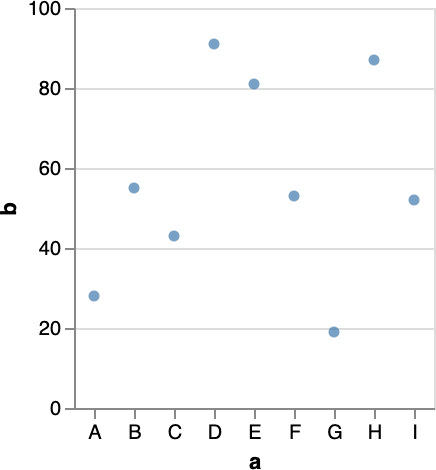 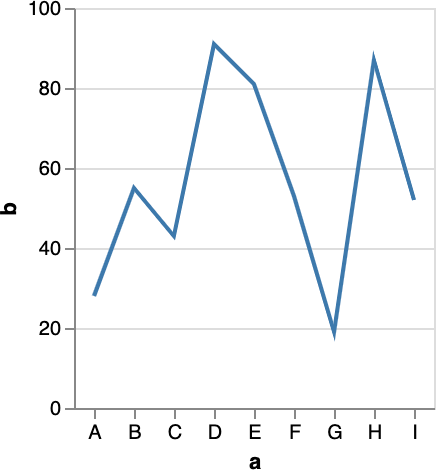 Mark: Bar dnominal → x dquantitative → y
Mark: Point dnominal → x dquantitative → y
Mark: Line dnominal → x dquantitative → y
Violates engagement: Boring!! Who wants to look at bar, scatter, and line charts all day?
Most design depends on your audience. What kind of audiences might this chart be effective, memorable, and engaging for?
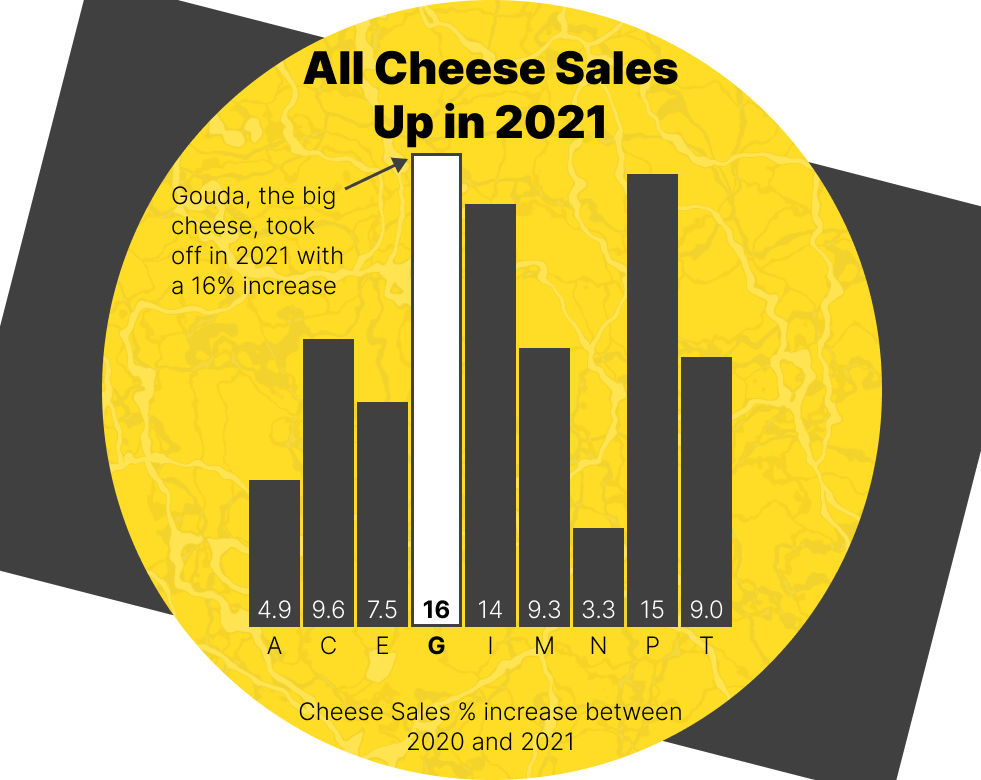 [Elavsky]
Discuss and compare these two designs in chat. What design elements has the right chart added? What did it remove? Would these ever be justifiable decisions? Why or why not?
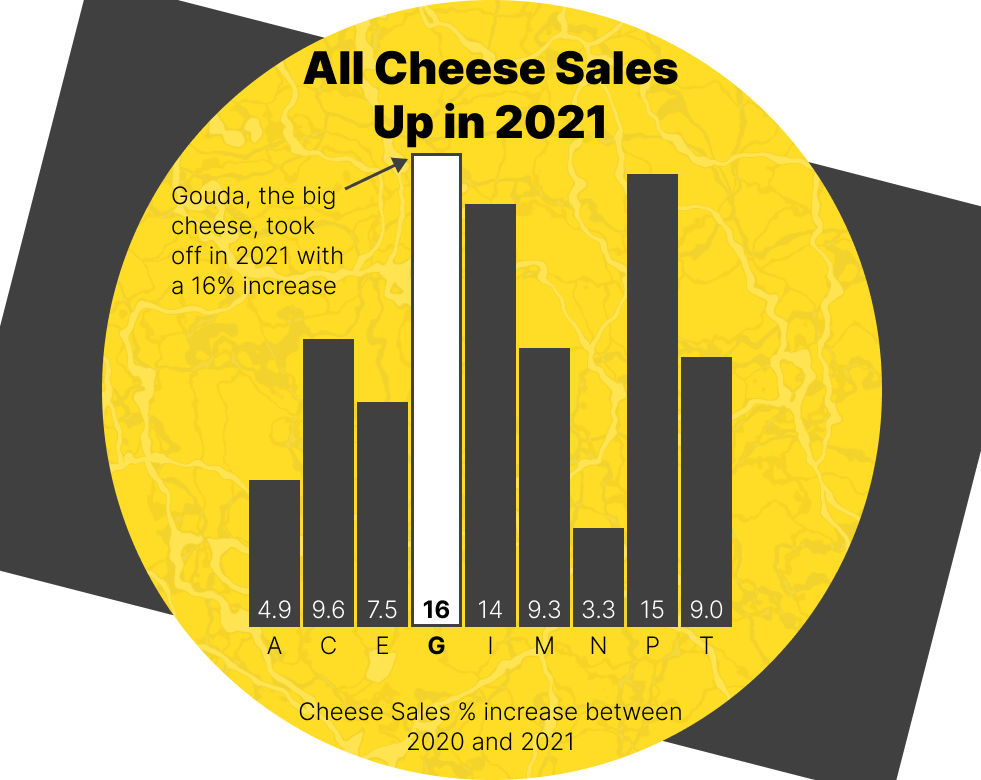 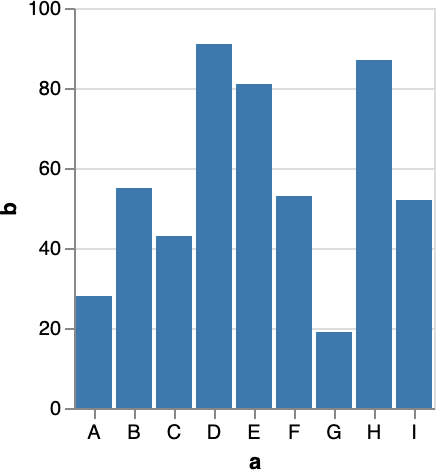 [Elavsky]
Visual Encoding
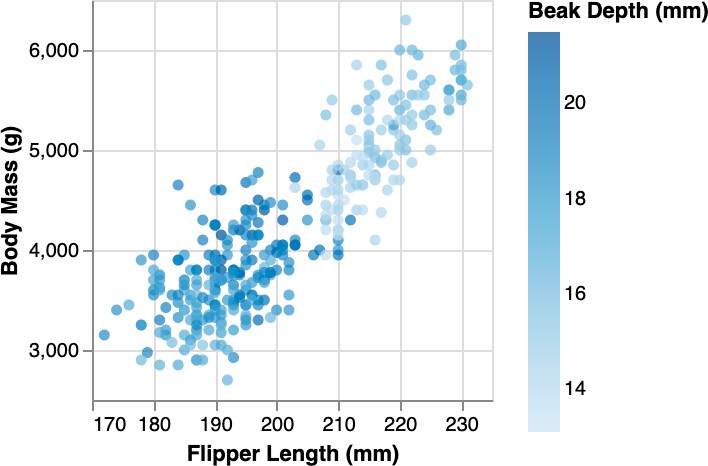 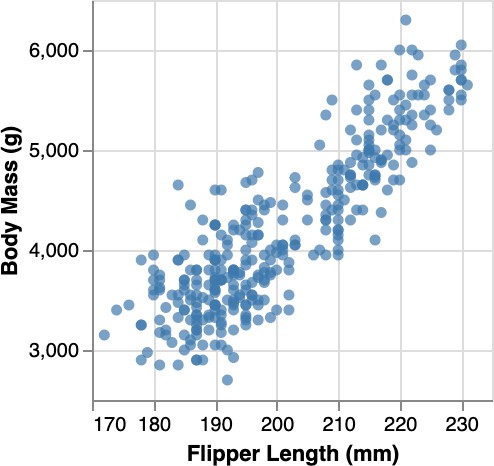 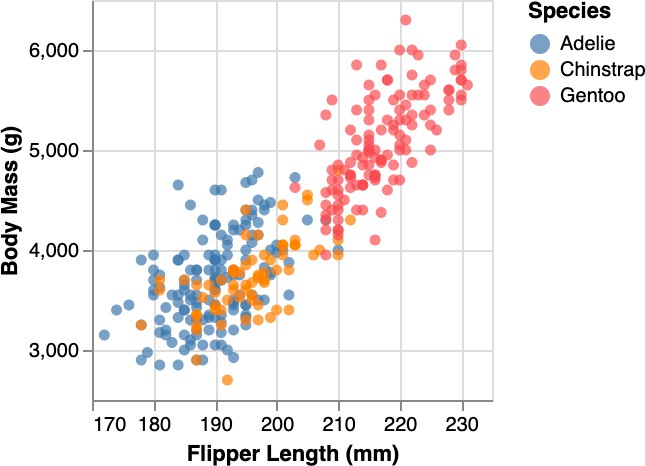 Mark: Point dnominal → x dquantitative → y dquantitative → color
Mark: Point dquantitative → x
dquantitative → y dnominal → color
Mark: Point dquantitative → x dquantitative → y
Practice summarizing: What is a good title?
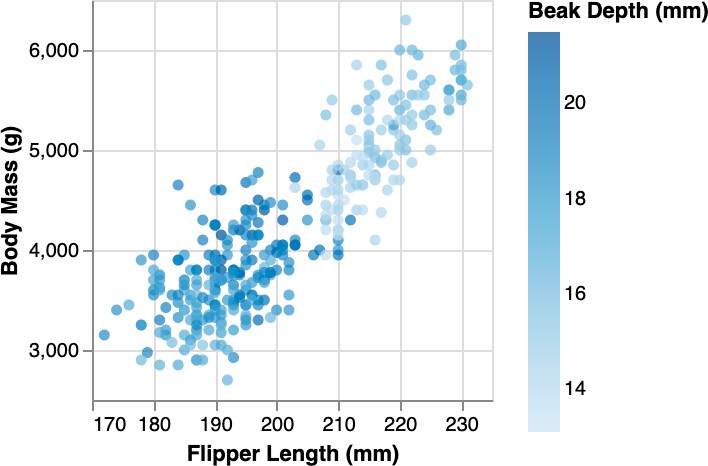 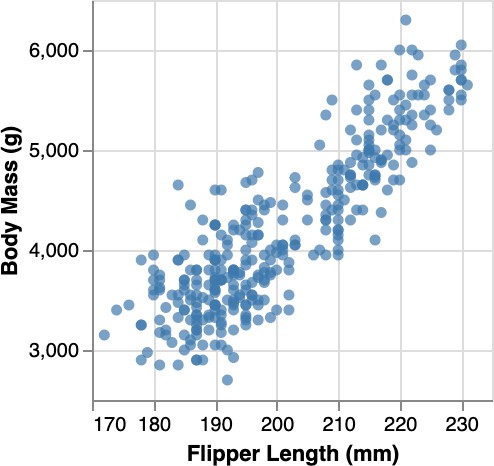 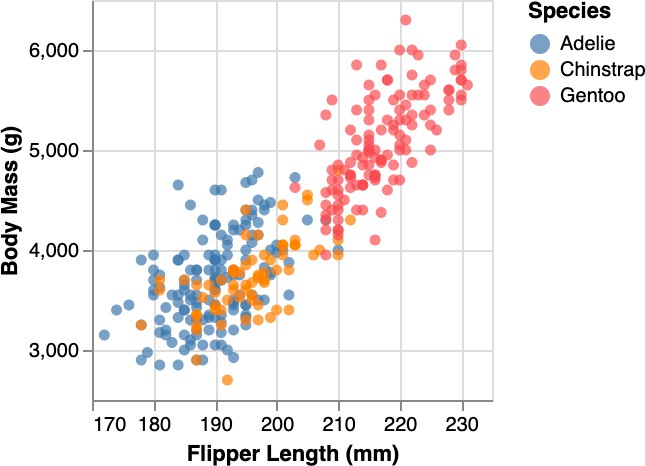 Mark: Point dnominal → x dquantitative → y dquantitative → color
Mark: Point dquantitative → x
dquantitative → y dnominal → color
Mark: Point dquantitative → x dquantitative → y
[Elavsky]
Visual Encoding
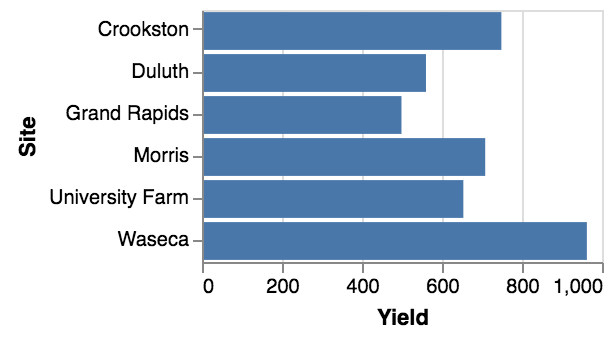 Visual Encoding
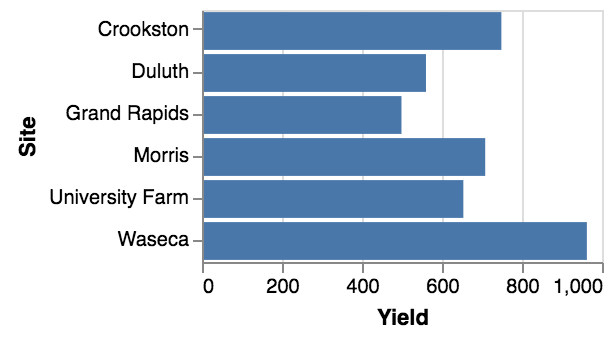 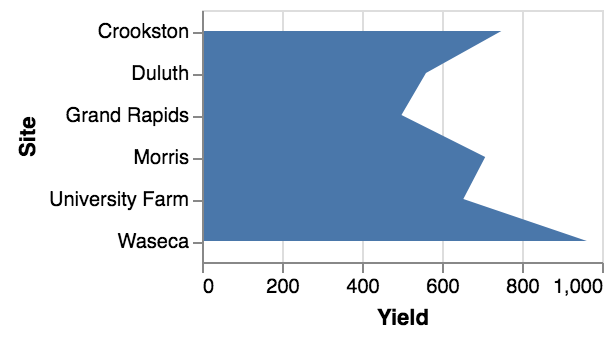 Violates expressiveness: the area mark implies a trend across the sites.
Visual Encoding
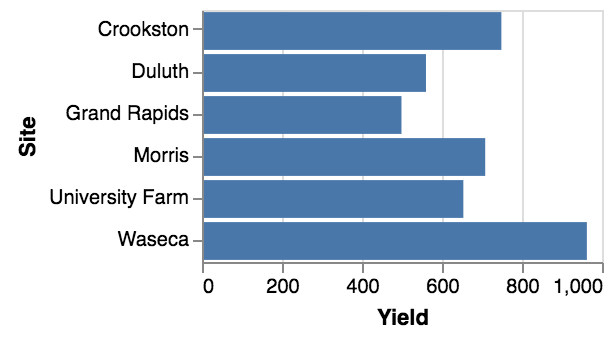 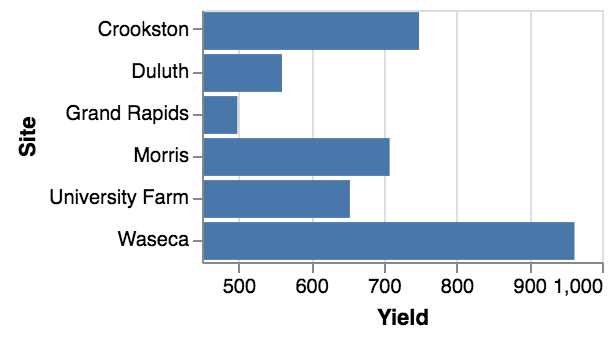 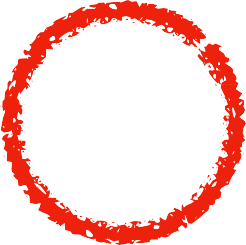 Violates expressiveness: the bar length encodes data but the baseline is not 0.
Visual Encoding
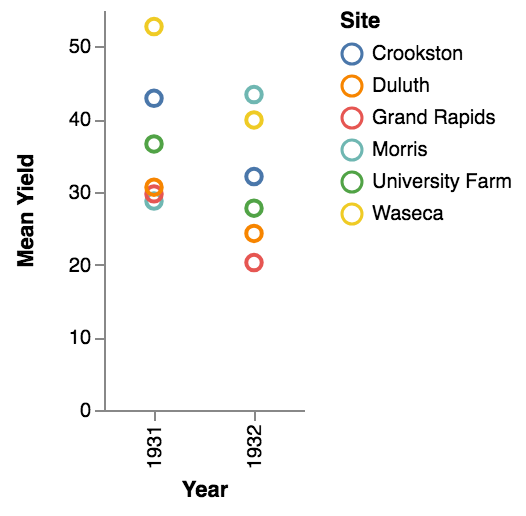 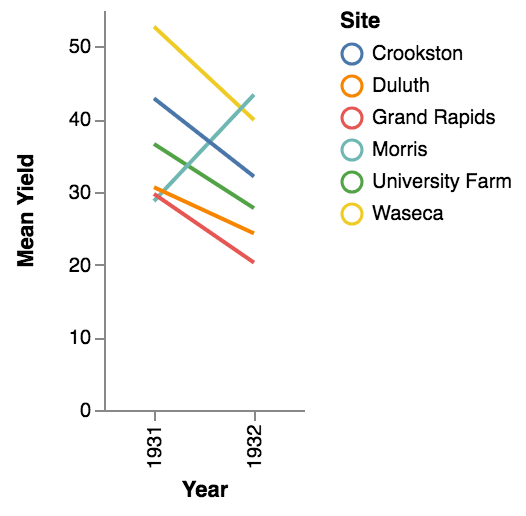 <
The line chart eﬀectively highlights the outlier.
Visual Encoding
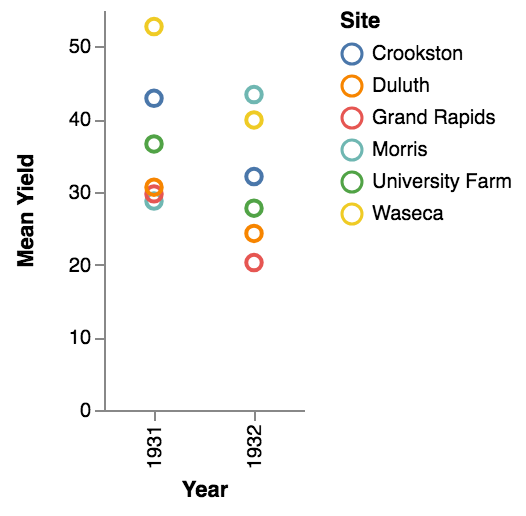 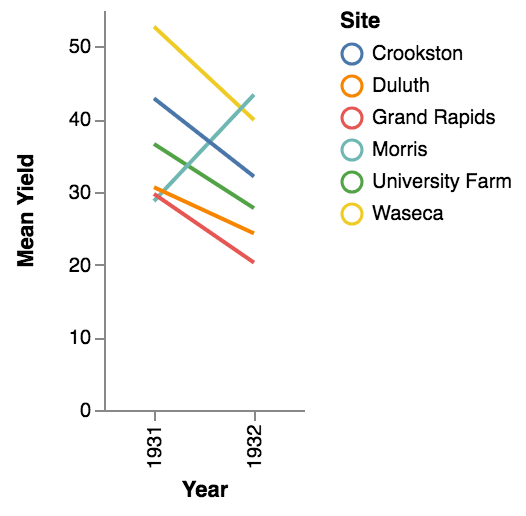 <
But WHY?
The line chart eﬀectively highlights the outlier.
[Elavsky]
Visual Encoding
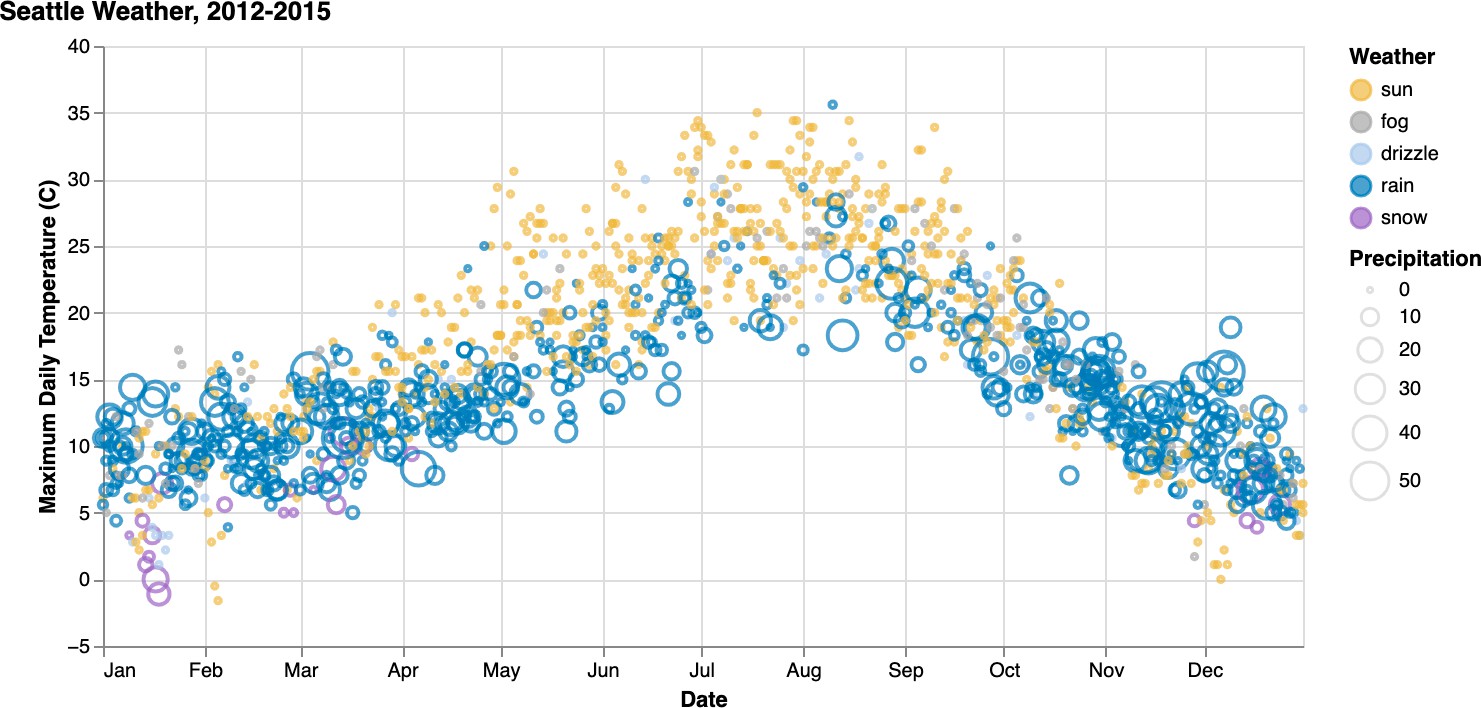 Mark: Point dnominal → x dquantitative → y dquantitative → size dnominal → color
Semantic Encoding: what do the colors mean?
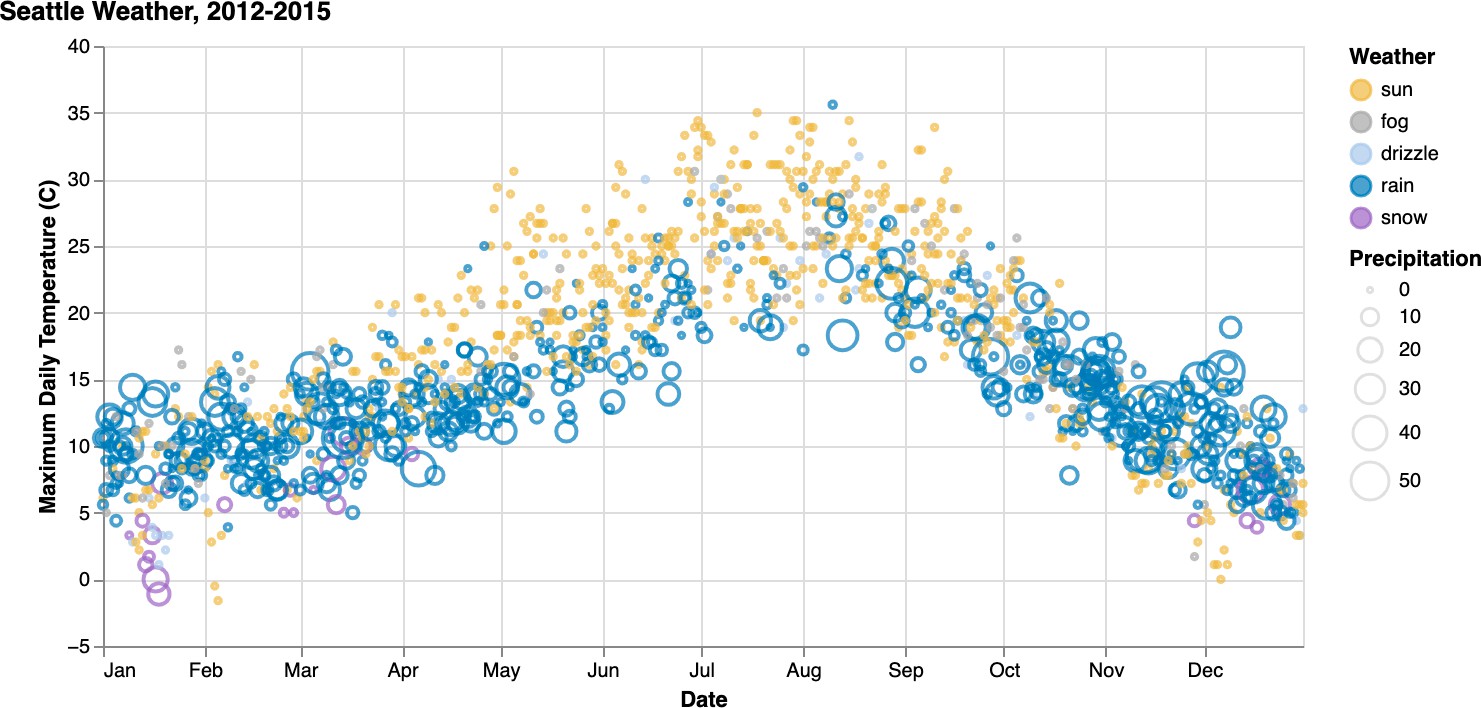 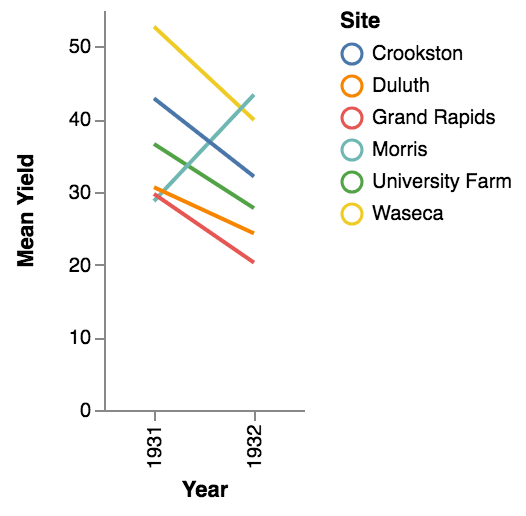 [Elavsky]
Redundant Encoding
[Nothelfer 2017]
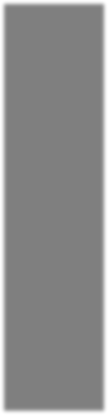 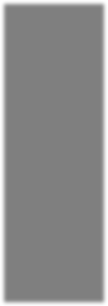 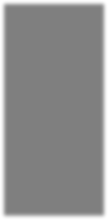 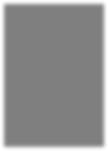 Length, Position and Value
[Elavsky]
Types of Channels
Magnitude Channels
How much? Position Length Saturation …

Ordinal & Quantitative Data
Identity Channels
What? Where? Shape
Color (hue) Spatial region …

Categorical Data
Which visual variables are used?
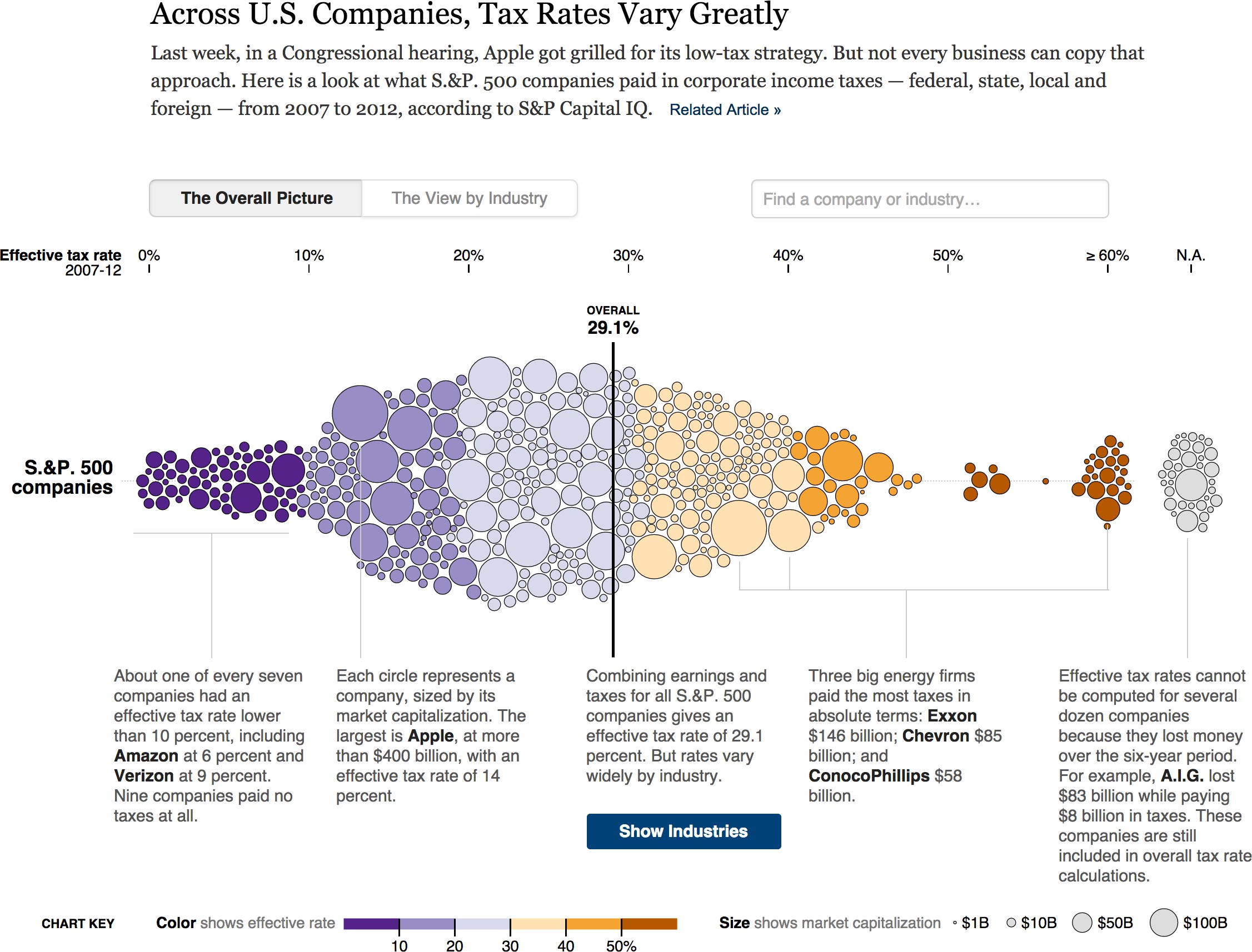 http://www.nytimes.com/interactive/2013/05/25/sunday-review/corporate-taxes.html
What features do you think made this visualization have lasting effectiveness and engagement?
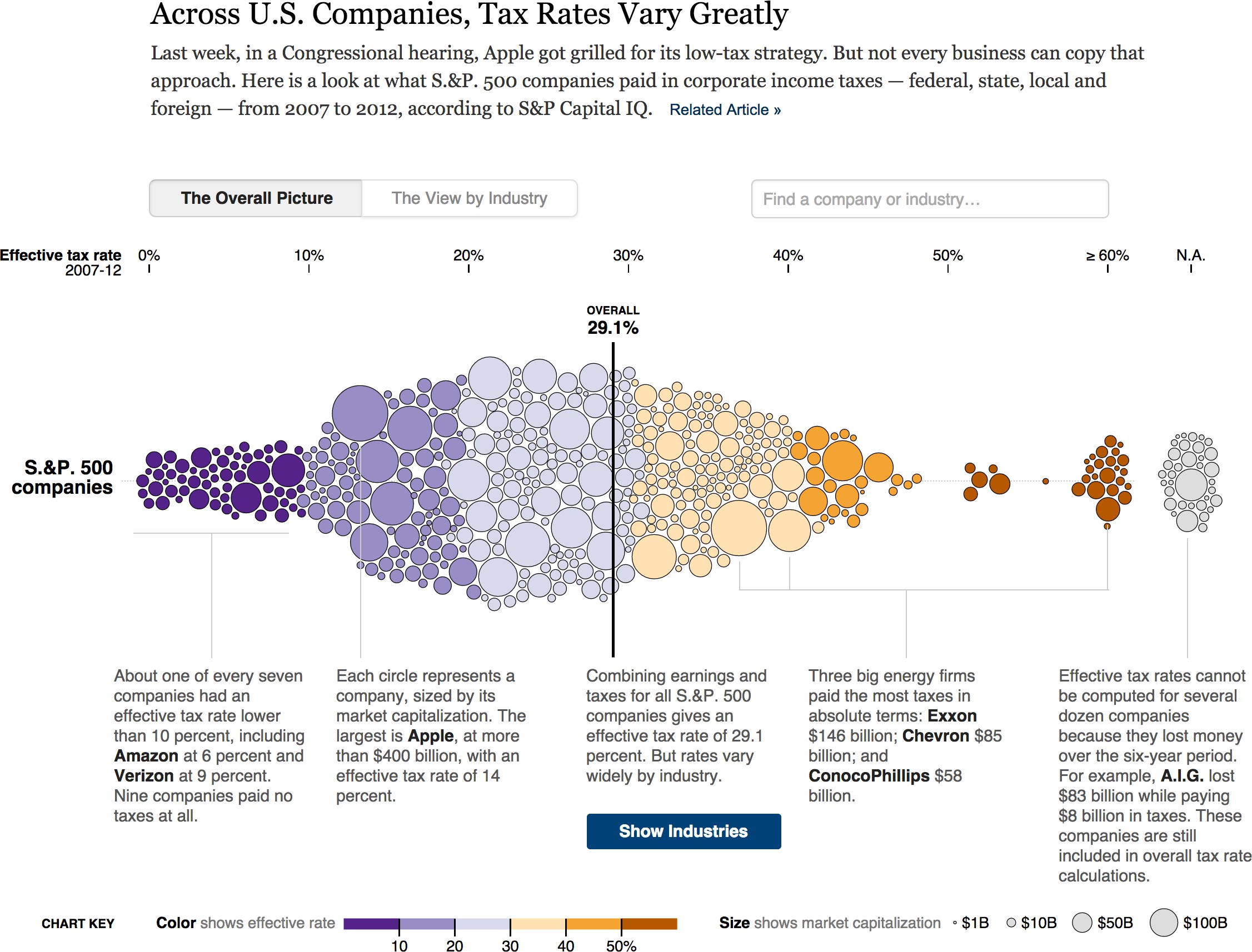 [Elavsky]
http://www.nytimes.com/interactive/2013/05/25/sunday-review/corporate-taxes.html
Effective Visual Encodings
in Three Lessons
Using space (in)eﬀectively
(De-)Obfuscating Data (Mis)leading the Witness
Why might this visualization be inexpressive?
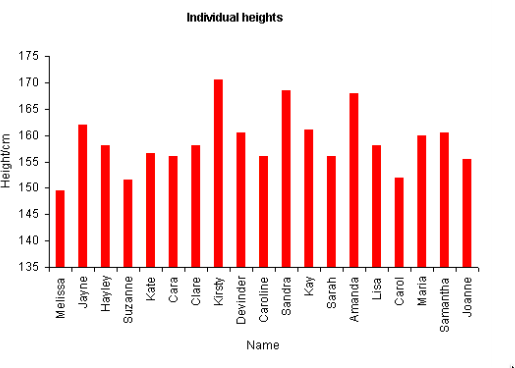 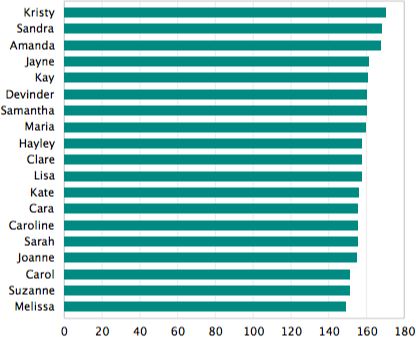 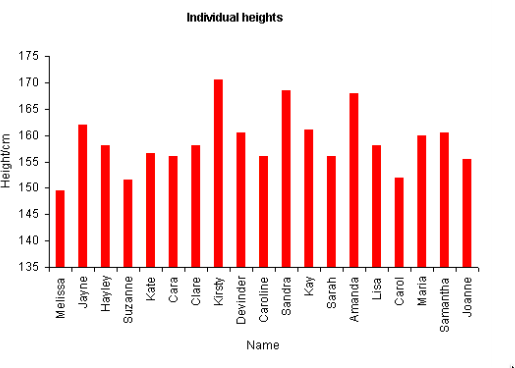 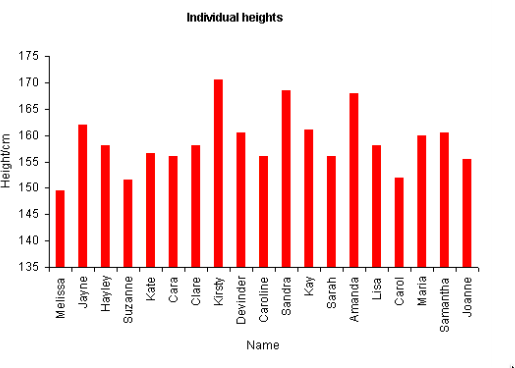 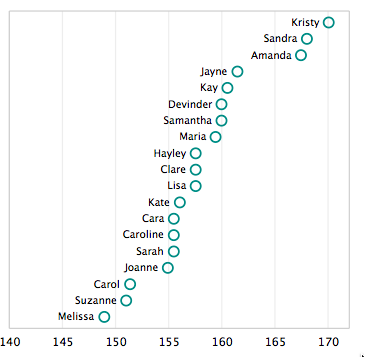 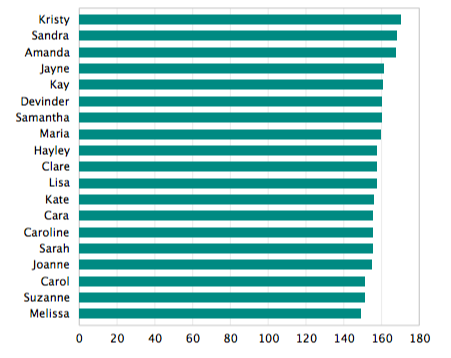 All Charts Should Start at Zero
Myth or Truth?
Average world life expectancy at birth (years)
75
50
25
0
2010	2016
(Source: World Bank Data)
1960
1970
1980
1990
2000
Alberto Cairo.	How Charts Lie (2019).
Average world life expectancy at birth (years)
75
50
25
0
2010	2016
(Source: World Bank Data)
1960
1970
1980
1990
2000
Average world life expectancy at birth (years)
70
60
50
1960
1970
1980
1990
2000
2010
2016
Alberto Cairo.	How Charts Lie (2019).
Average world life expectancy at birth (years)
70
60
50
1960
1970

Too narrow and tall
70
1980
1990
2000
2010
2016
Too wide and short
75
50
60
1960
1970
1980
1990
2000
2010	2016
50
Alberto Cairo.	How Charts Lie (2019).
1960
2016
Aspect Ratio
Approximate the proportion of the chart to match the depicted trend
Average world life expectancy at birth (years)
75
70
35% increase ≈ 1/3rd
≈ 3:1aspect ratio
60
50
1960
1970
1980
1990
2000
2010
2016
Tufte’s Integrity Principles
Show data variation, not design variation
Clear, detailed, and thorough labeling and appropriate scales
Size of the graphic eﬀect should be directly proportional to the numerical quantities (“lie factor”)
Tufte’s “The Lie Factor”
Size of effect shown in graphic Size of effect in data
The Lie Factor
Size of effect shown in graphic Size of effect in data
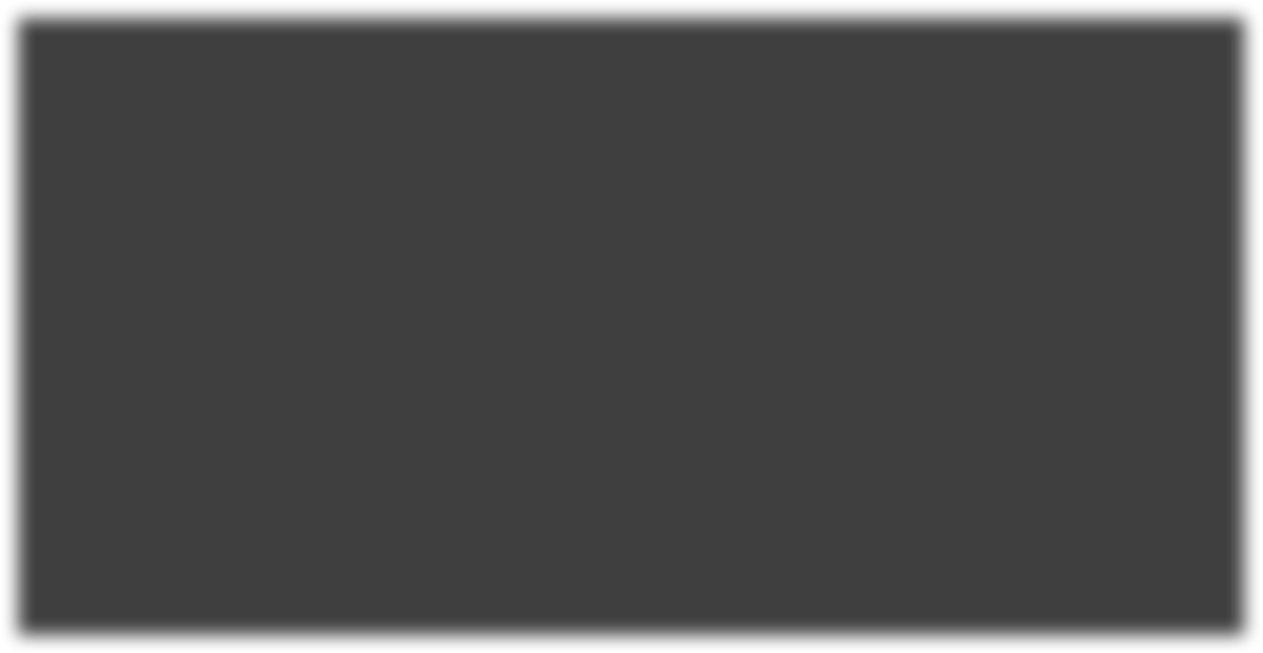 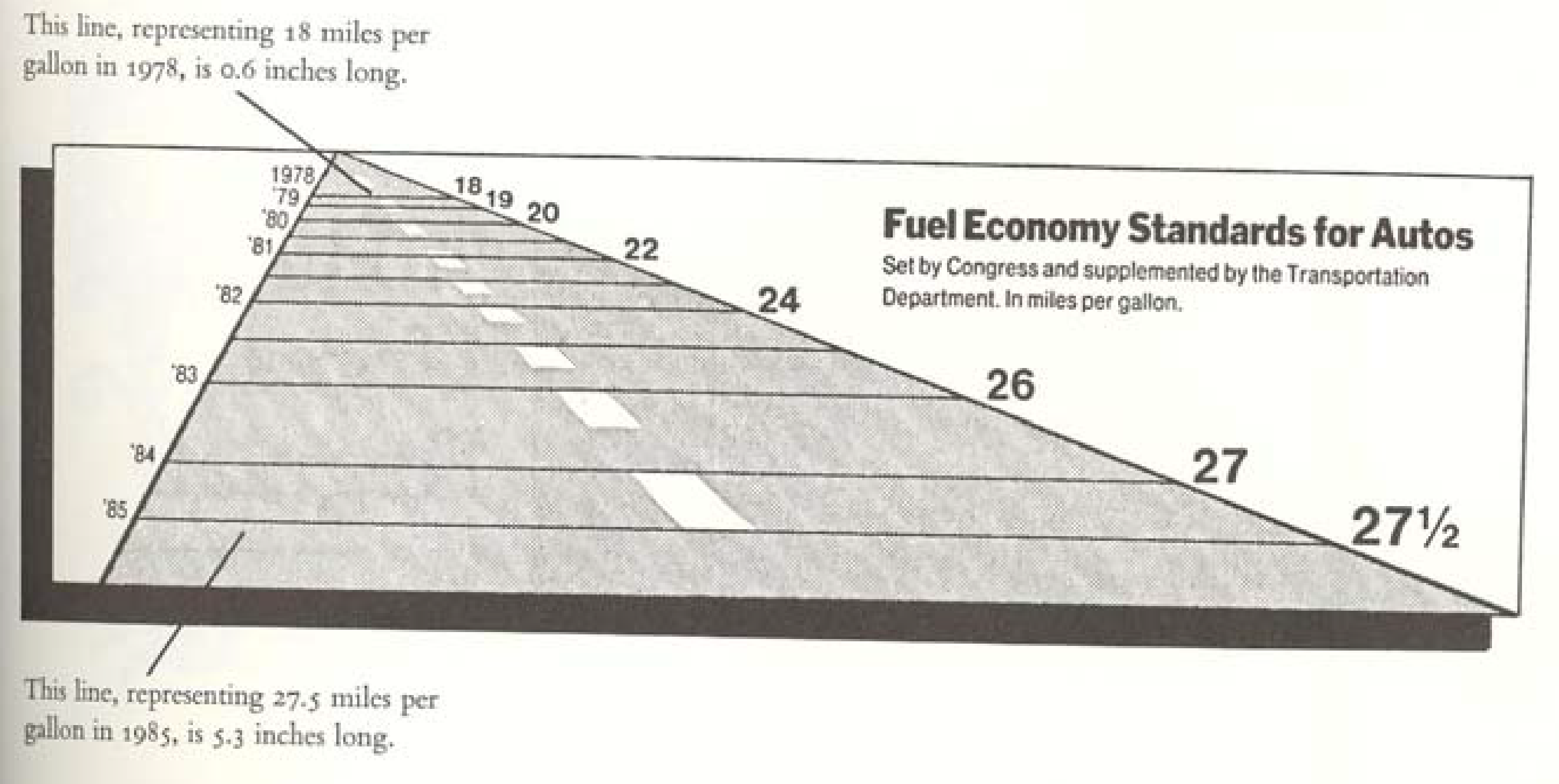 Tufte, VDQI
The Lie Factor
5.3 - 0.6	27.5 - 18
/	= 14.8
0.6	18
(Size of eﬀect in graphic)/(size of eﬀect in data)
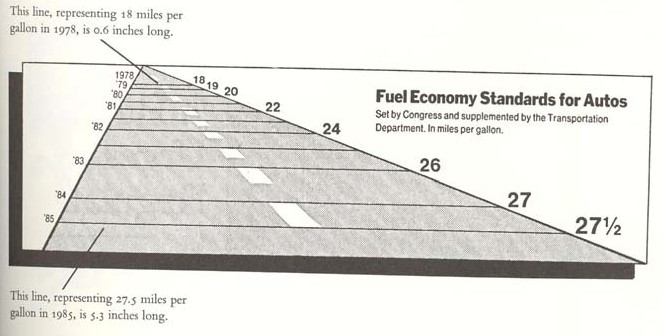 Tufte, VDQI
The	Lie	Factor
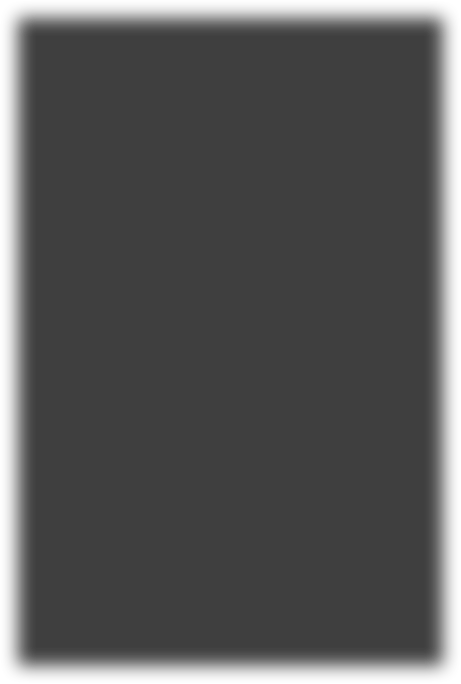 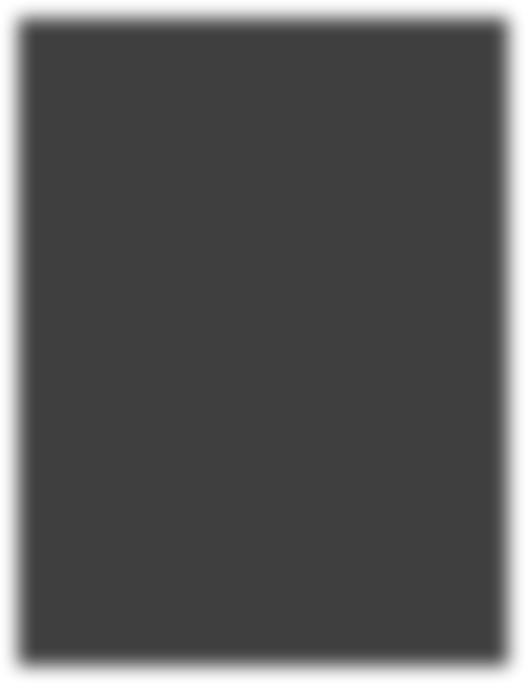 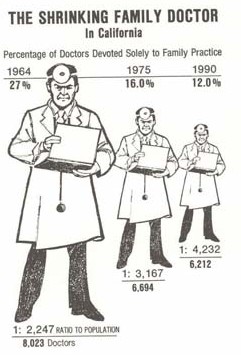 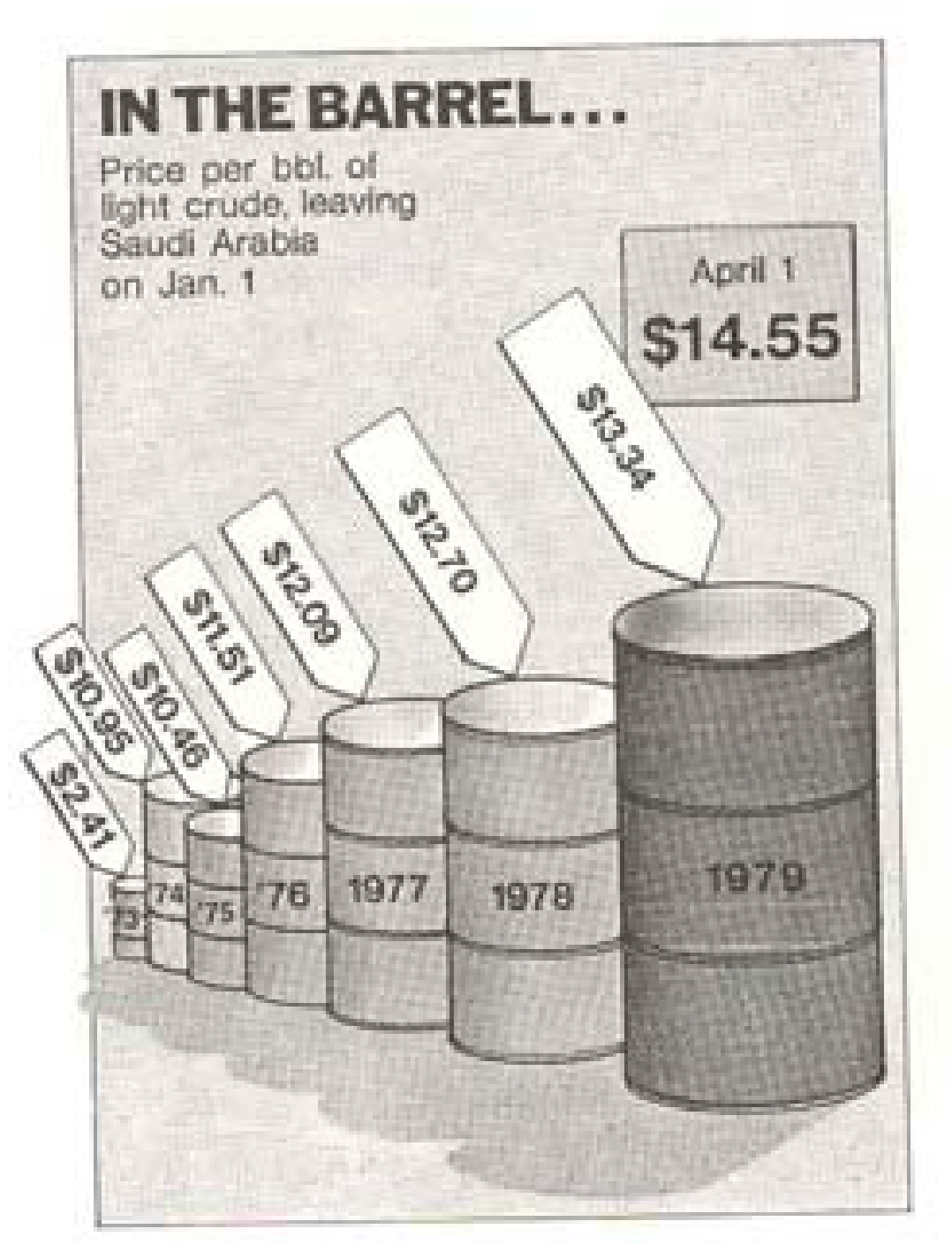 Tufte, VDQI
Lie	Factor	- Graphical Integrity
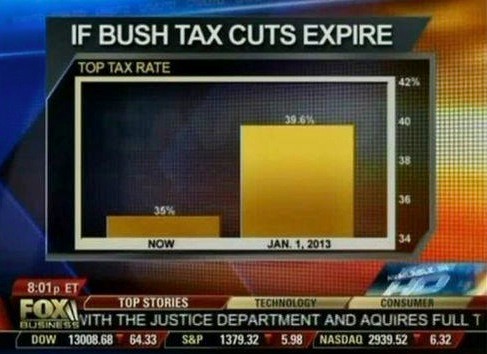 Magnitude in data must correspond to magnitude of mark
Effect in Data:  factor 1.14 Effect in Graphic: factor 5 Lie Factor: 5/1.14 = 4.38
Flowing Data
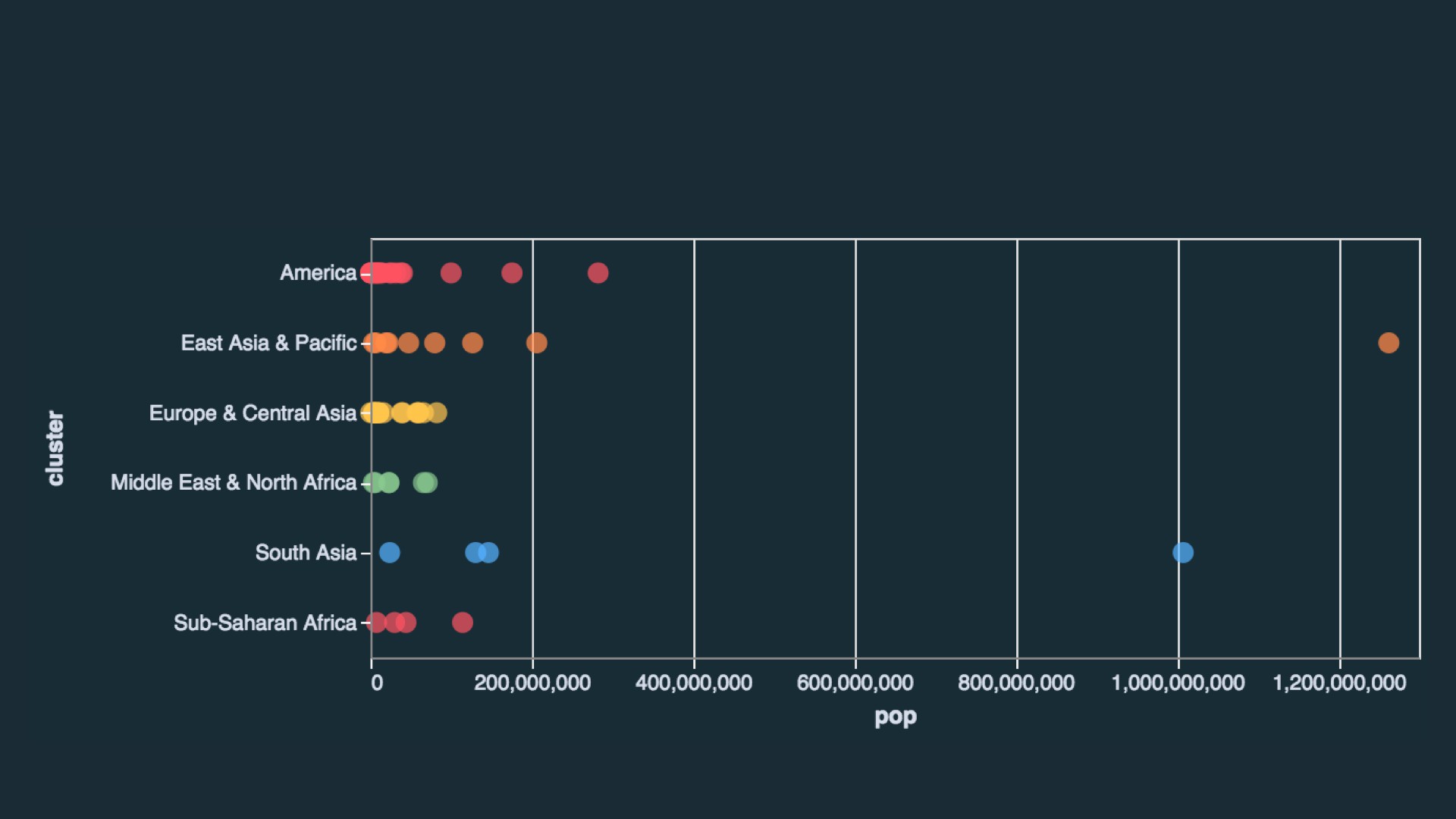 Scaling Axes:	Outliers & Skew
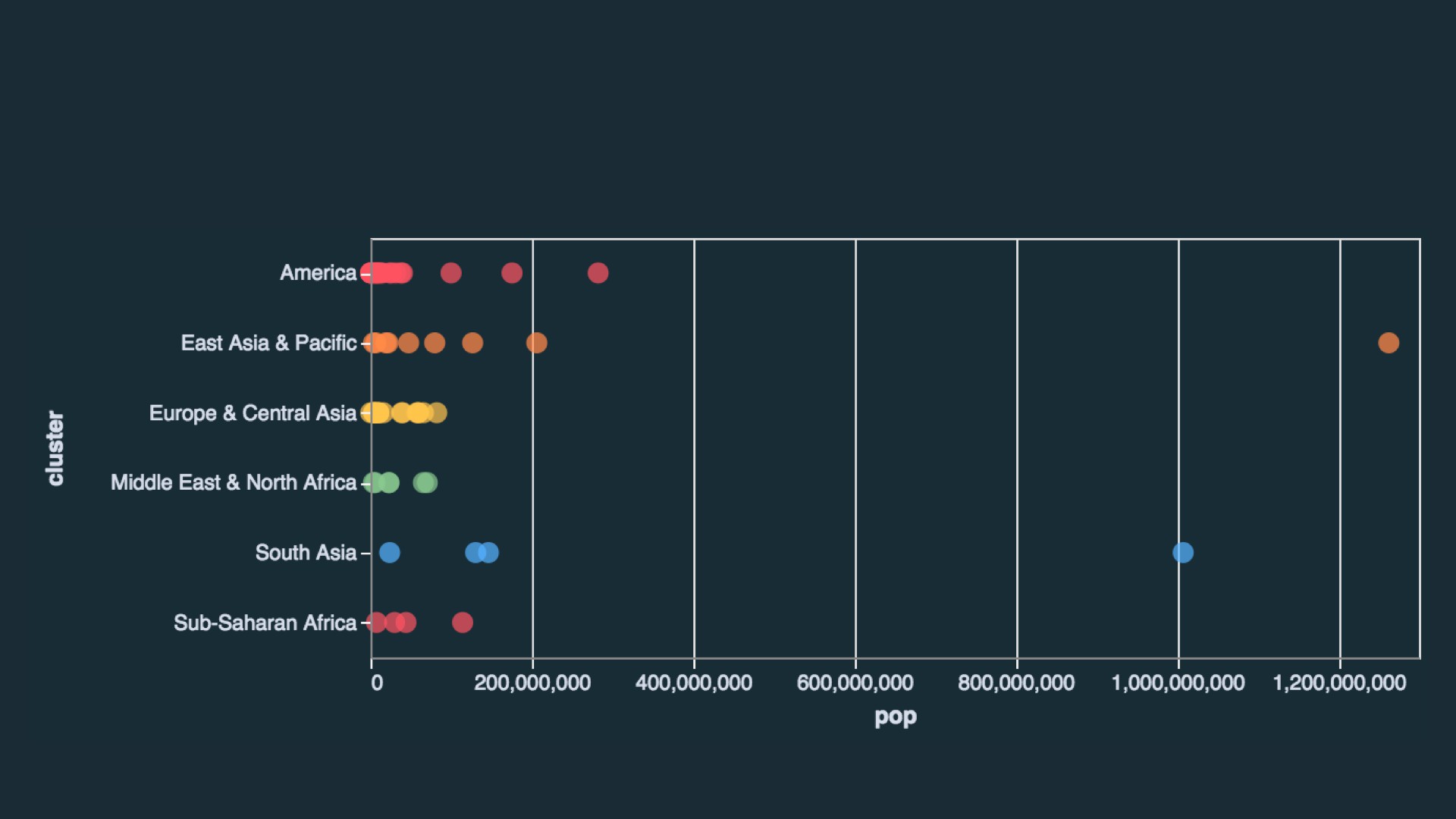 Scaling Axes:	Outliers & Skew
Option 1:	Clip them out
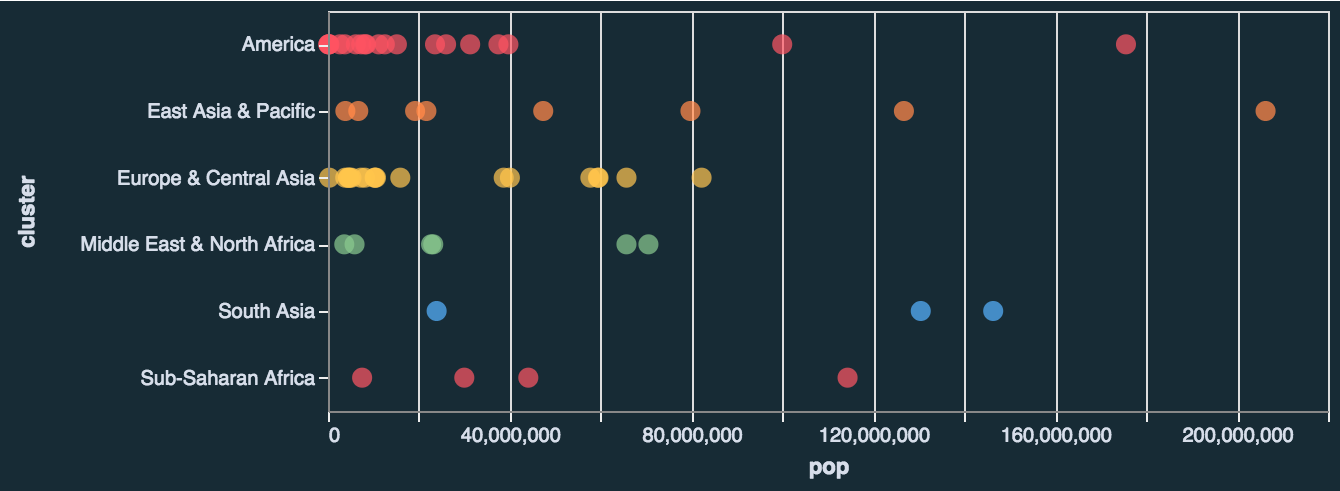 Scaling Axes:	Outliers & Skew
Option 2:	Scale Breaks
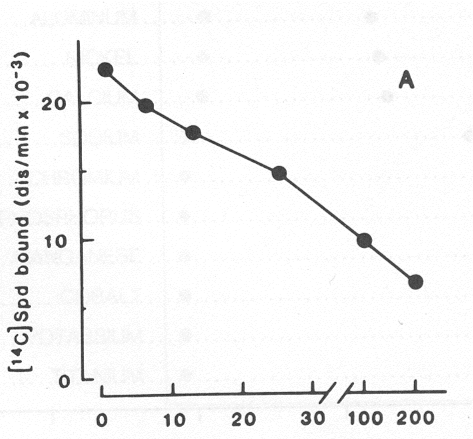 Violates Expressiveness Principle
Trend does not
exist in data
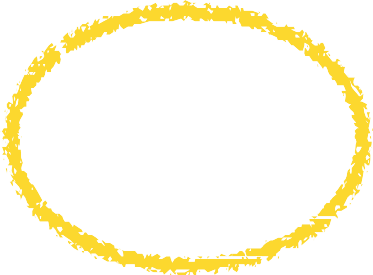 Cleveland (1985)
Scaling Axes:	Outliers & Skew
Option 2:	Scale Breaks
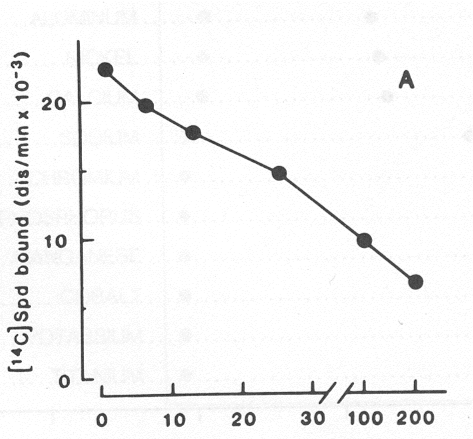 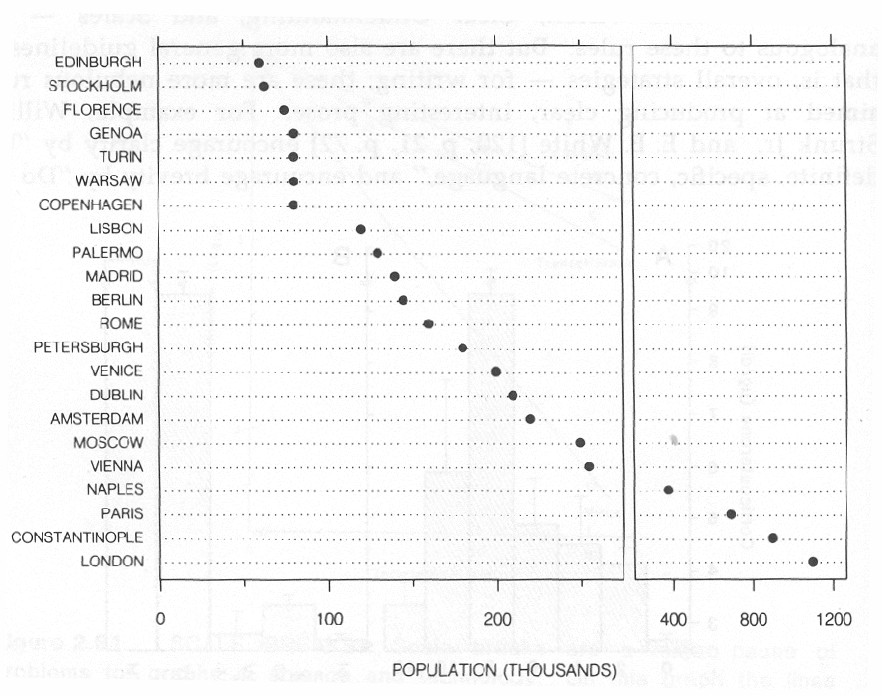 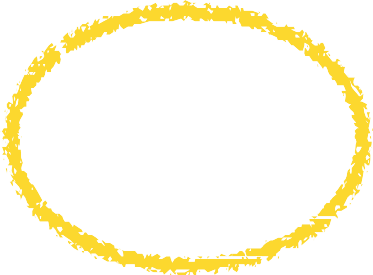 Prevents direct visual comparison of values
Violates Expressiveness Principle
Scaling Axes:	Outliers & Skew
Option 3:	Log Scales
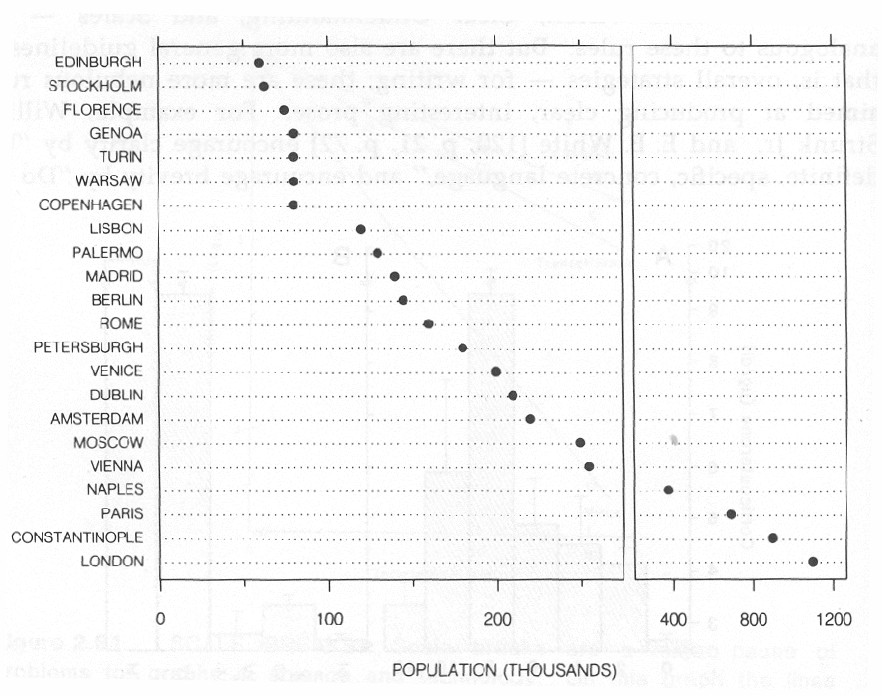 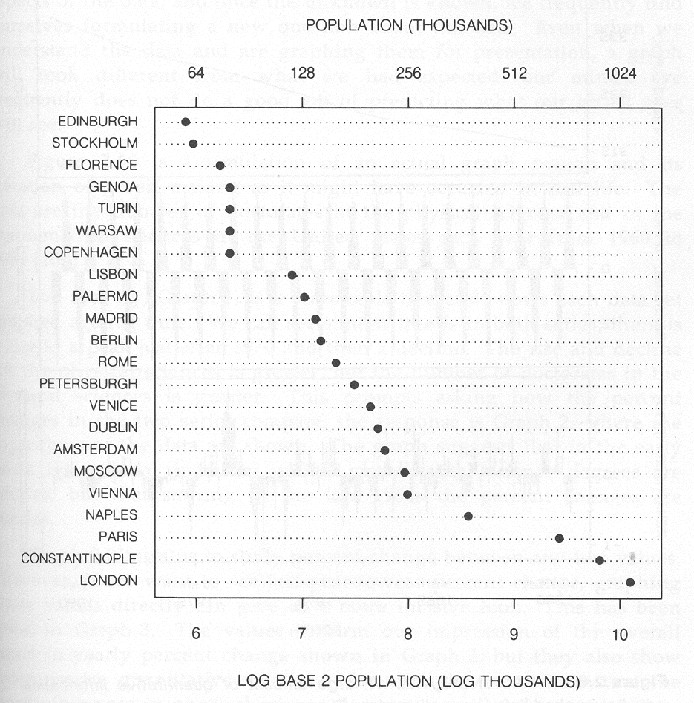 Prevents direct visual comparison of values
Enables direct visual comparison of values
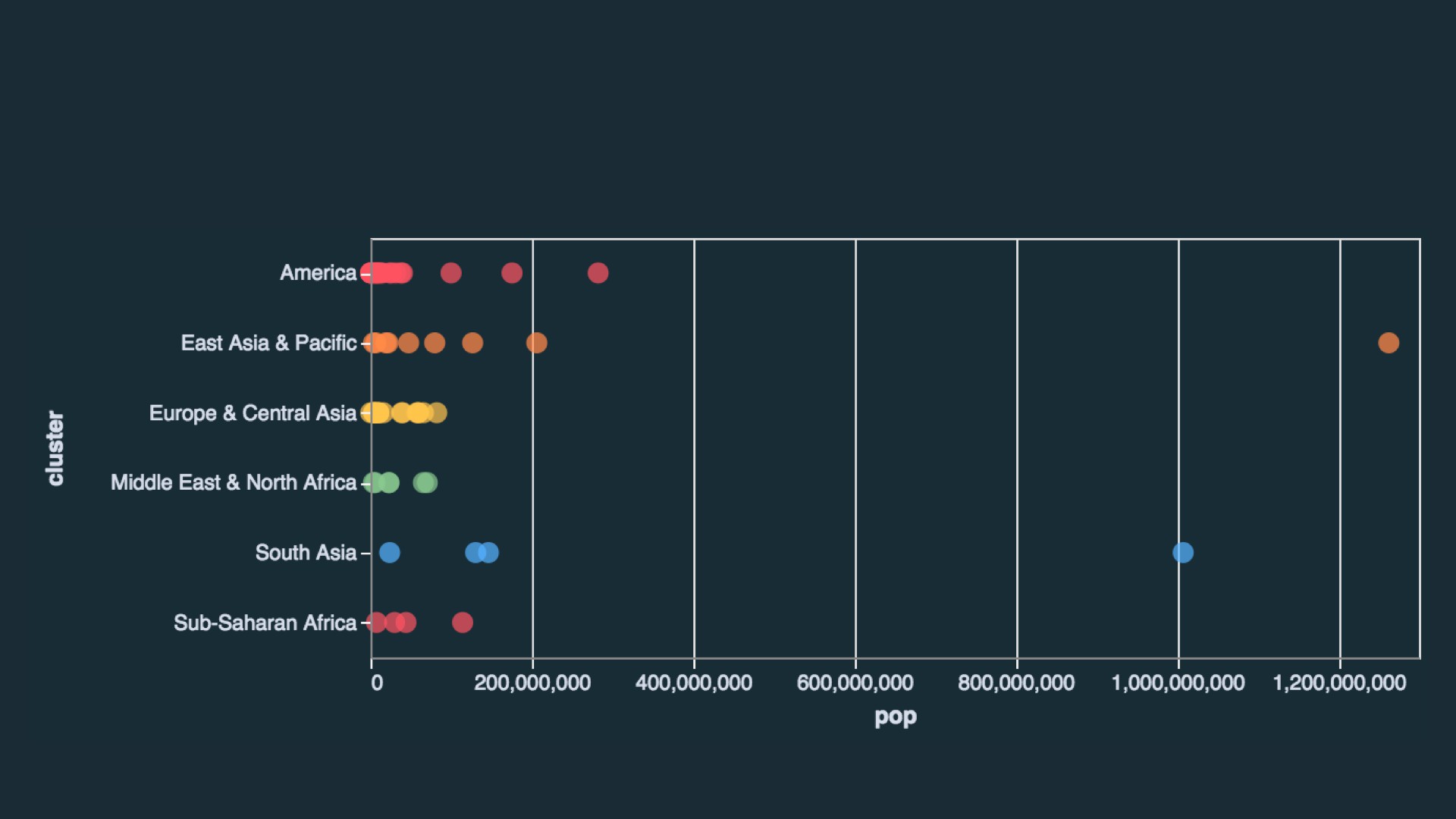 Scaling Axes:	Outliers & Skew
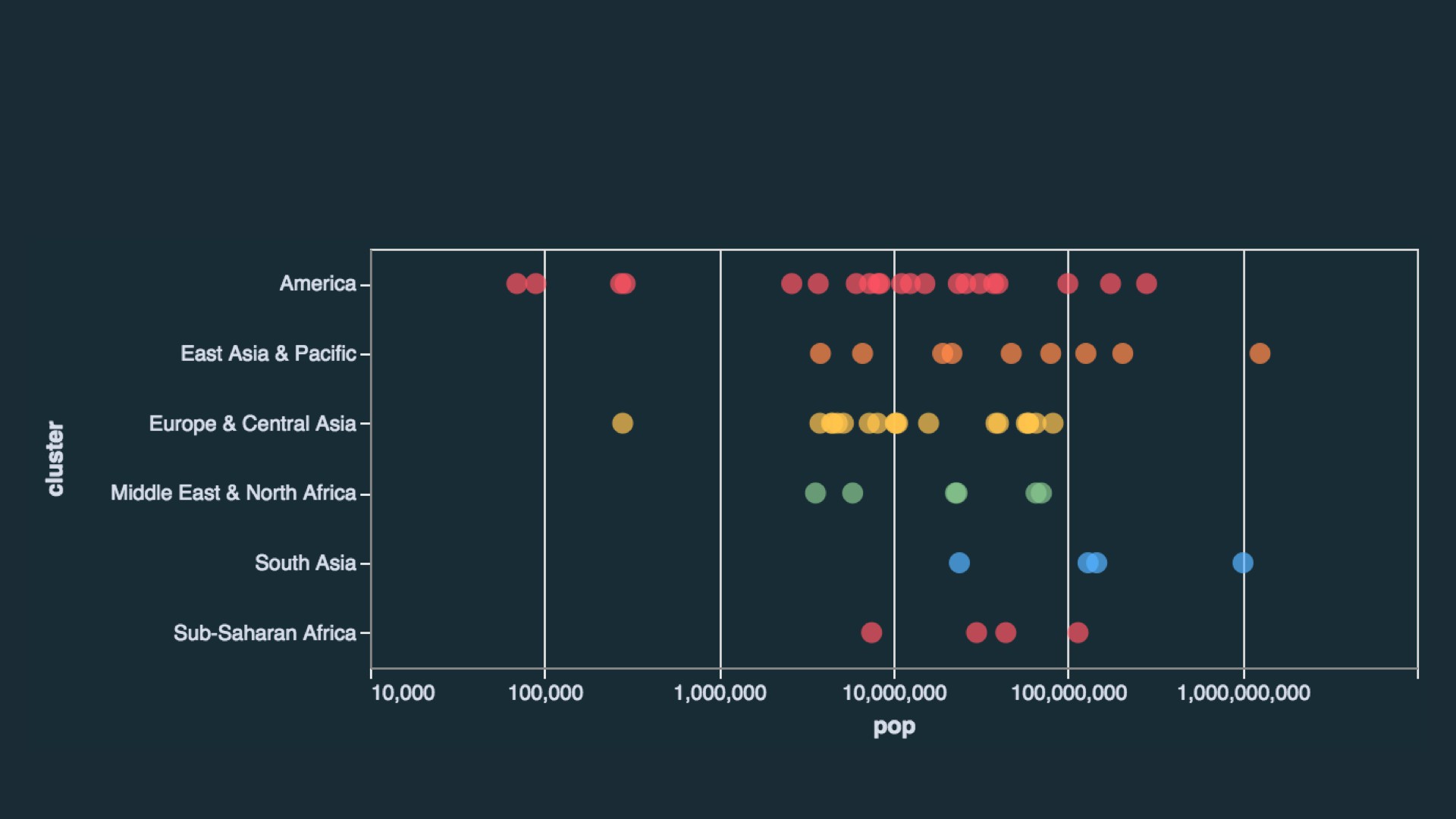 Scaling Axes:	Outliers & Skew
Option 3:	Log Scales
Direct visual comparison of values with no clipping required
Scaling Axes:	Linear vs Log
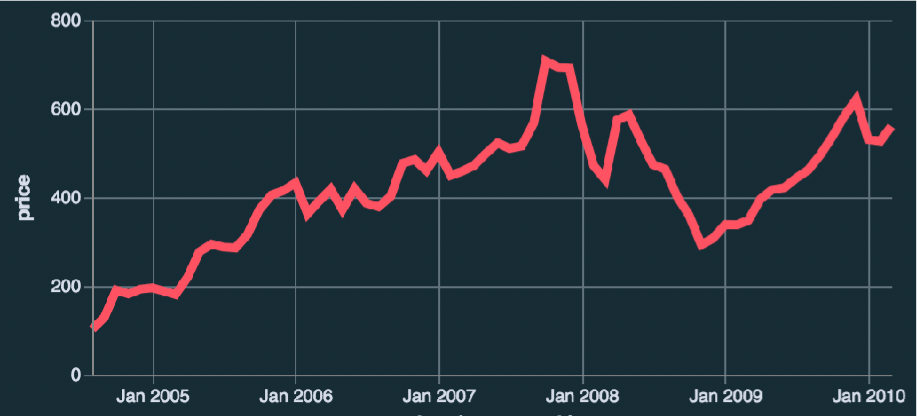 Linear Scale
Absolute change
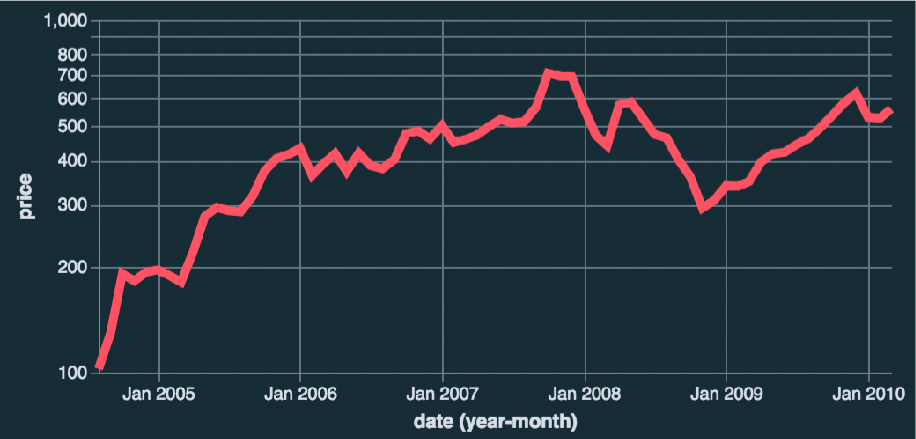 Log Scale
Percentage change
Limitations
Positive, non-zero values Audience familiarity?
Small Multiples
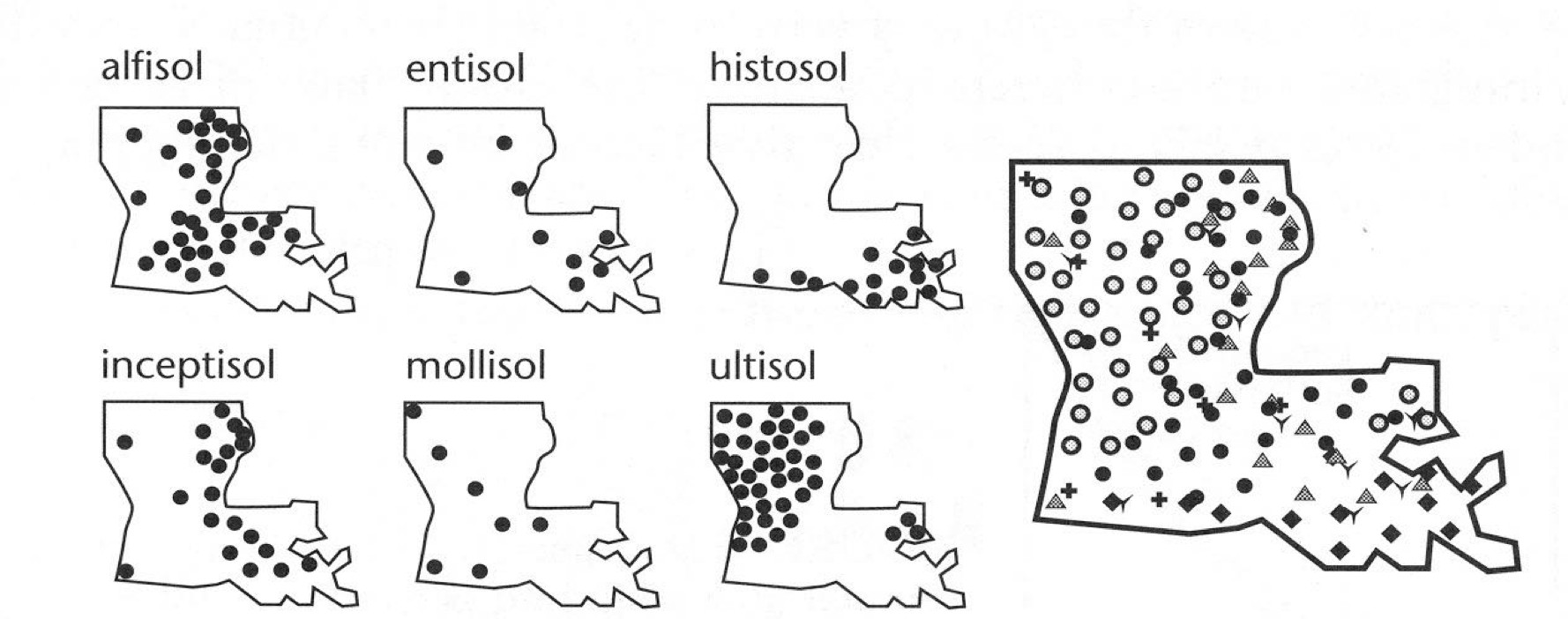 MacEachren (1995)
Small Multiples
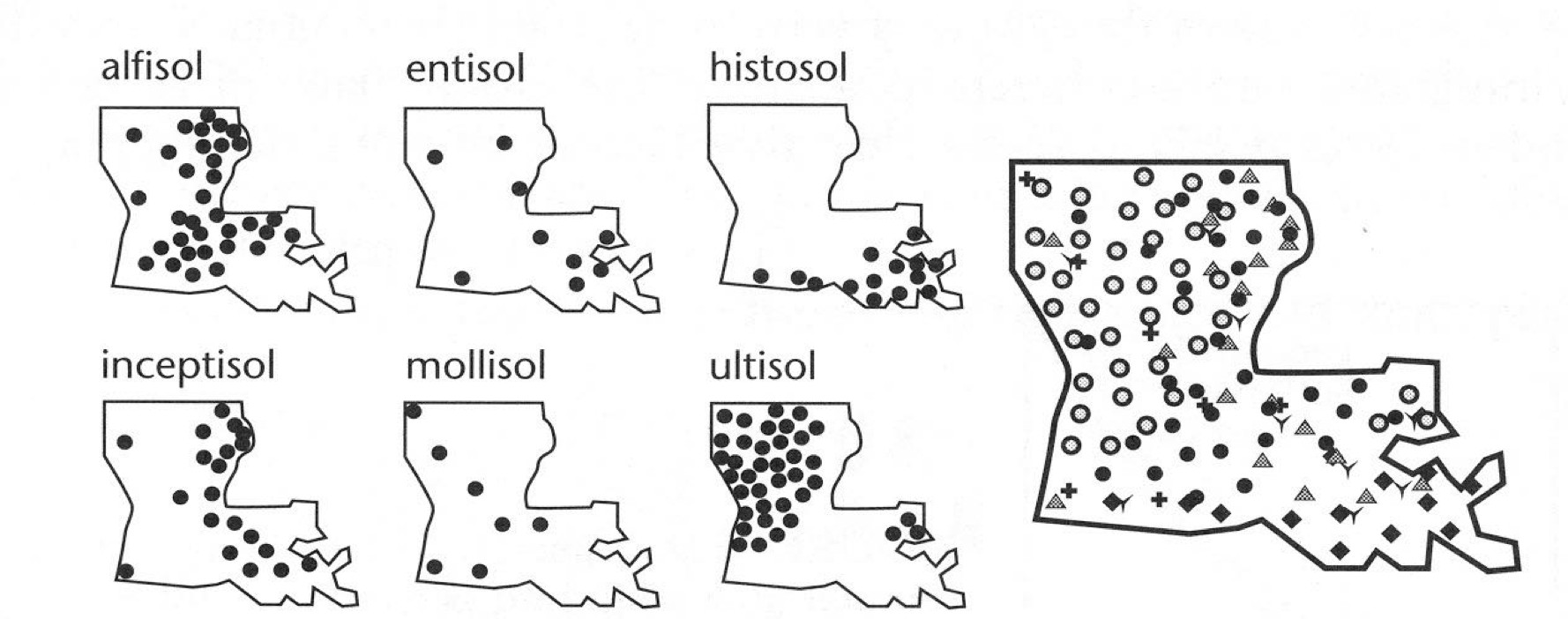 MacEachren (1995)
Effective Visual Encodings Part 2
Interactive Data Science
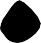 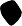 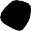 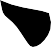 dig.cmu.edu
[Elavsky]
Visual Channels
Characteristics of Channels
Selective
Is a	mark distinct from other marks?
Can	we	make	out the	difference	between	two marks?
Associative
Does it support grouping?
Quantitative (Magnitude vs Identity Channels)
Can	we	quantify the	difference	between	two	marks?
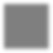 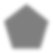 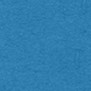 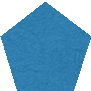 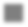 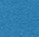 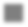 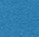 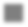 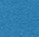 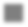 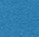 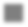 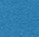 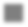 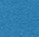 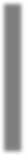 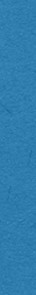 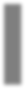 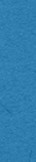 Characteristics of Channels
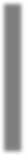 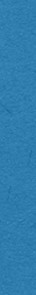 Order (Magnitude vs Identity)
Can we see a change in order?
Length
How many unique marks can we make?
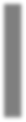 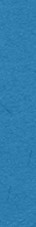 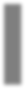 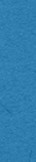 Position
Strongest visual variable Suitable for all data types Problems:
Sometimes not available (spatial data)
Cluttering
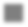 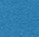 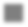 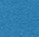 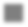 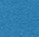 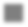 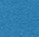 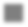 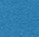 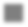 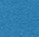 Selective: yes Associative: yes Quantitative: yes Order: yes Length: fairly big
Example: Scatterplot
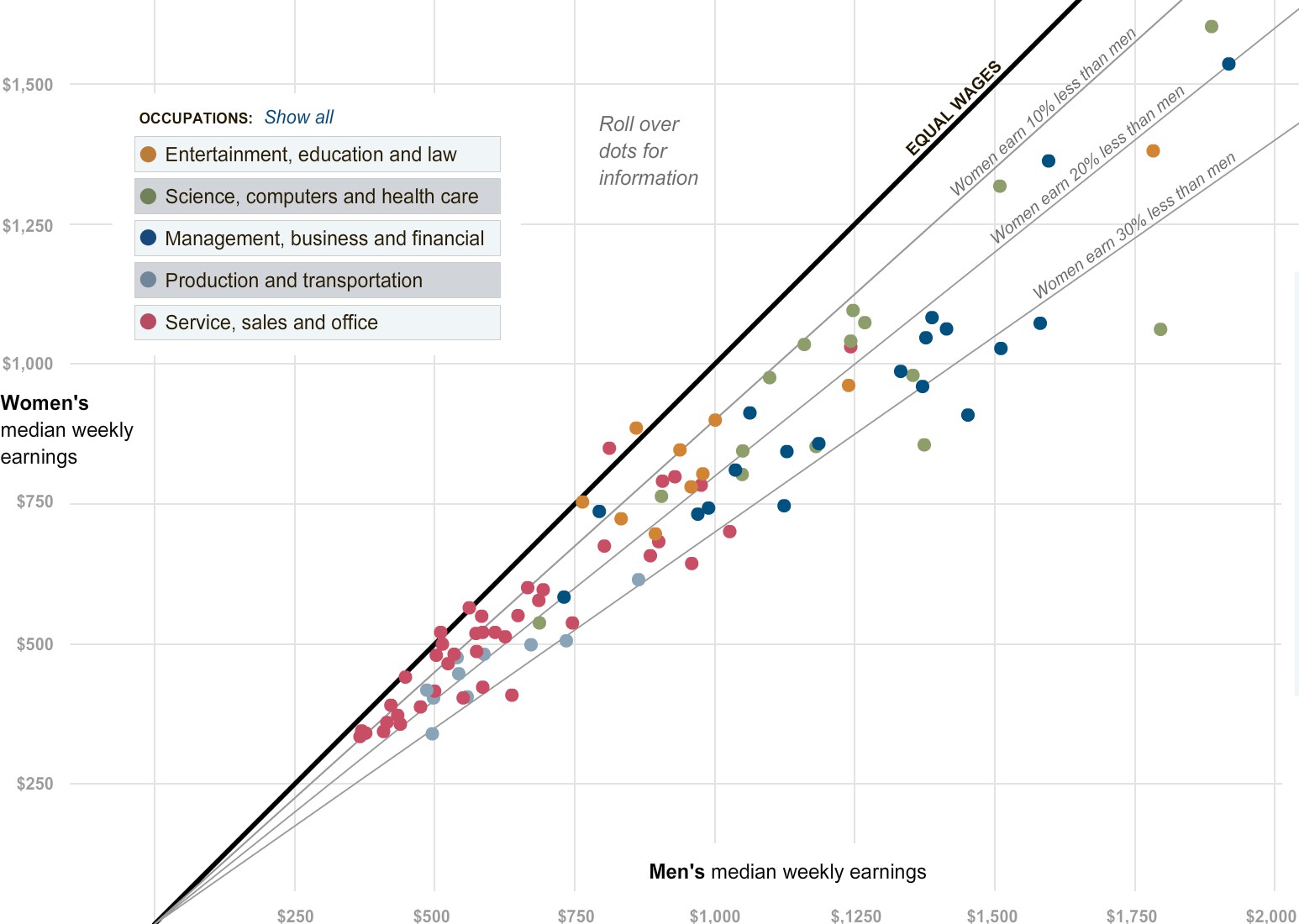 Position in 3D?
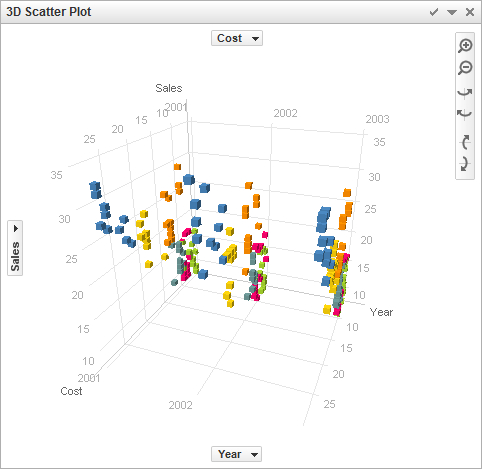 [Spotfire]
Length &	Size
Good for 1D, OK for 2D, Bad for 3D Easy to see whether one is bigger Aligned bars use position redundantly
For 1D length: Selective: yes Associative: yes Quantitative: yes Order: yes Length: high
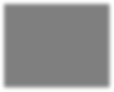 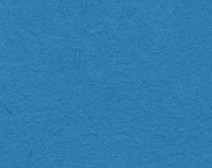 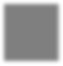 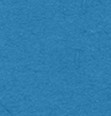 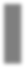 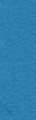 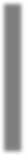 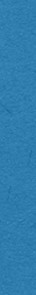 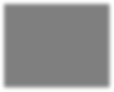 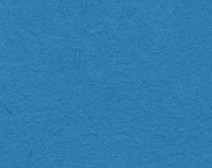 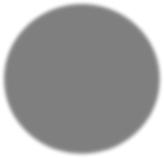 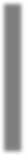 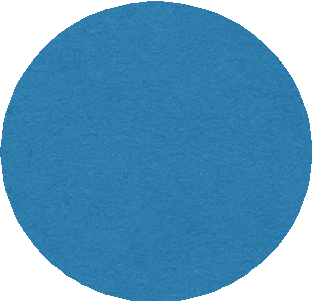 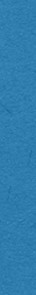 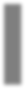 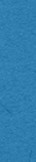 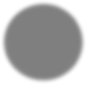 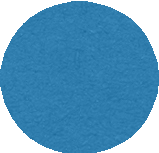 Example	2D	Size: Bubbles
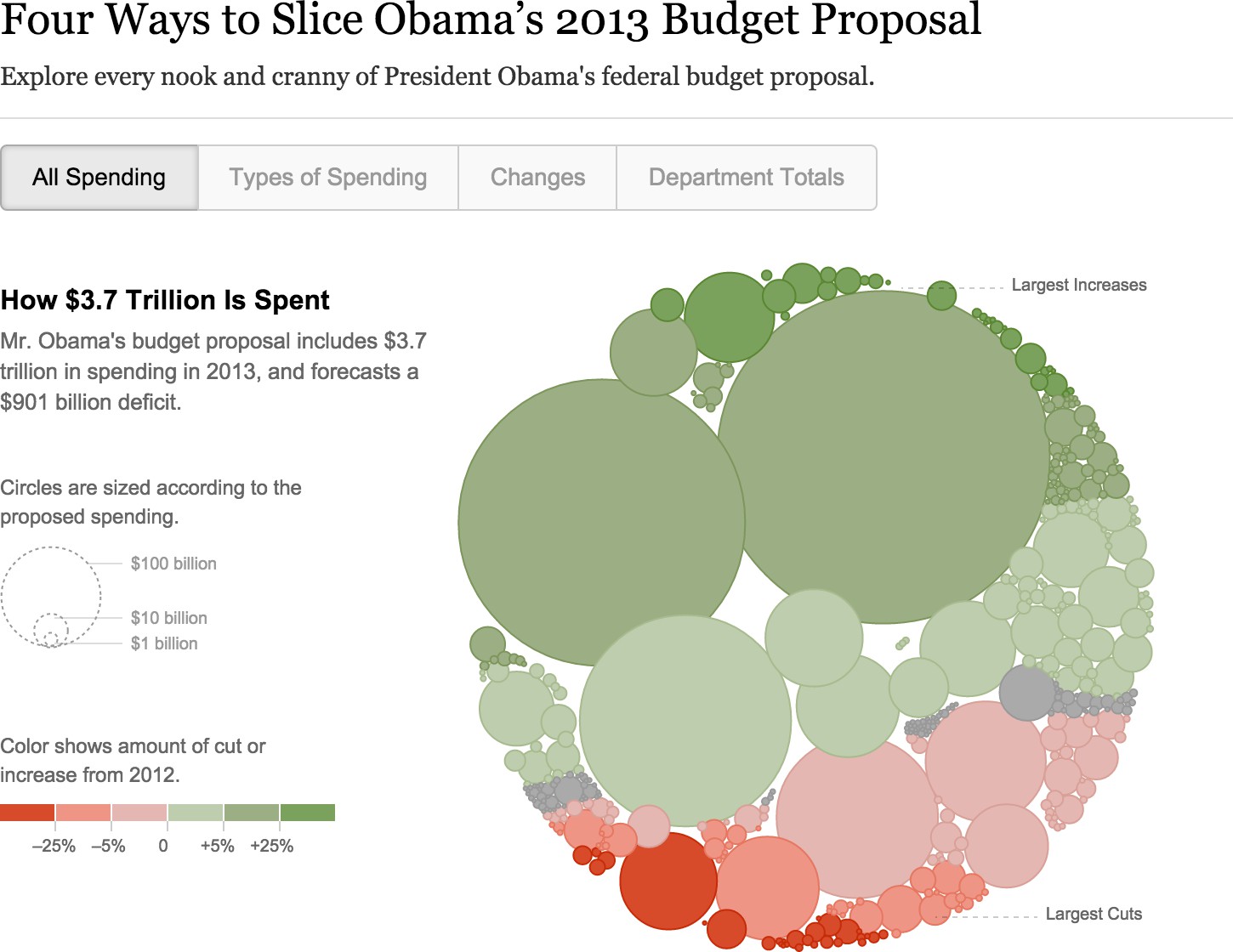 Value/Luminance & Saturation
OK for quantitative data when length & size are already used.
Not very many shades recognizable
Selective: yes
Associative: yes
Quantitative: somewhat (with problems) Order: yes
Length: limited
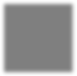 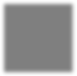 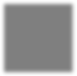 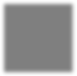 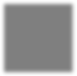 [Elavsky]
Example: Diverging Value-Scale
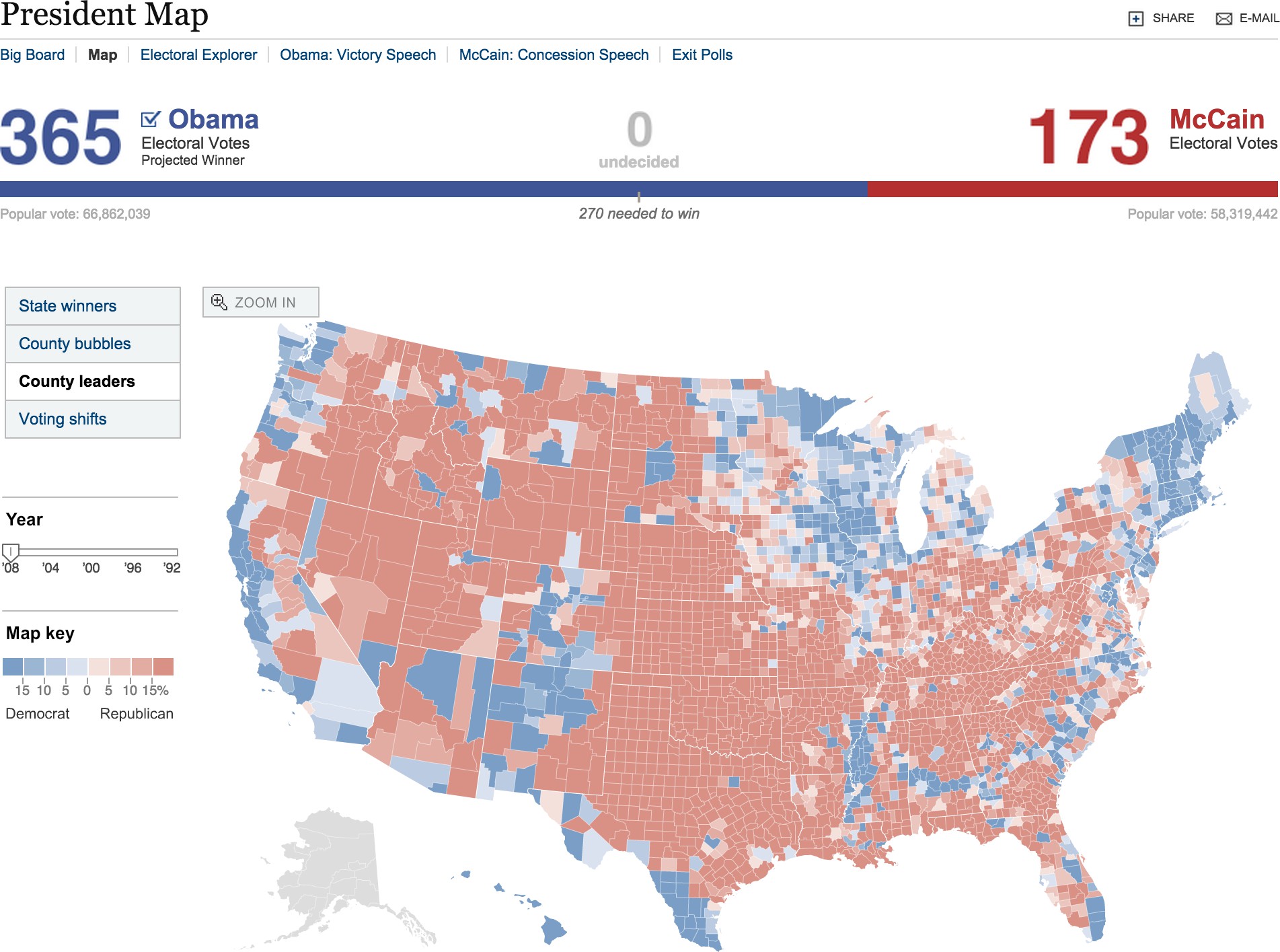 ?????
Color	(Hue)
<
<
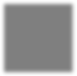 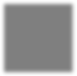 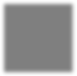 Selective: yes Associative: yes Quantitative: no Order: no Length: limited
Good for qualitative data (identity channel) Limited number of classes/length (~7-10!) Does not work for quantitative data!
Lots of pitfalls! Be careful!
A common rule among vis designers:
minimize color use for encoding data
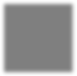 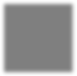 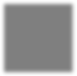 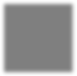 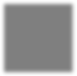 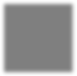 use for brushing
Color: Bad Example
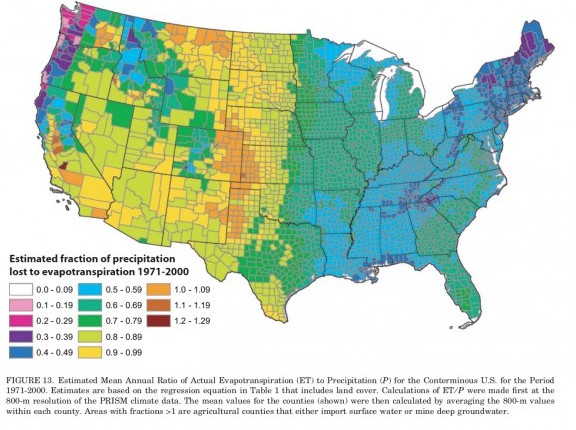 Cliff Mass
Color: Good Example
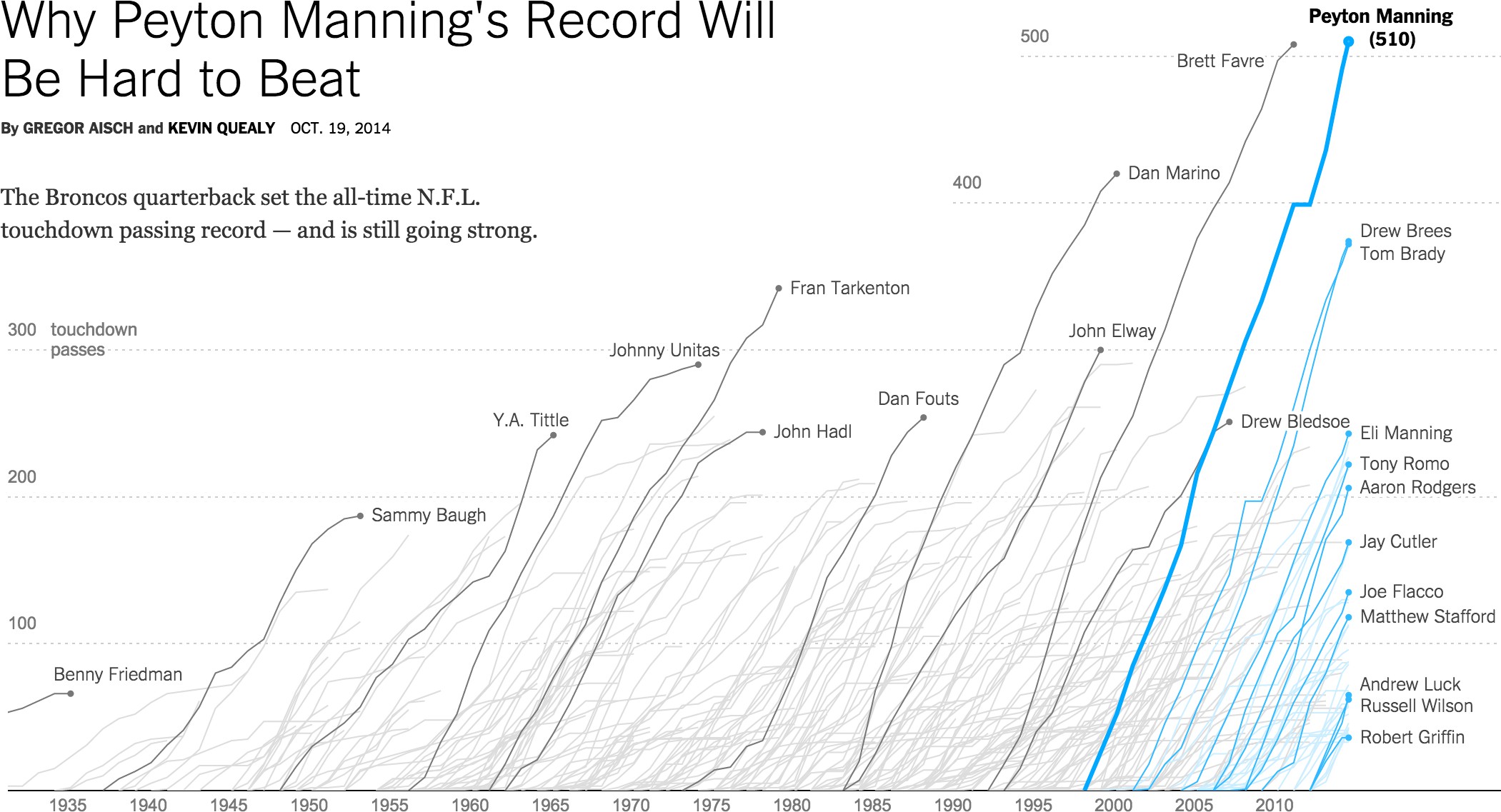 Accessibility and Perceivability(see additional slide deck)
https://www.frank.computer/talks/2023-visualization-accessibility-NACIS.key
[Elavsky]
Shape
?????
<
<
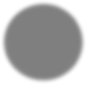 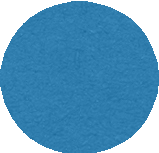 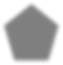 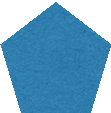 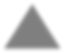 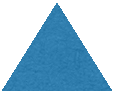 Great to recognize many classes. No grouping, ordering.
Selective: yes Associative: limited Quantitative: no Order: no
Length: vast
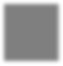 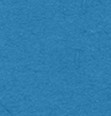 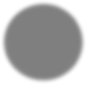 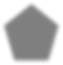 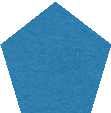 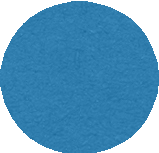 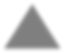 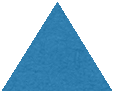 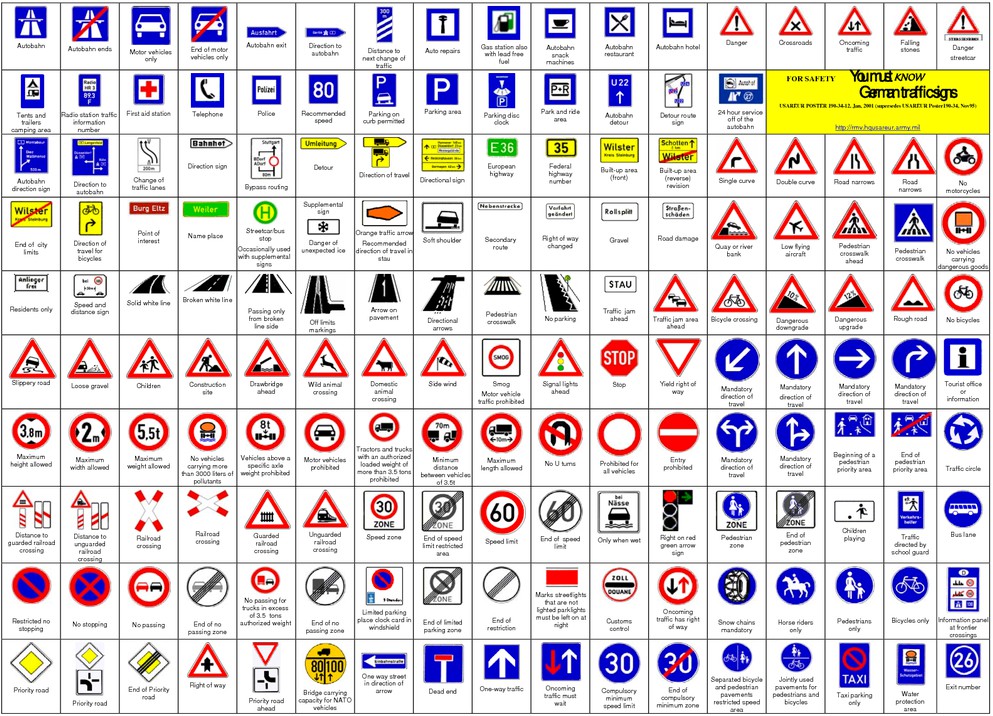 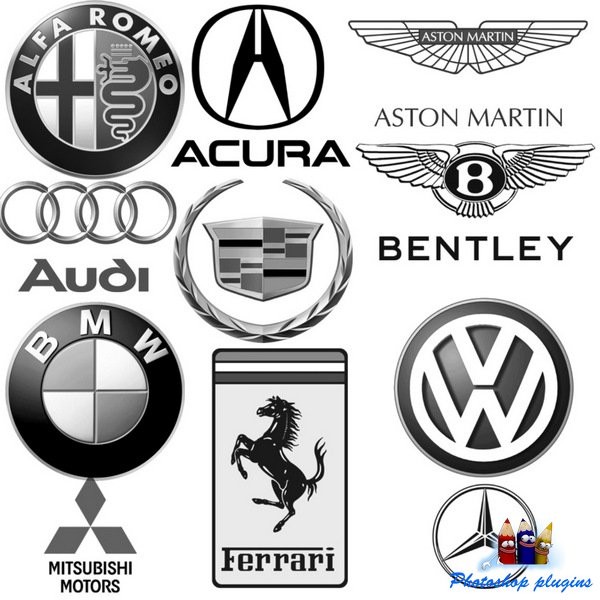 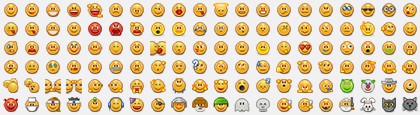 Chernoff Faces
Idea: use facial parameters to map quantitative data
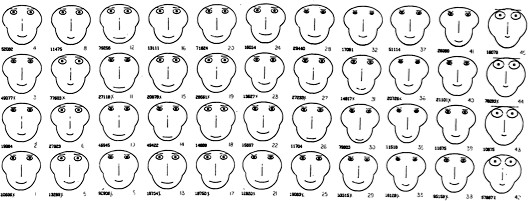 Critique: https://eagereyes.org/criticism/chernoff-faces
Can we quantify channel effectiveness?
Why are quantitative channels different?
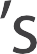 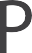 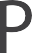 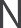 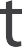 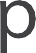 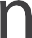 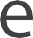 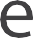 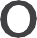 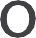 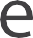 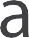 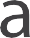 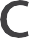 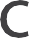 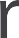 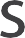 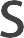 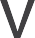 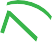 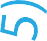 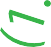 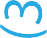 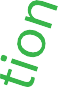 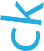 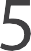 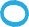 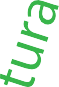 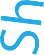 S = sensation I = intensity
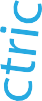 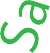 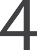 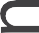 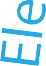 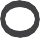 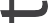 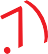 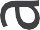 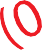 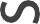 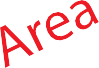 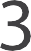 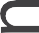 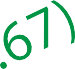 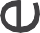 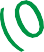 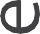 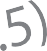 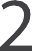 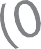 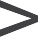 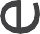 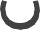 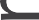 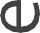 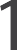 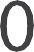 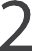 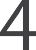 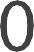 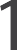 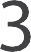 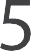 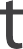 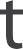 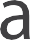 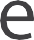 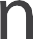 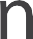 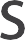 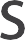 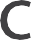 Steven’s	Power	Law, 1961
Electric
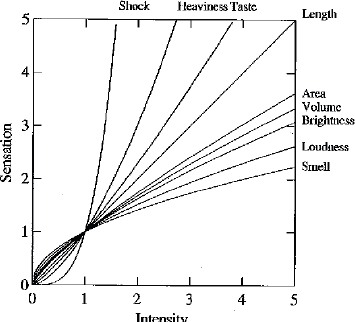 From Wilkinson 99, based on Stevens 61
How much longer?
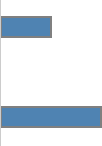 A
2x
B
How much longer?
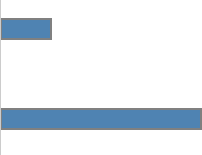 A
4x
B
How much steeper?
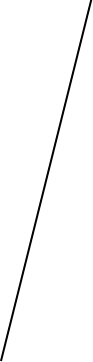 ~4x
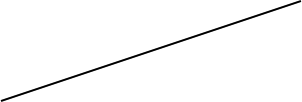 A
B
How much larger?
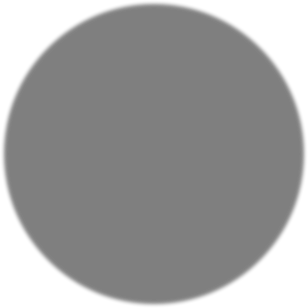 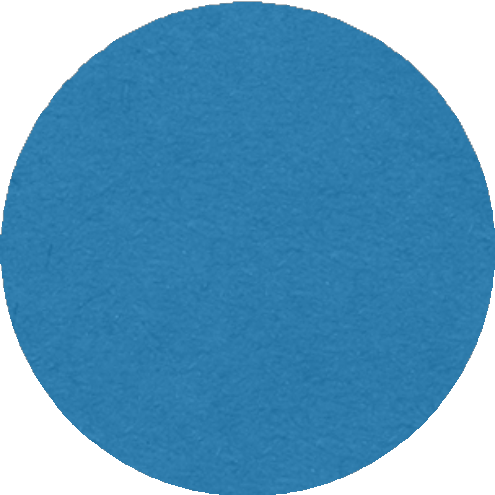 2x diameter 4x area
area is proportional to diameter squared
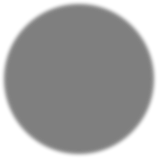 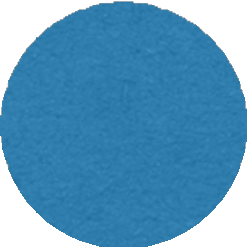 A
B
How much larger	(area)?
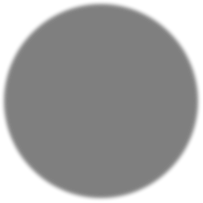 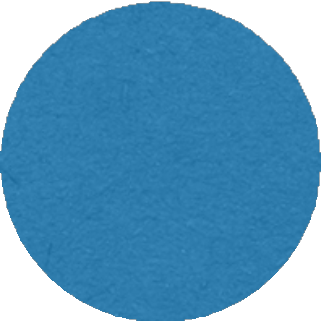 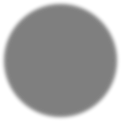 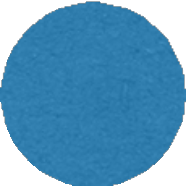 3x
A
B
How much darker?
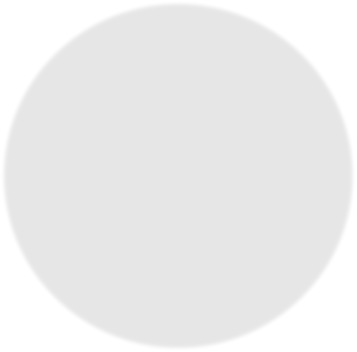 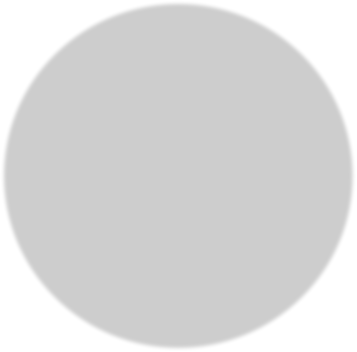 2x
A
B
How much darker?
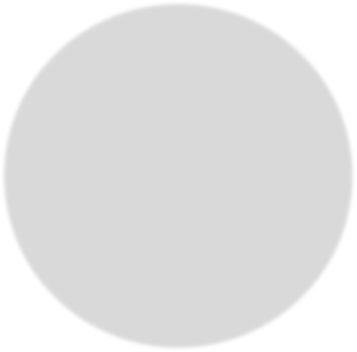 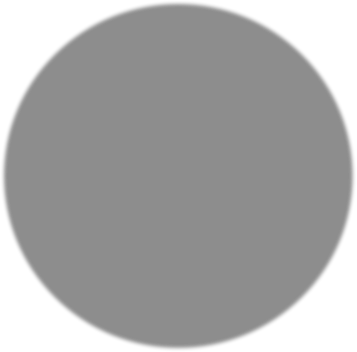 3x
A
B
Position, Length & Angle
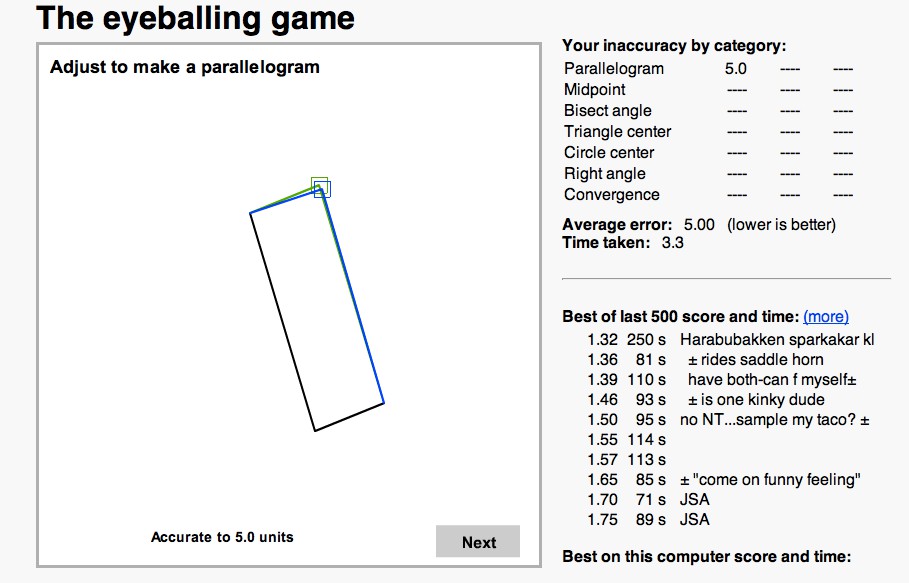 http://woodgears.ca/eyeball/index.html
Effectiveness Rankings
[Mackinlay 1986]
Quantitative
Position Length Angle Slope Area (Size) Volume
Density (Value) Color Saturation Color Hue Texture Connection Containment Shape
Ordinal
Position Density (Value)
Color Saturation Color Hue Texture Connection Containment Length
Angle Slope Area (Size) Volume Shape
Nominal
Position Color Hue Texture Connection Containment
Density (Value) Color Saturation Shape
Length Angle Slope Area Volume
Effectiveness Rankings
[Mackinlay 1986]
Nominal
Position Color Hue Texture Connection Containment Density (Value)
Color Saturation Shape
Length Angle Slope Area Volume
Quantitative	Ordinal
Position Length Angle Slope
Position
Density (Value) Color Saturation Color Hue Texture Connection Containment Length
Angle Slope Area (Size) Volume Shape
Area (Size) Volume Density (Value)
Color Saturation Color Hue Texture Connection Containment Shape
Effectiveness Rankings
[Mackinlay 1986]
Quantitative
Position Length Angle Slope Area (Size) Volume
Density (Value) Color Saturation
Color Hue
Texture Connection Containment Shape
Ordinal
Position Density (Value)
Color Saturation
Color Hue Texture Connection Containment Length Angle
Slope Area (Size) Volume Shape
Nominal
Position
Color Hue Texture Connection Containment Density (Value) Color Saturation Shape
Length Angle Slope Area Volume
Modernization of Visual Channels
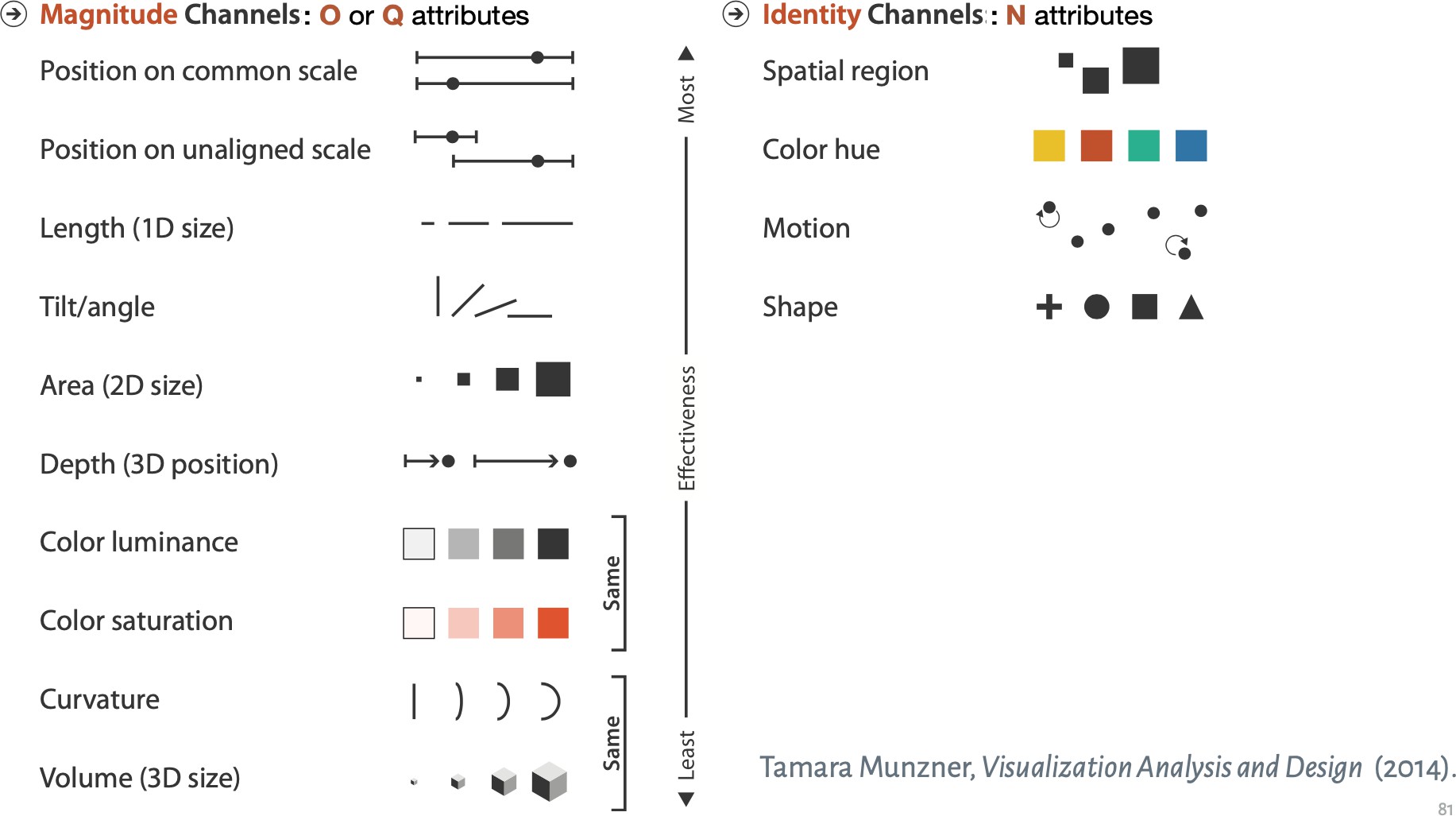 Choose Effective Encodings
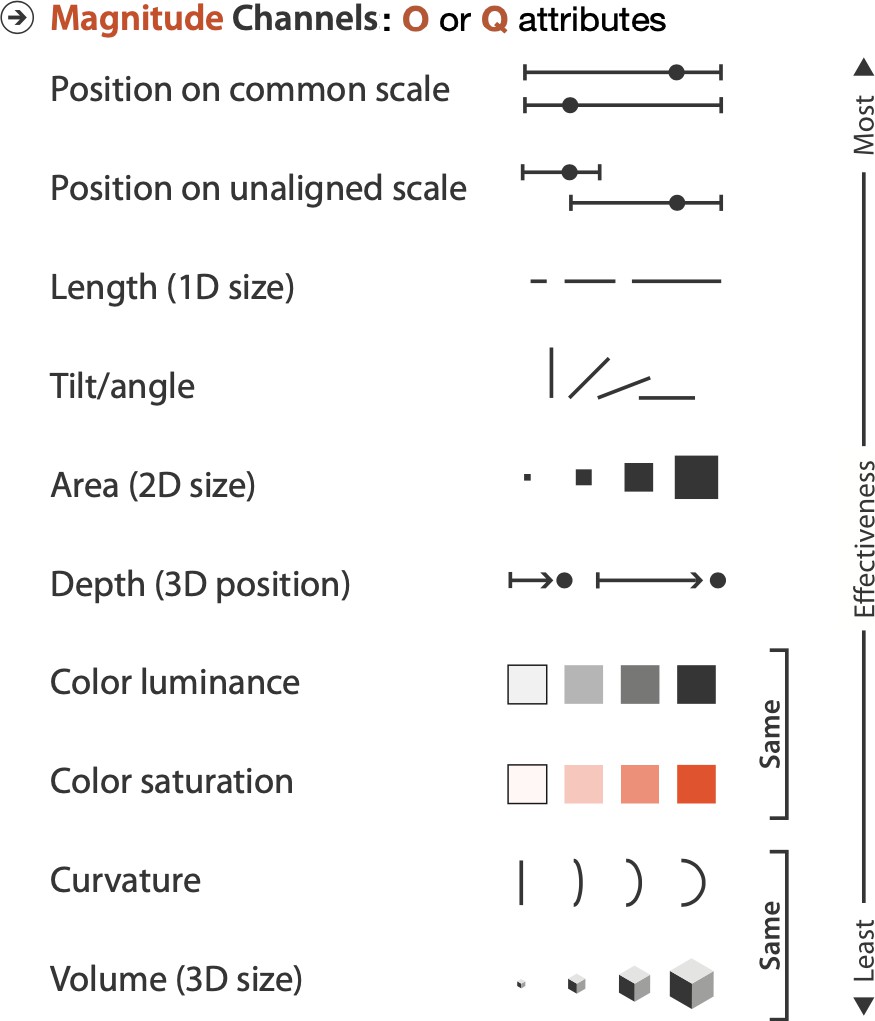 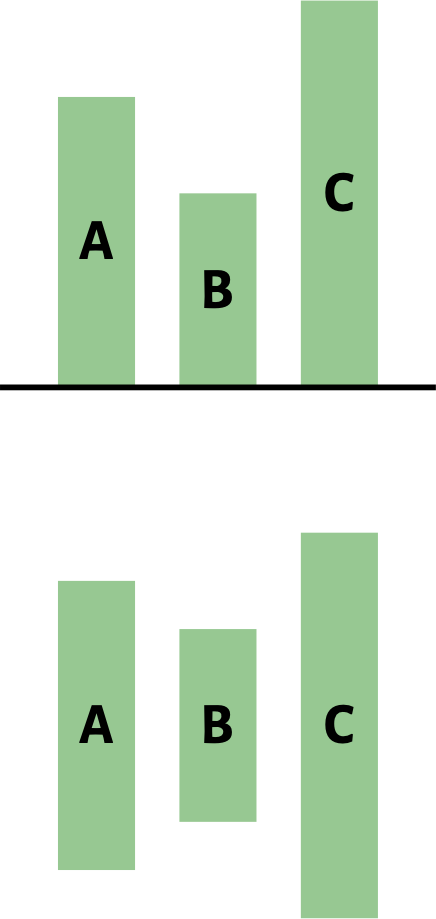 Choose Effective Encodings
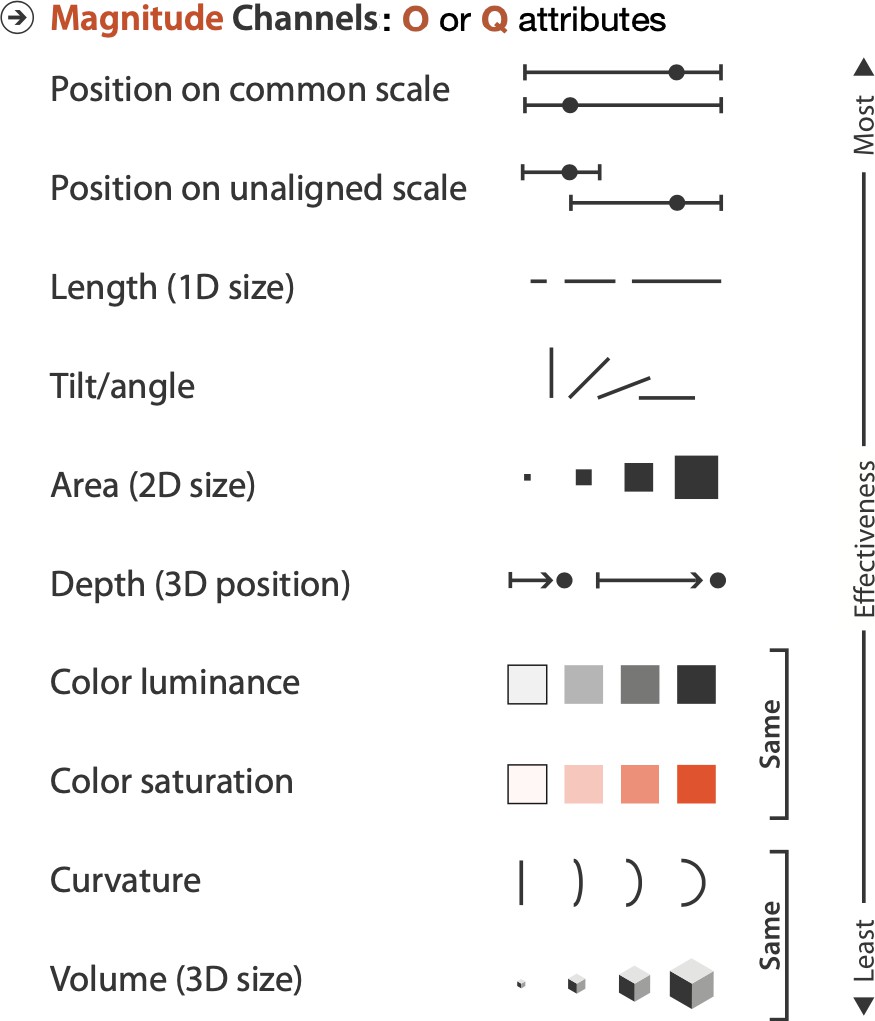 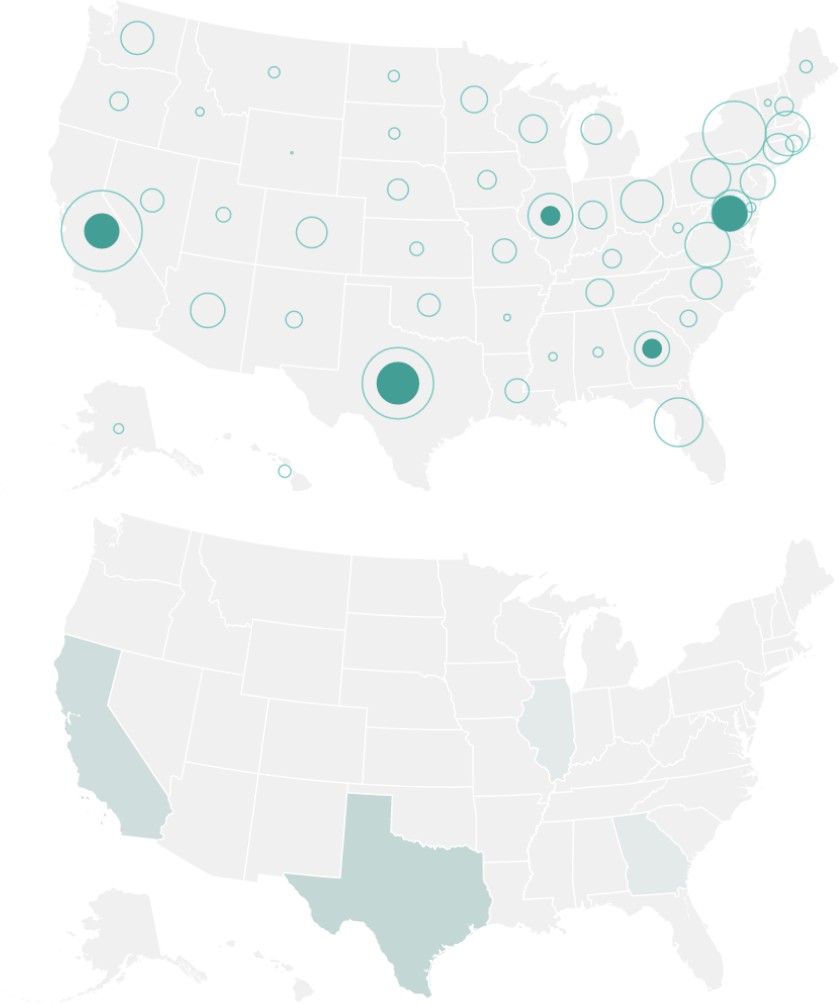 Modernization of Visual Channels
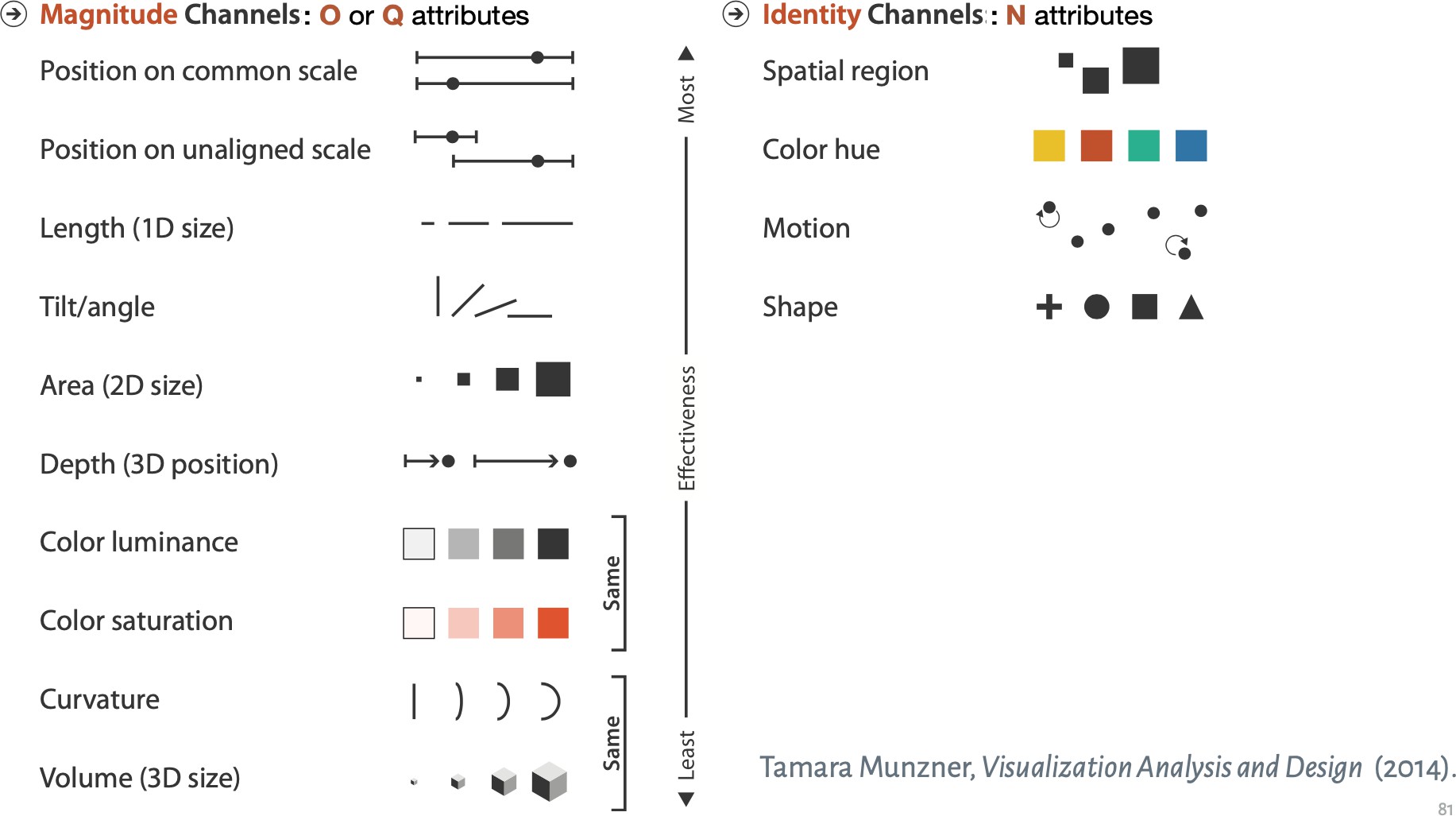 Standard first, custom second
89
Discrete categories
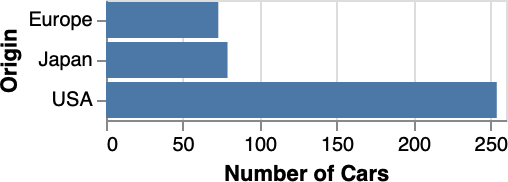 Bars are most eﬀective
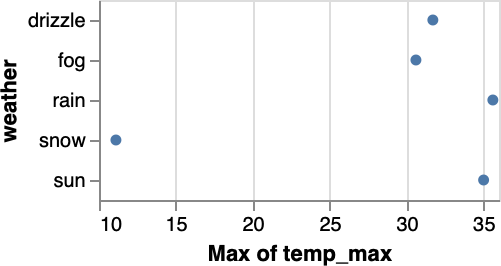 Use points/ticks when measure is not a count
90
Sideways layout means readable labels
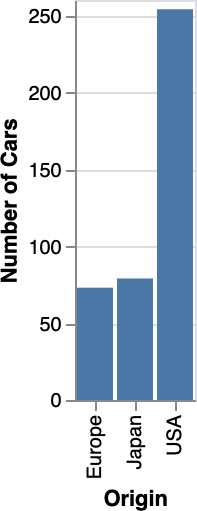 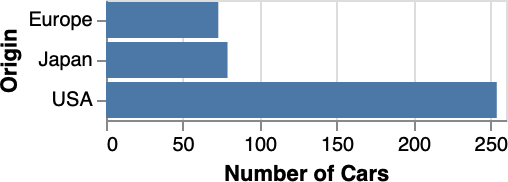 91
Histograms for distributions
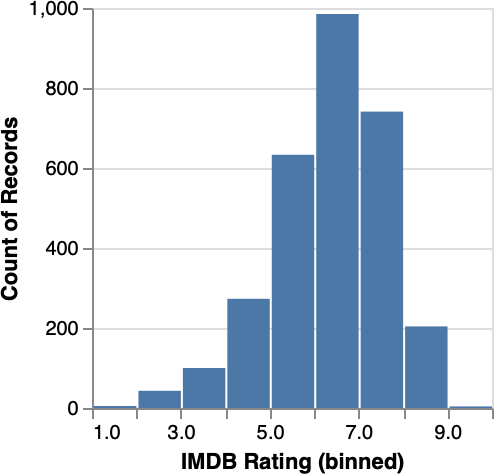 92
Distributions with multiple categories
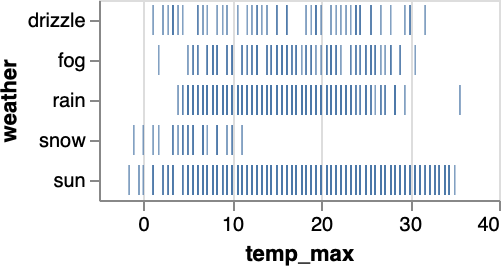 93
Line charts for time series
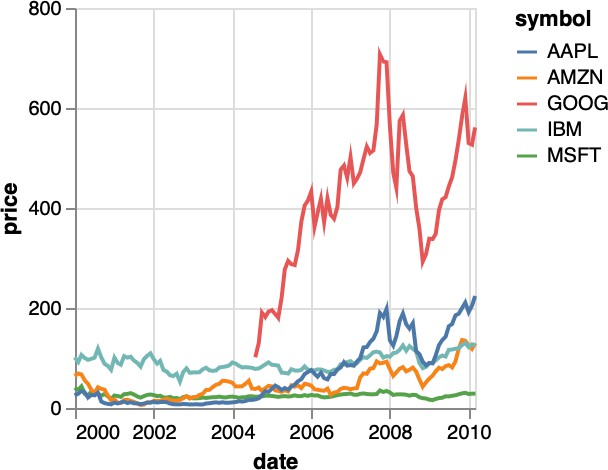 94
Compare values with aligned charts
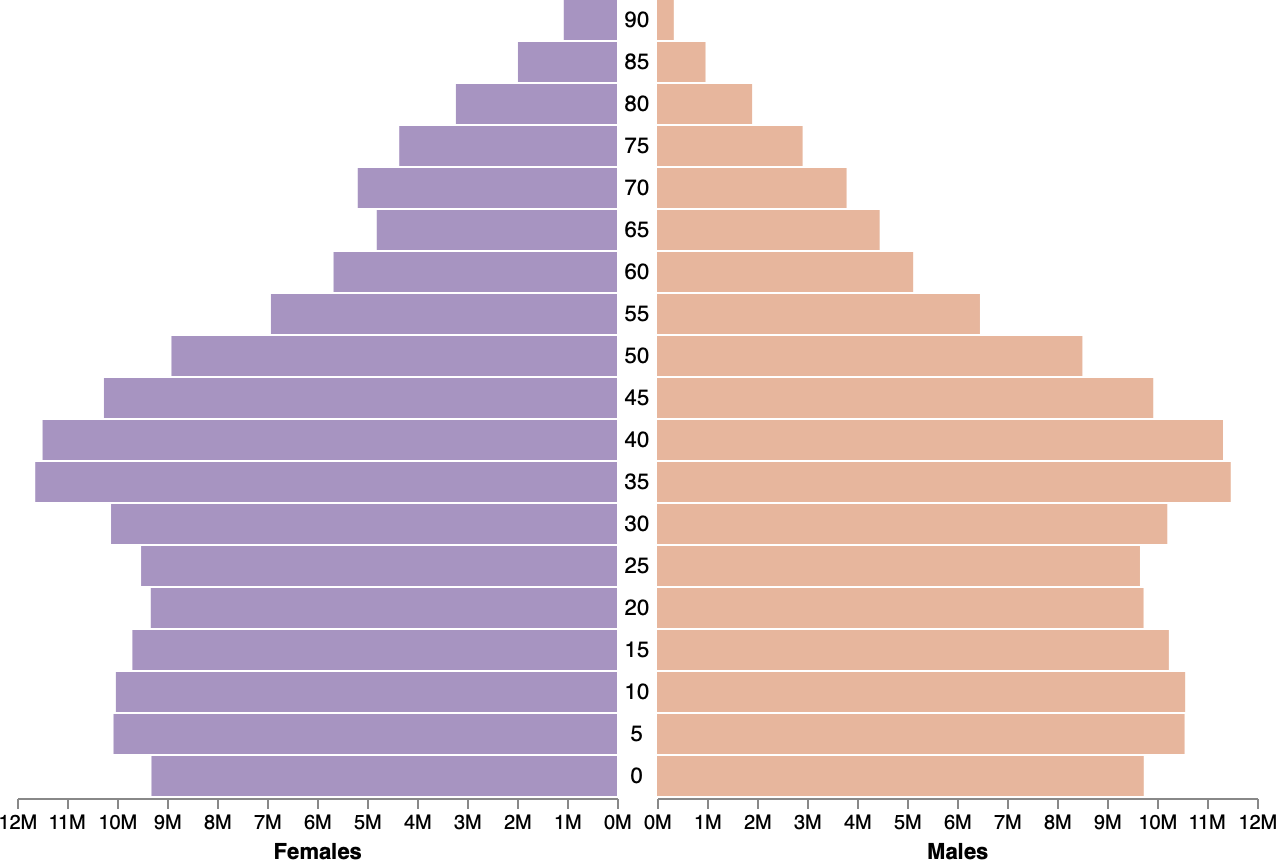 95
Make bar charts, not word clouds
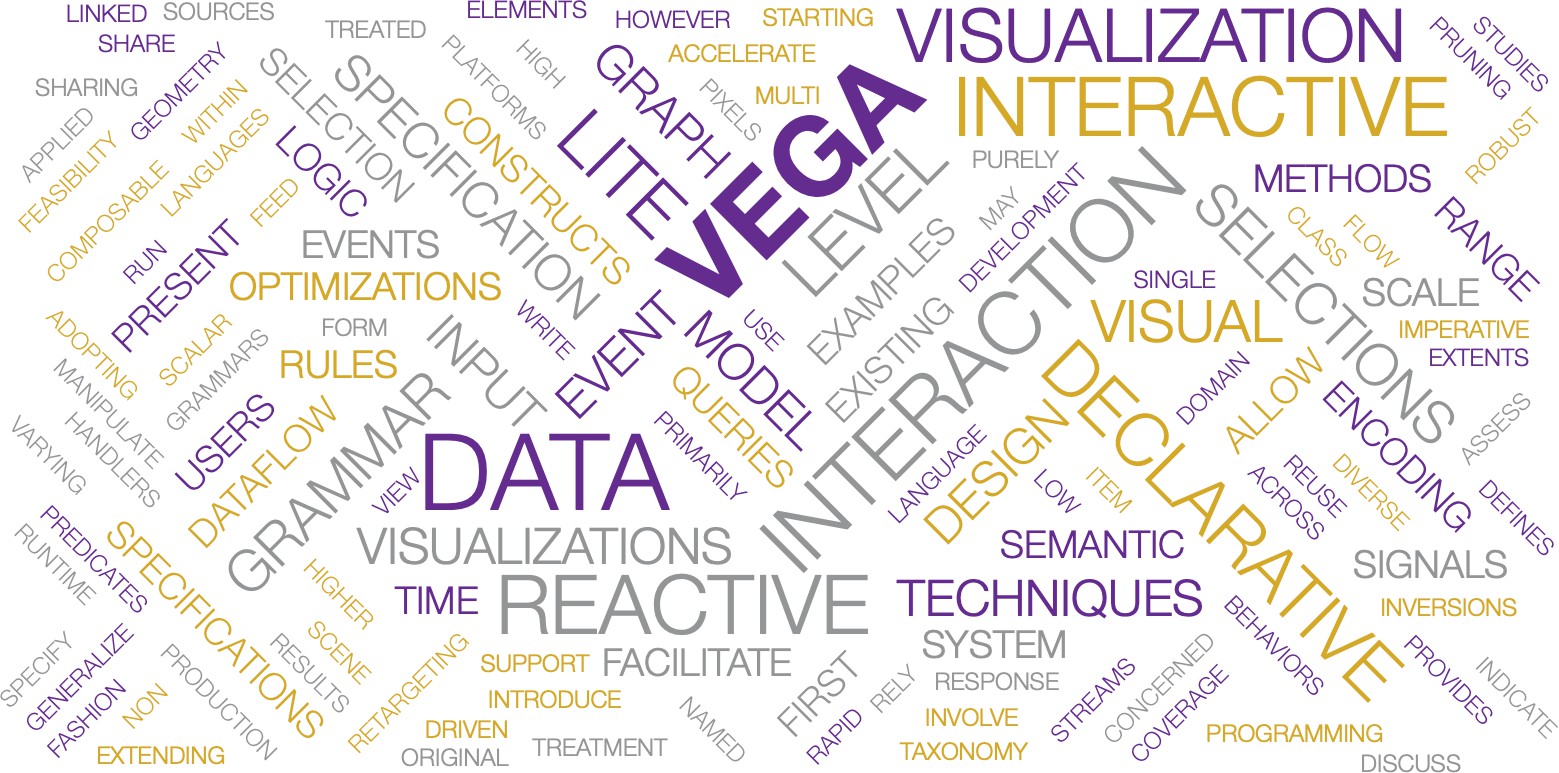 Longer words get more visual weight, which is not good.
96
Guiding Principles
Make the important visible

Three simple, flexible tools
Color, Facets, Order
97
Make the important visible
Texas in Feb 2021. Winter storm.
Rolling blackouts initiated to save the grid.
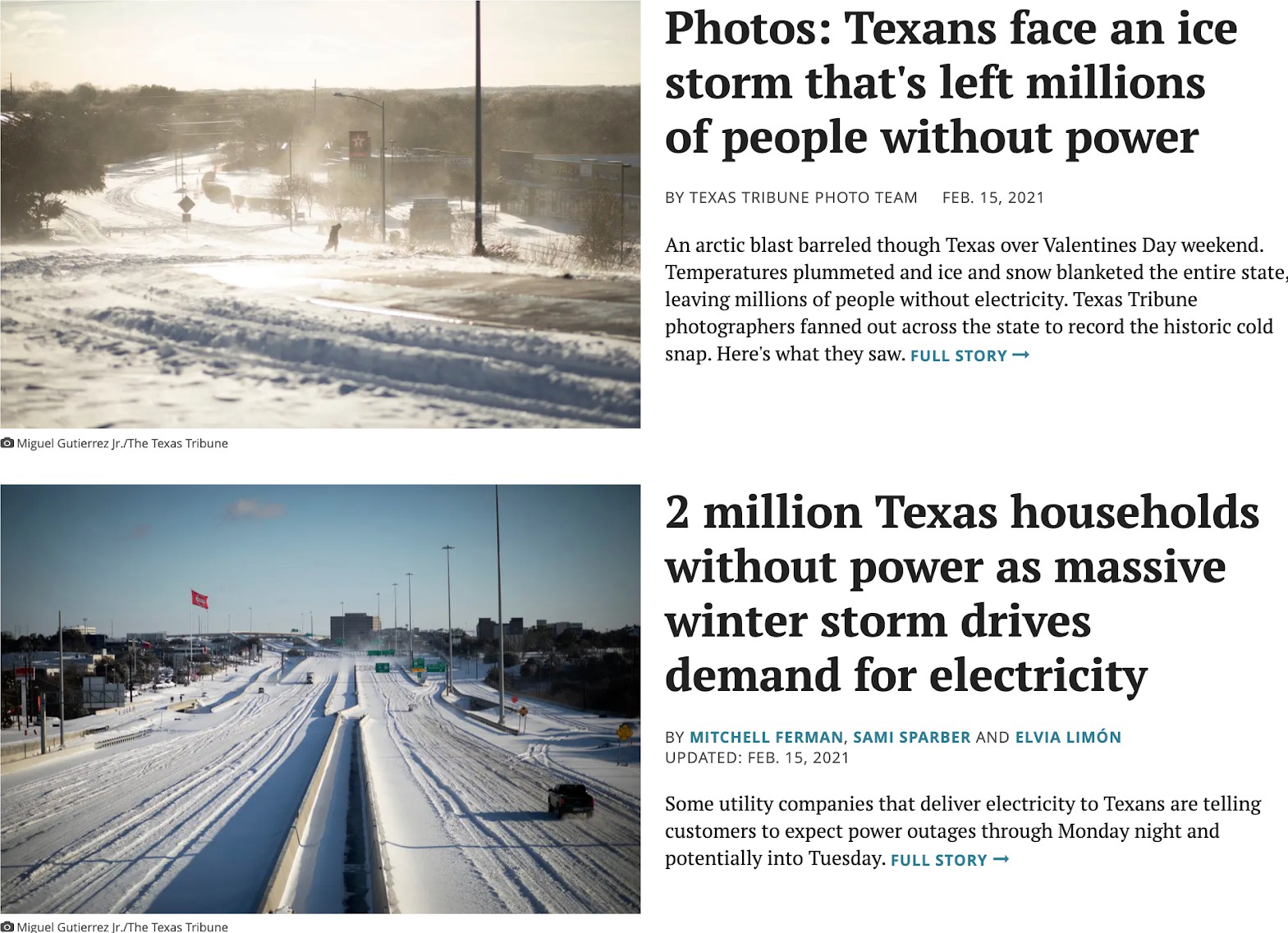 https://www.texastribune.org/series/winter-storm-power-outage/?page=8
99
Common task: compare forecast vs actuals.
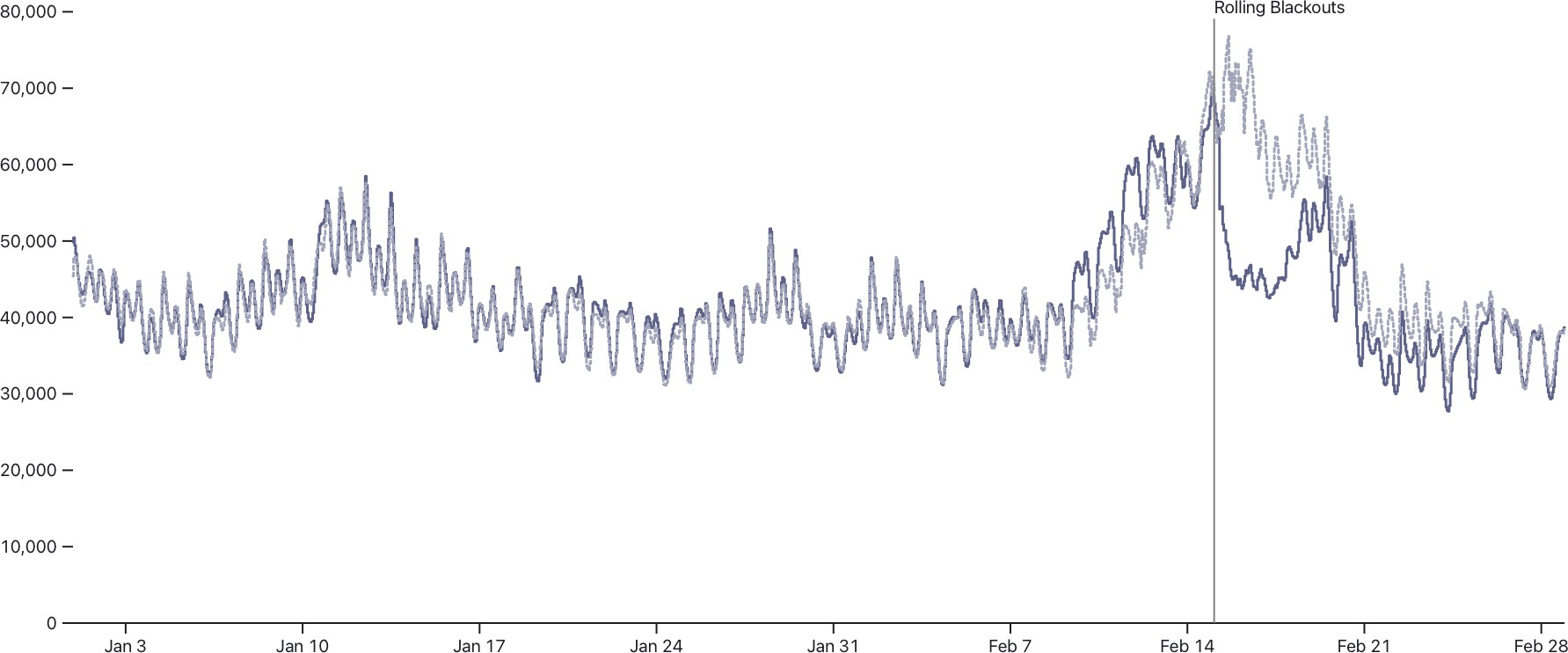 What do you notice?
What do you care about?
100
Differences!
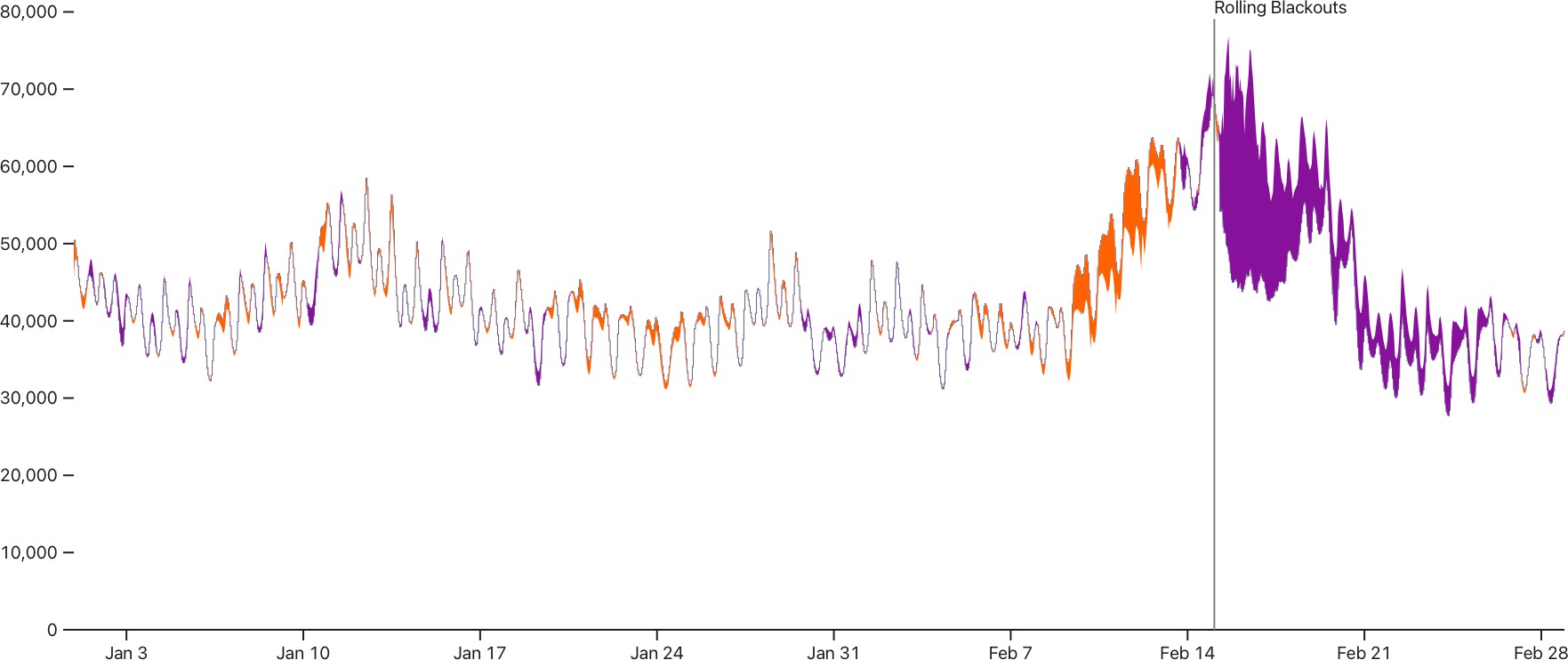 101
Just the difference
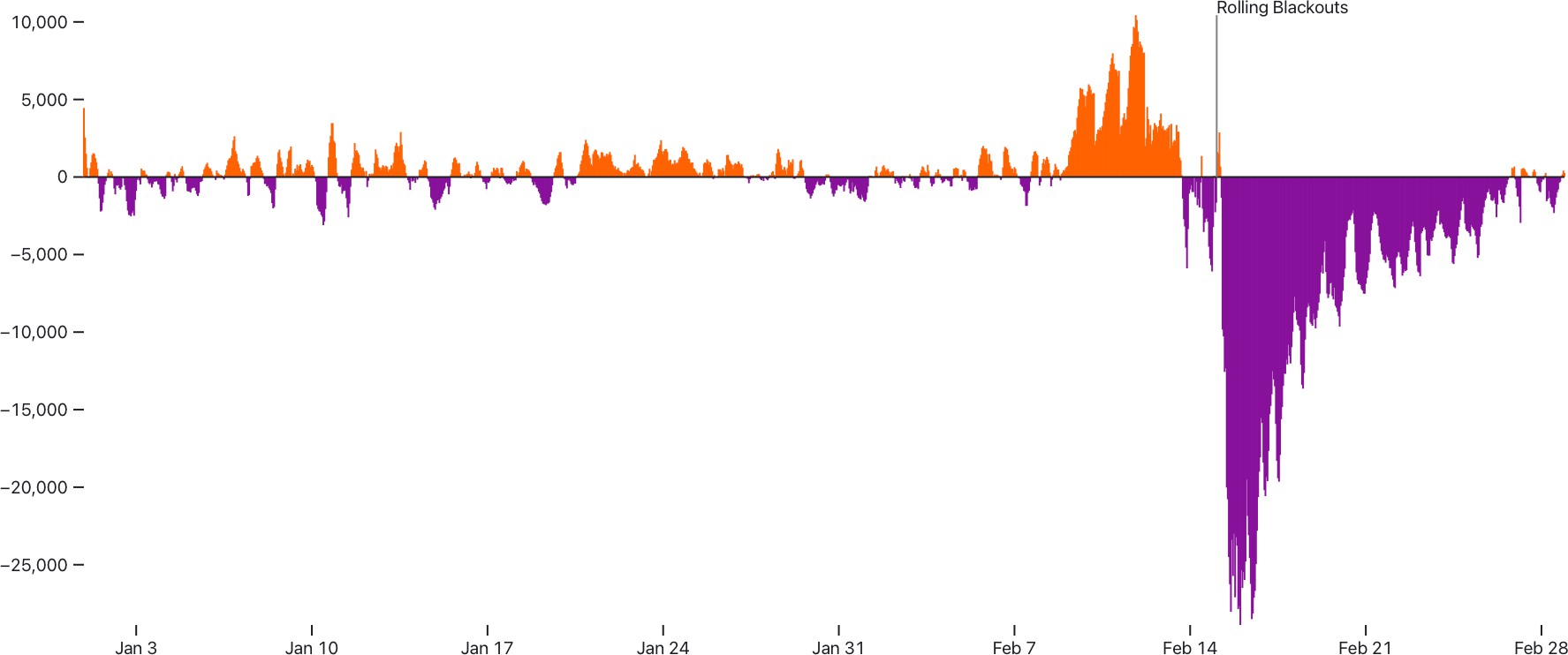 102
Is the perceived difference the actual difference?
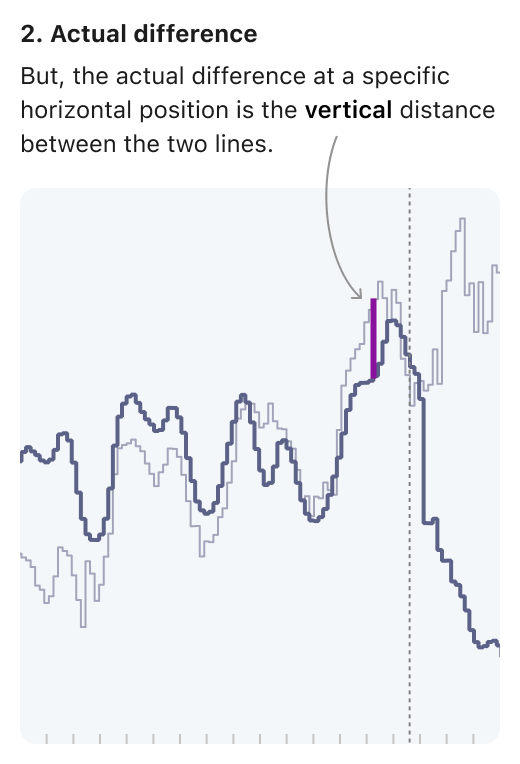 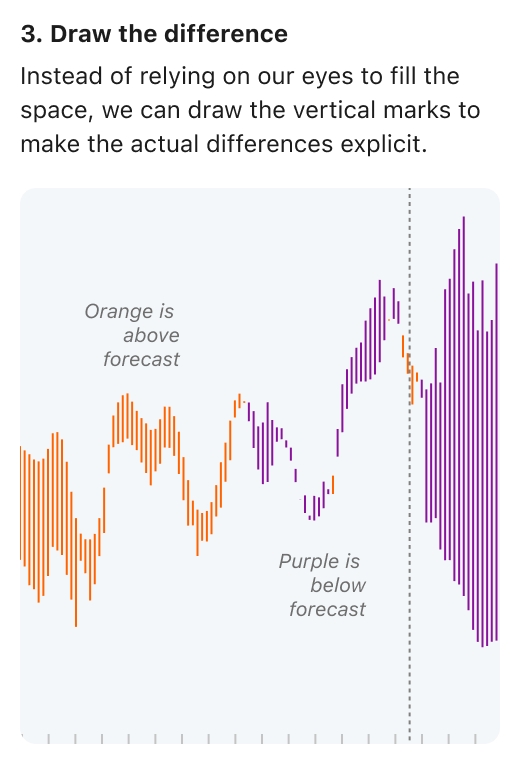 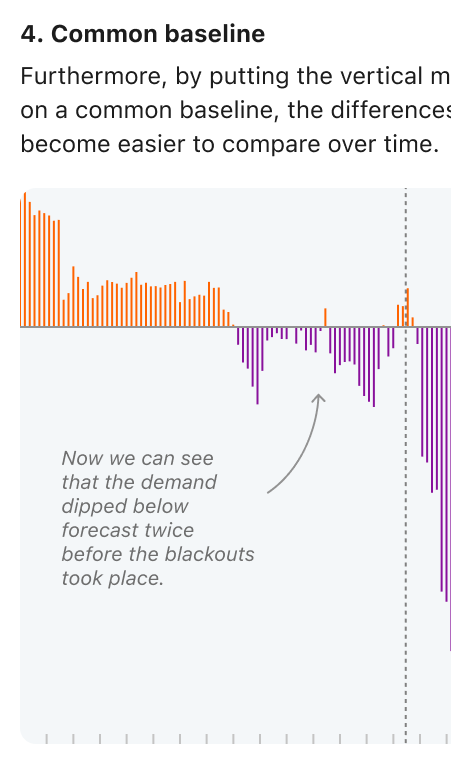 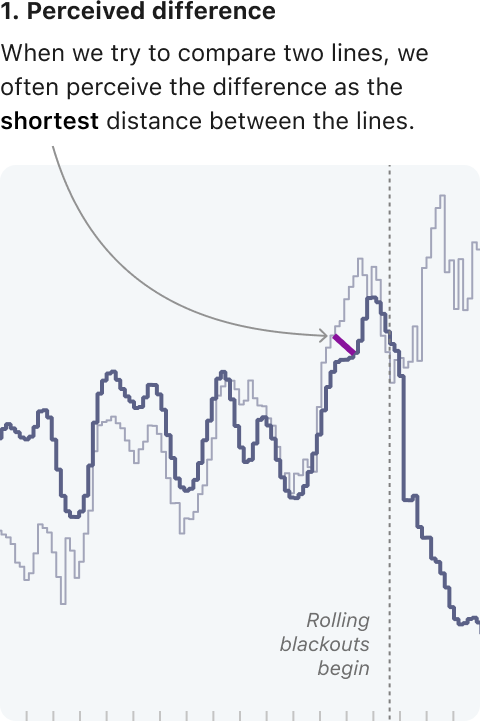 103
Make the important visible (and noticeable)
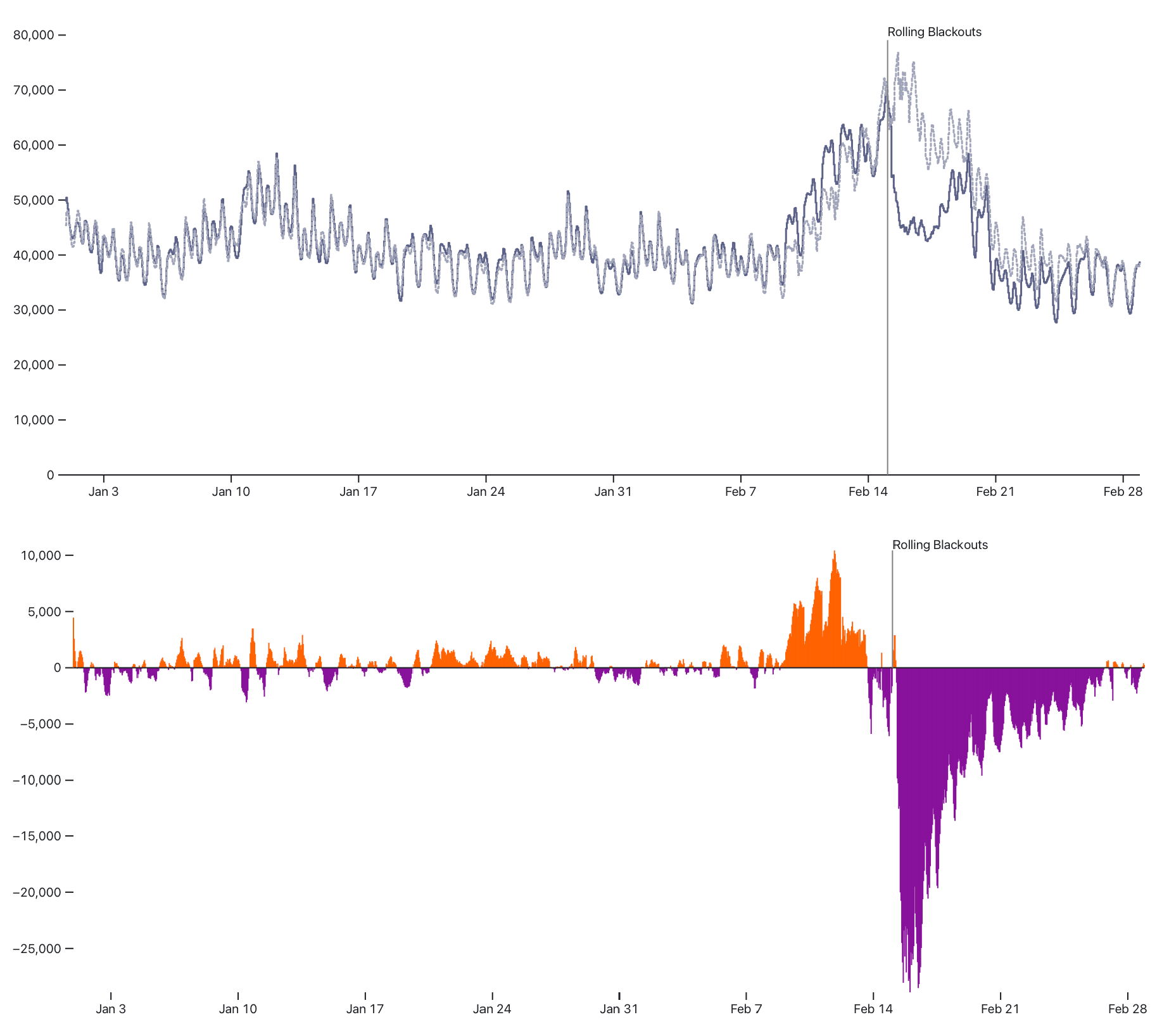 We intentionally dropped information to focus on what’s most important to us.
104
Make the important visible
Write down what is important.
Look at your chart. Is it visible? Literally.
Sketch (on paper) the chart the you want.
105
Three simple, flexible tools
Color, Small Multiples, Order.
Use descriptive titles and annotations
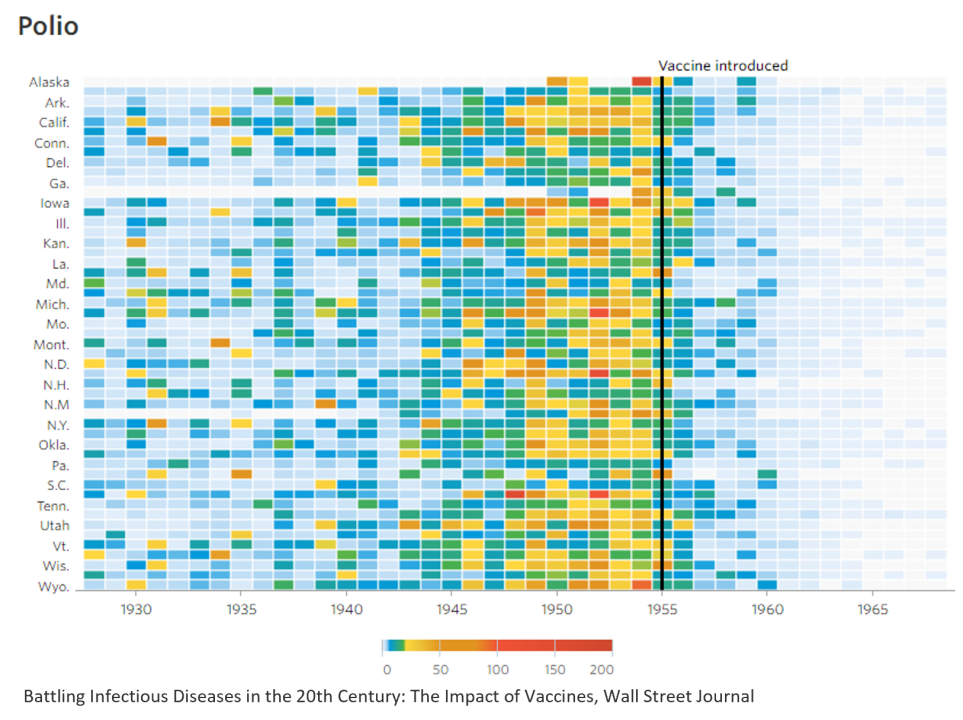 [Elavsky]
107
Your job: explain the squiggle
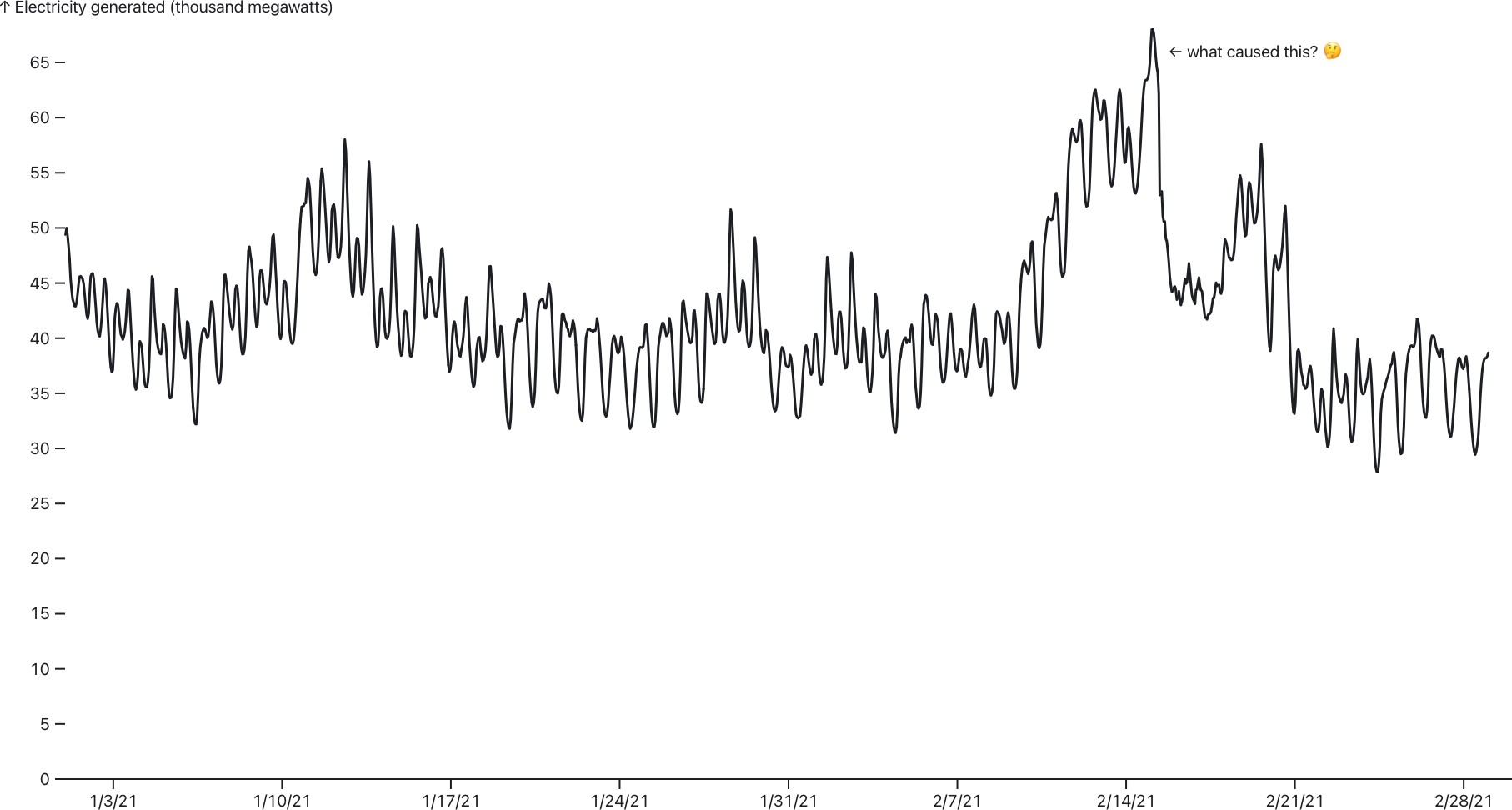 https://observablehq.com/@observablehq/twosimpleflexibletoolswhatcausedthis
96
Start with the standard line chart: one line per fuel type
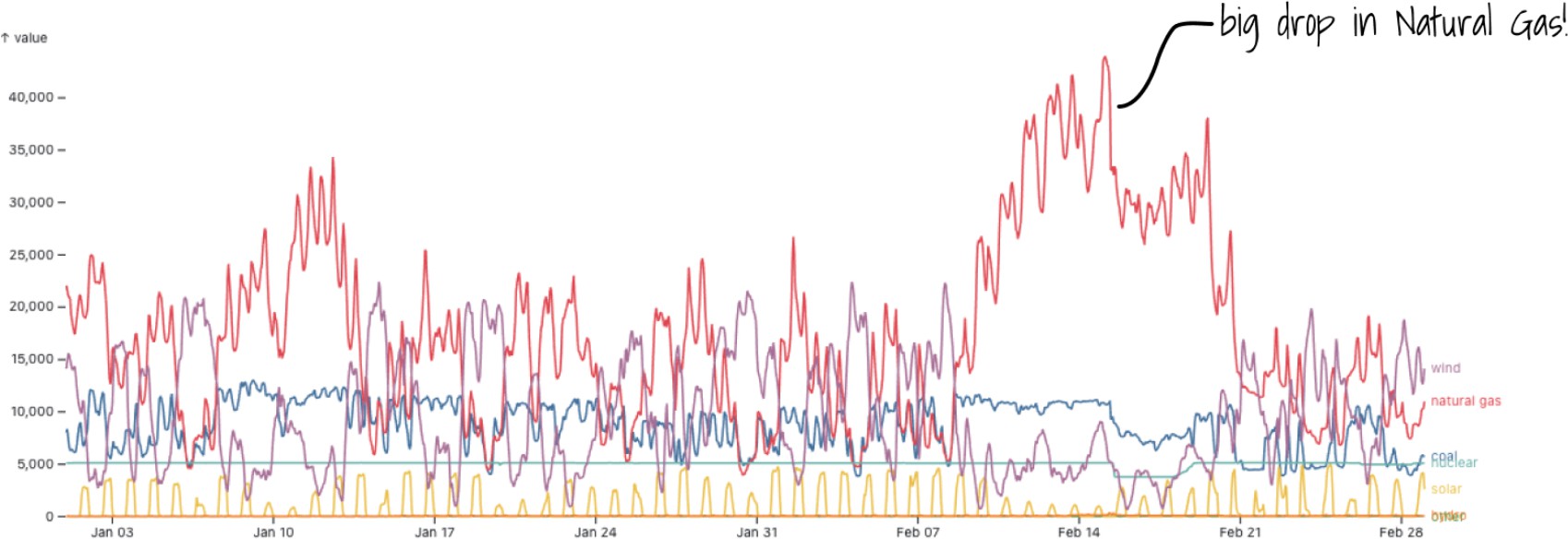 109
Make Color Meaningful
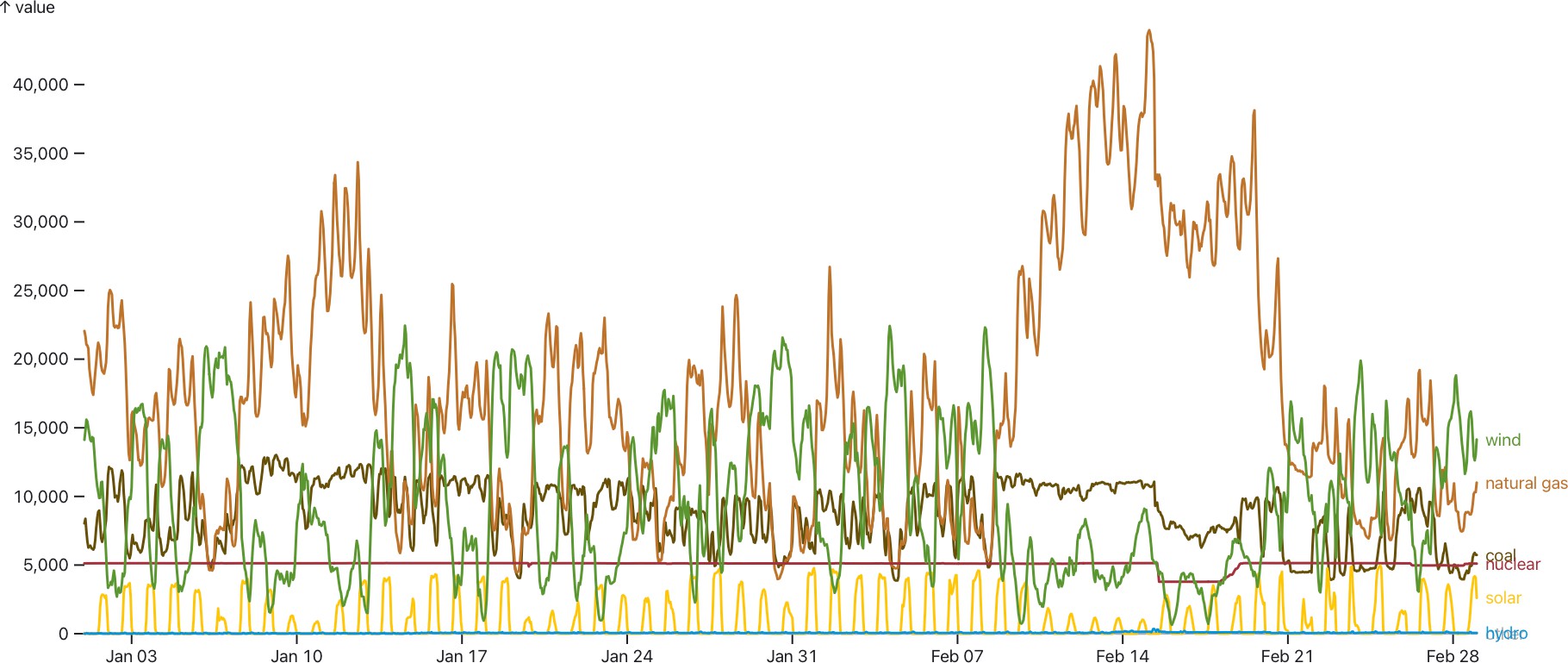 110
Make Color Meaningful
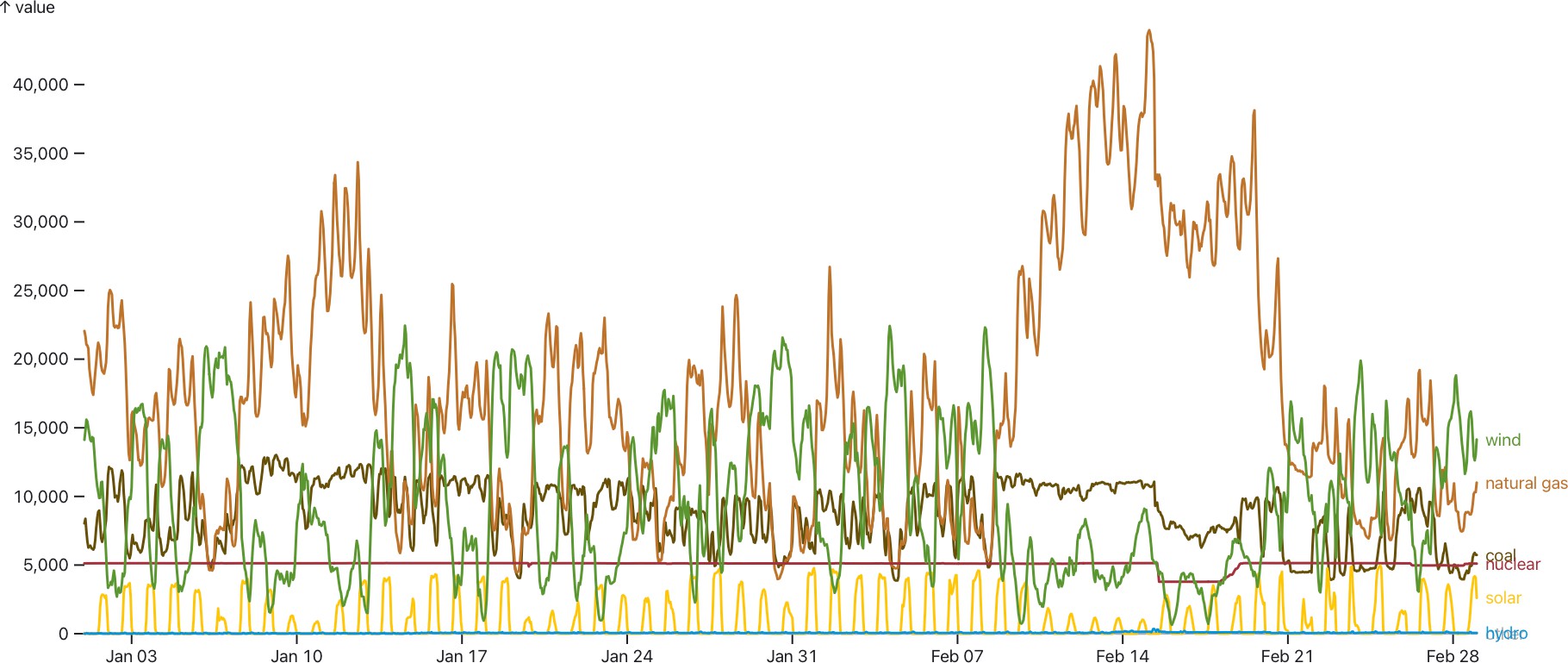 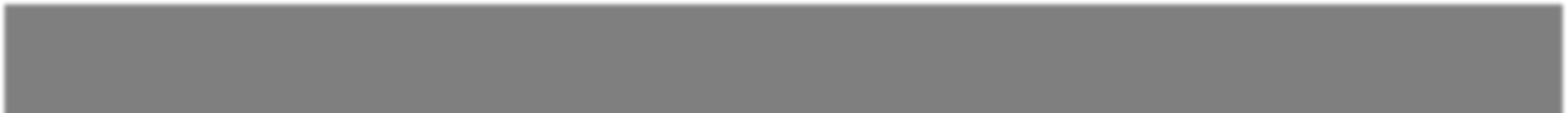 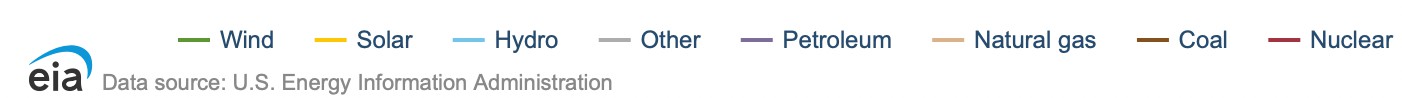 111
Make Color Meaningful: to focus our attention
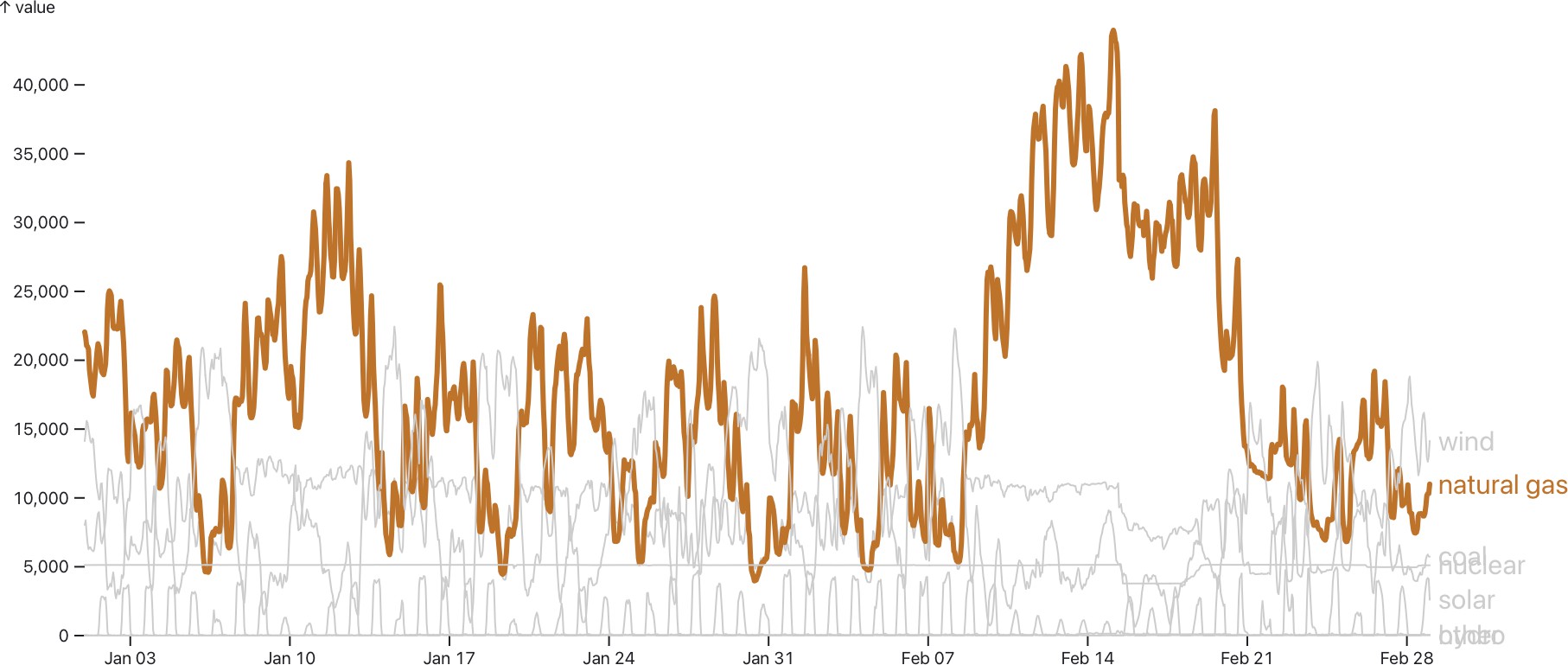 112
Why aren't we just stacking it?
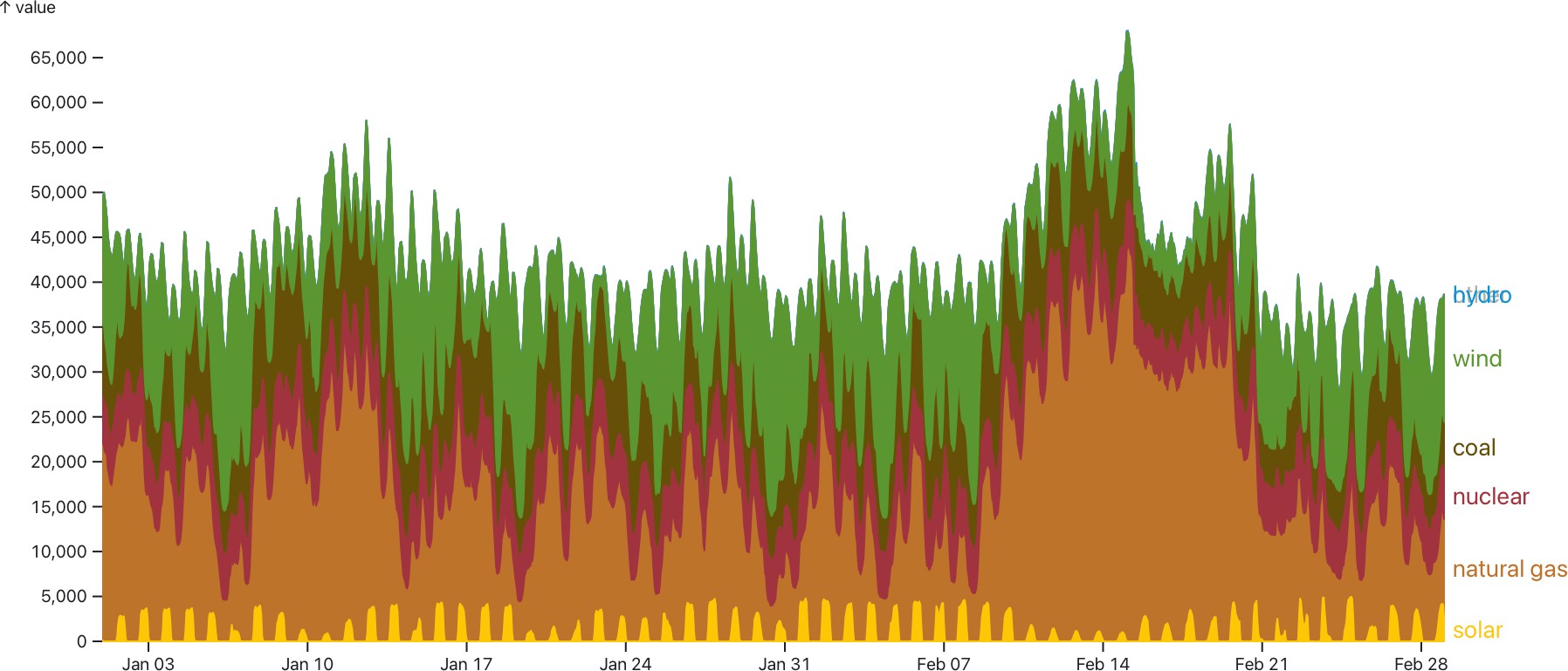 Very sensitive to order!
113
Order matters
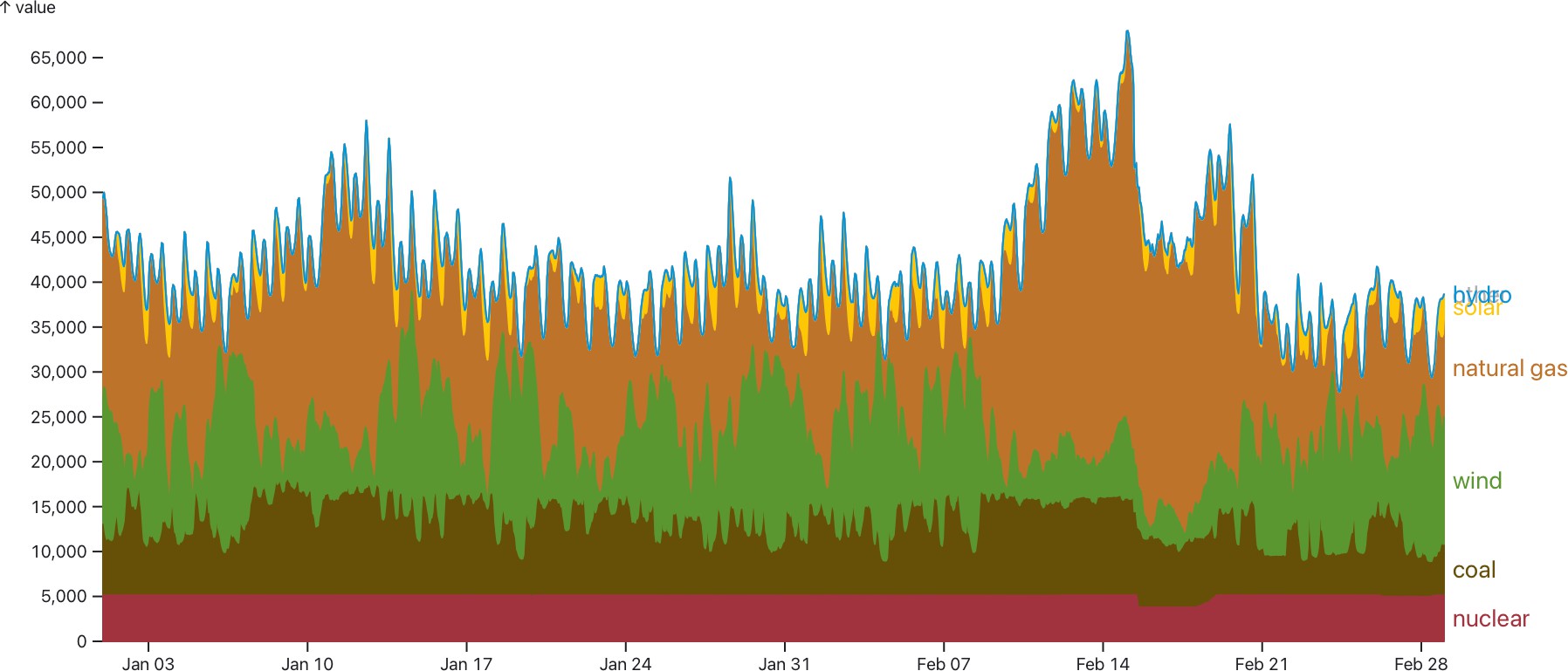 114
Faceting
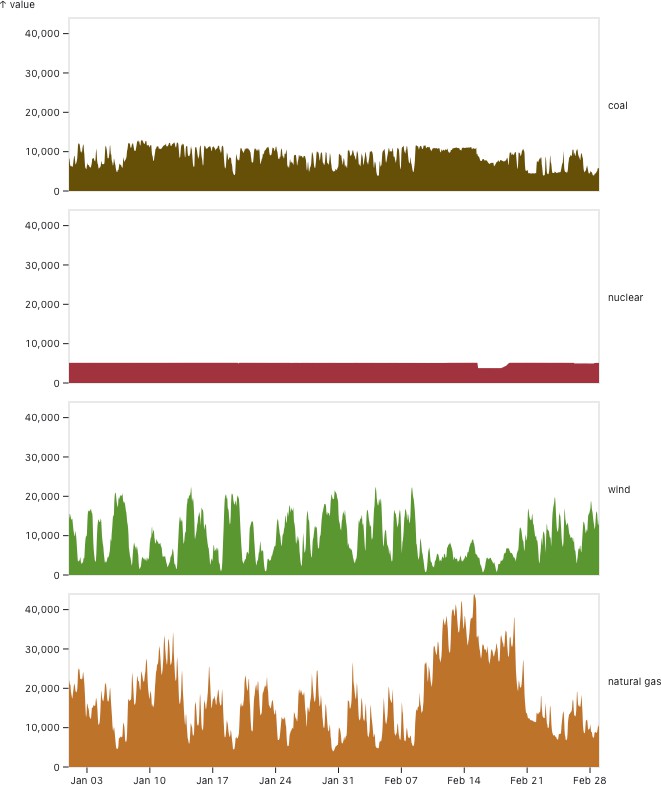 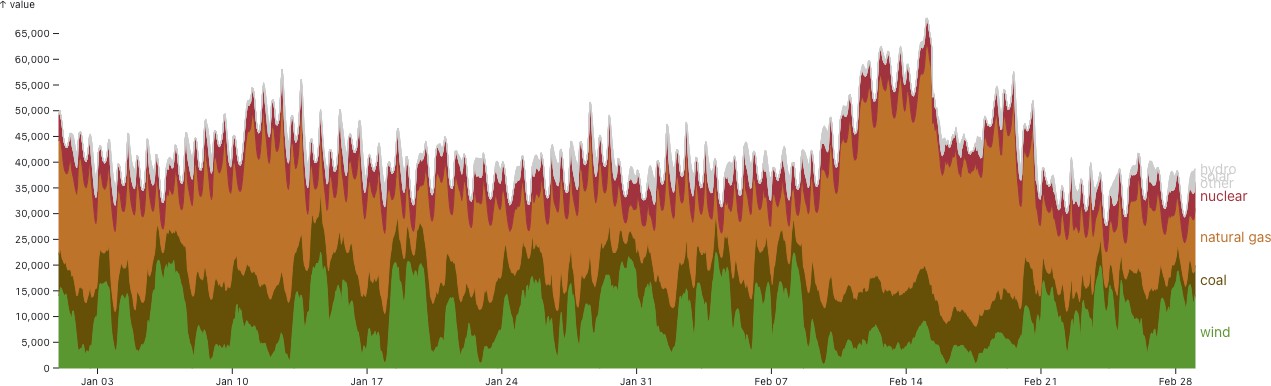 115
Faceting
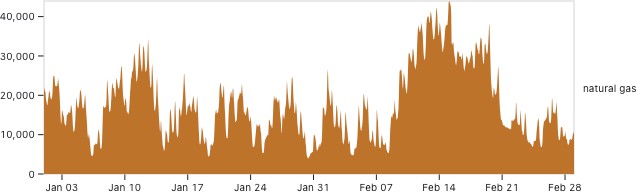 116
Three* simple, flexible tools
Make color meaningful.
Create facets.
Order matters
*(bonus) Use text to guide attention and retention
[Elavsky]
117
Color
Semantic for categories
Color to provide context or focus attention on category
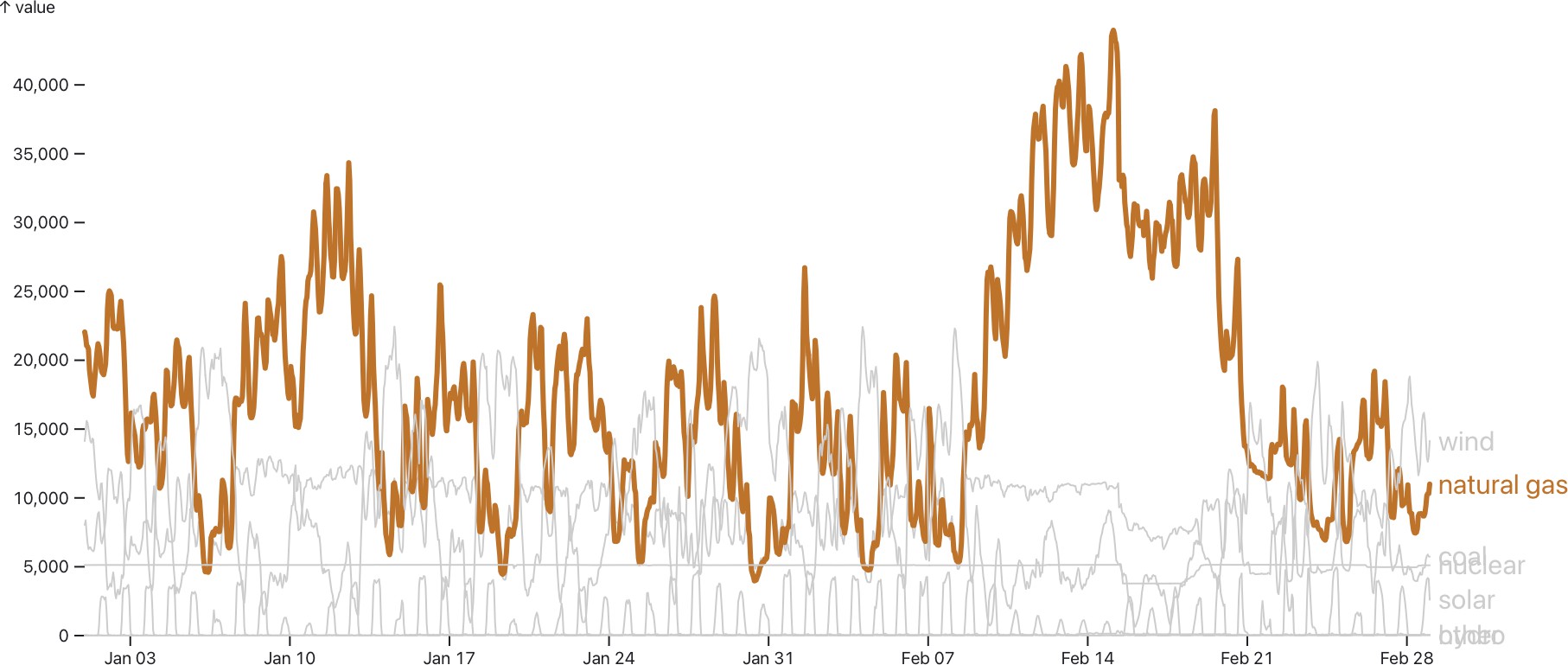 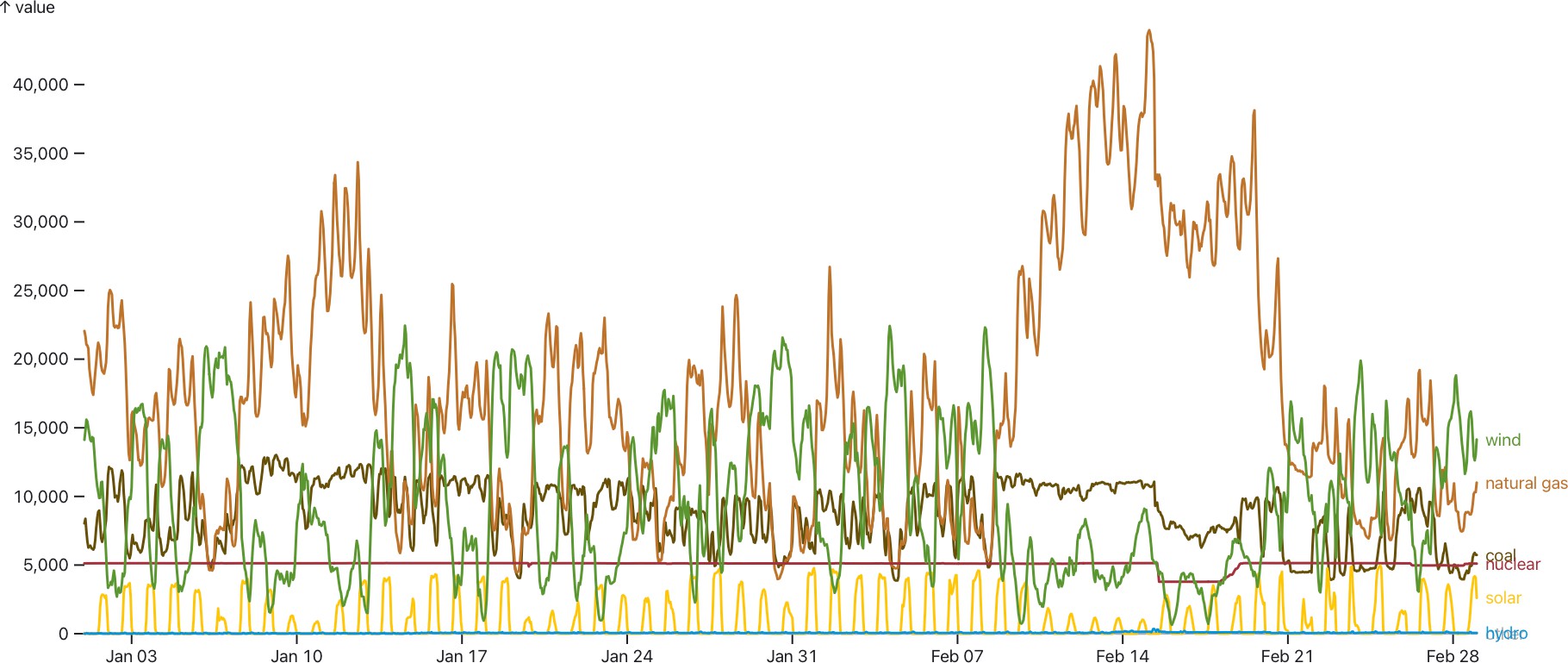 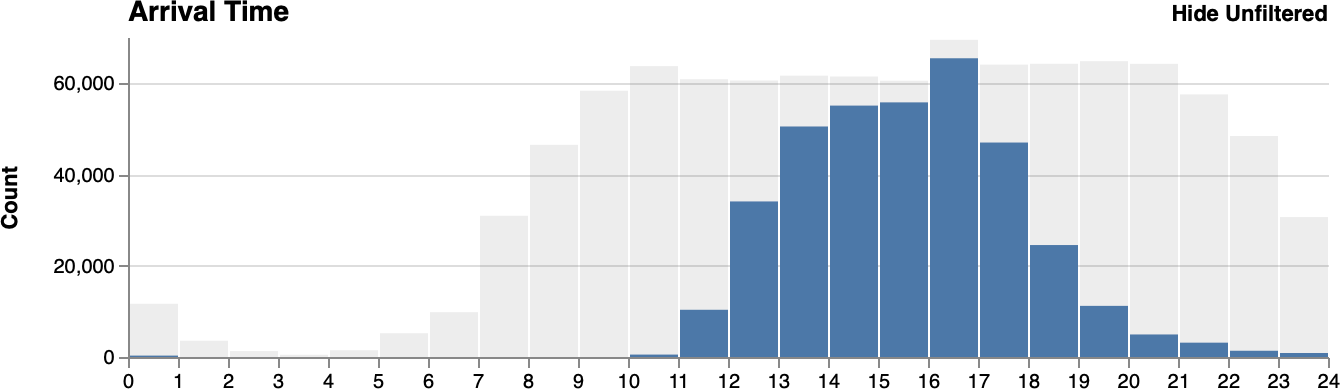 Color to encode continuous data

or period of interest
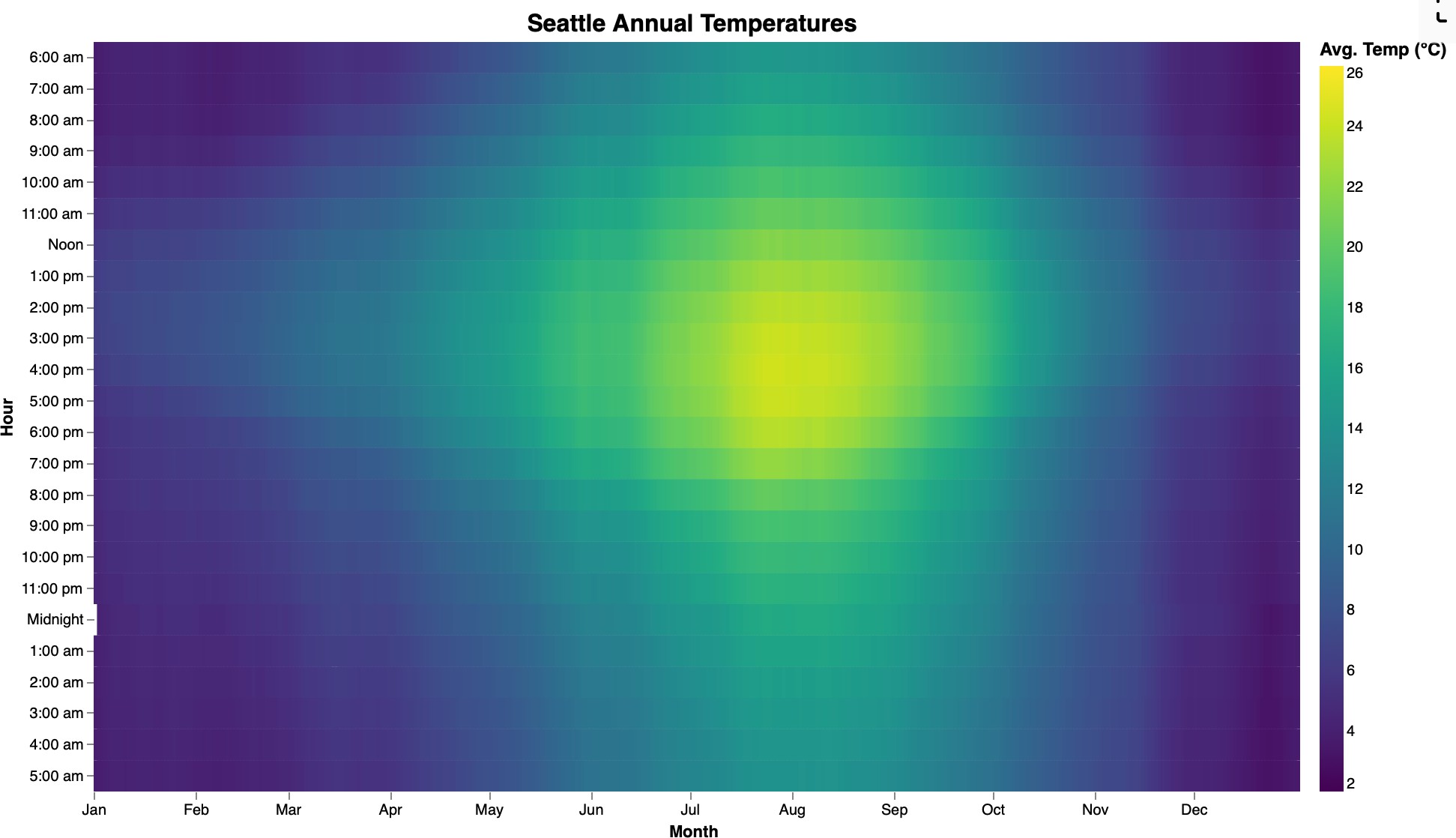 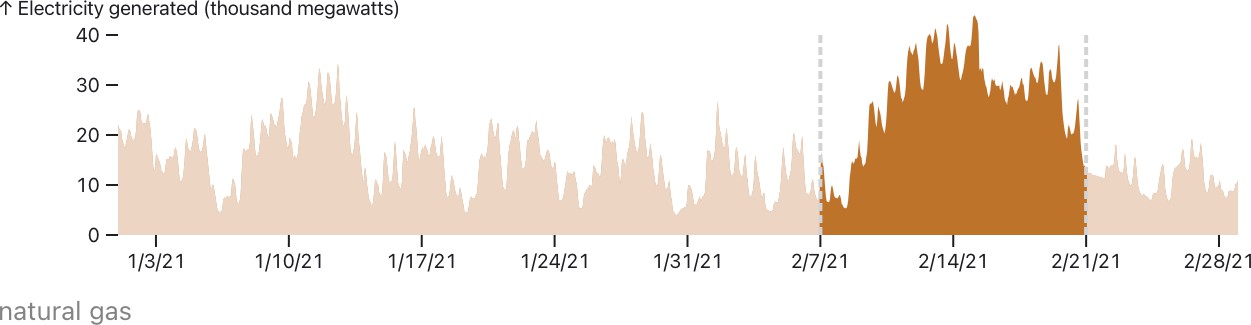 118
Faceting
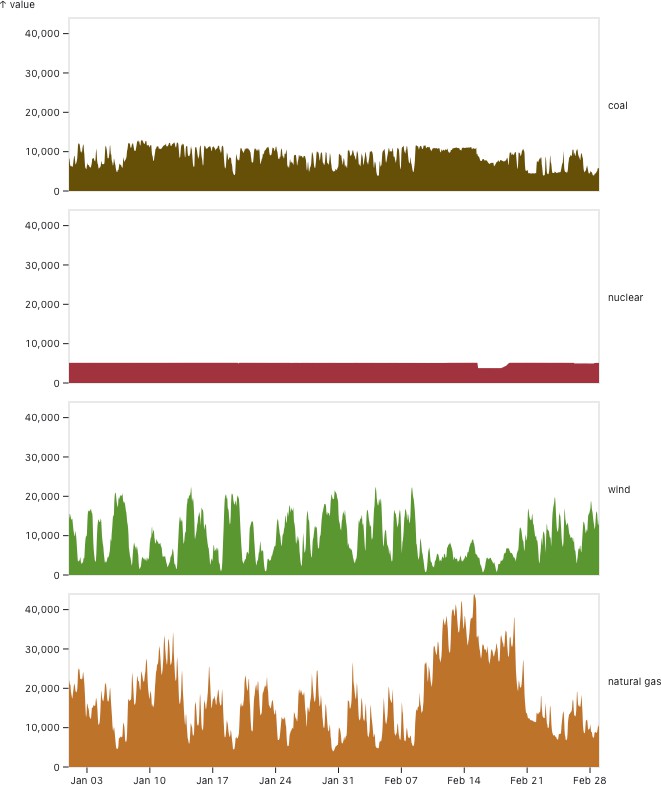 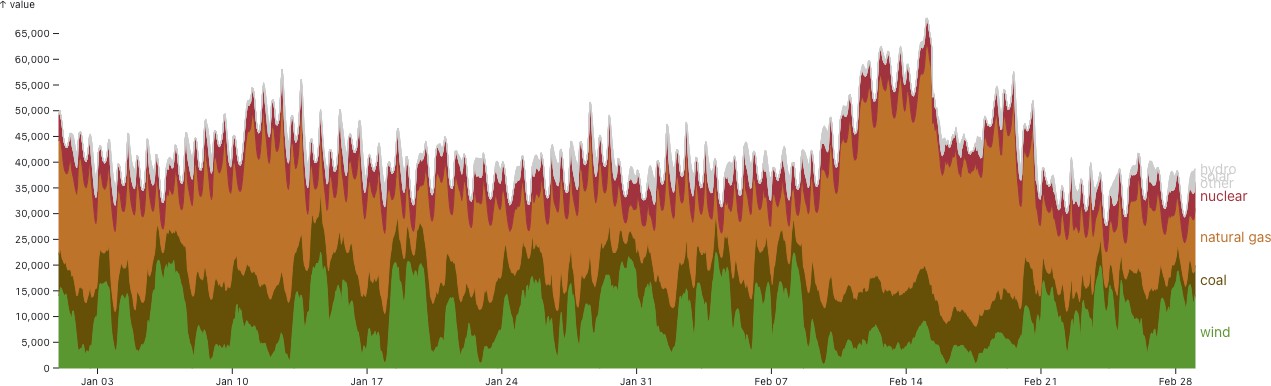 119
Order matters
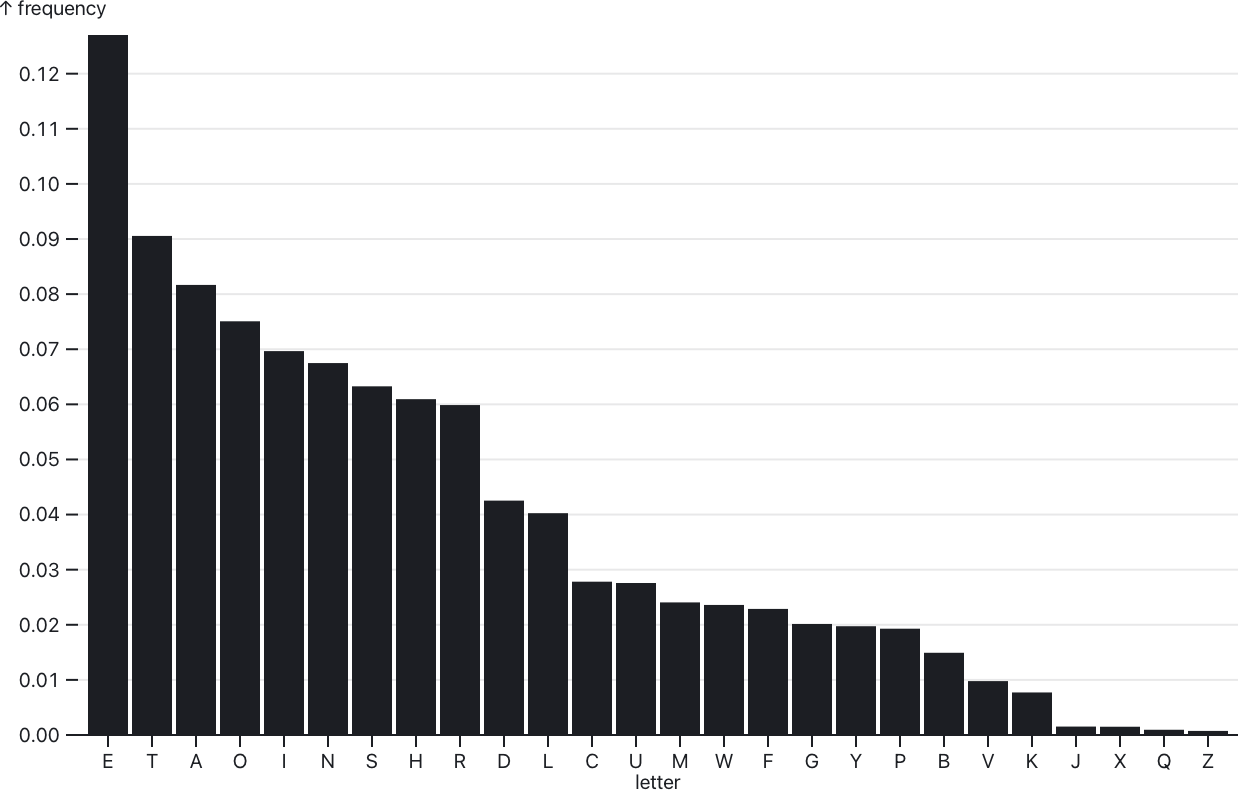 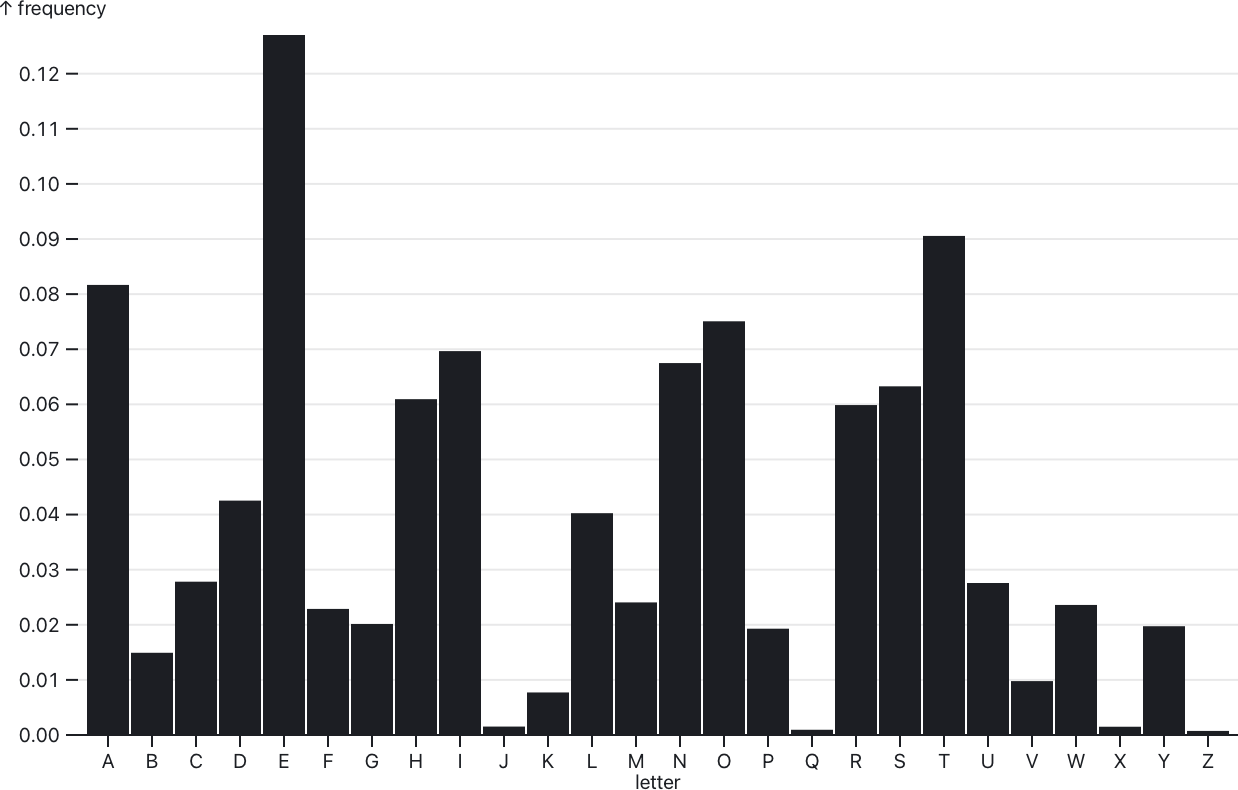 Letters of the Alphabet,
ordered by alphabetical order
Letters of the Alphabet,
ordered by frequency
120
Order matters
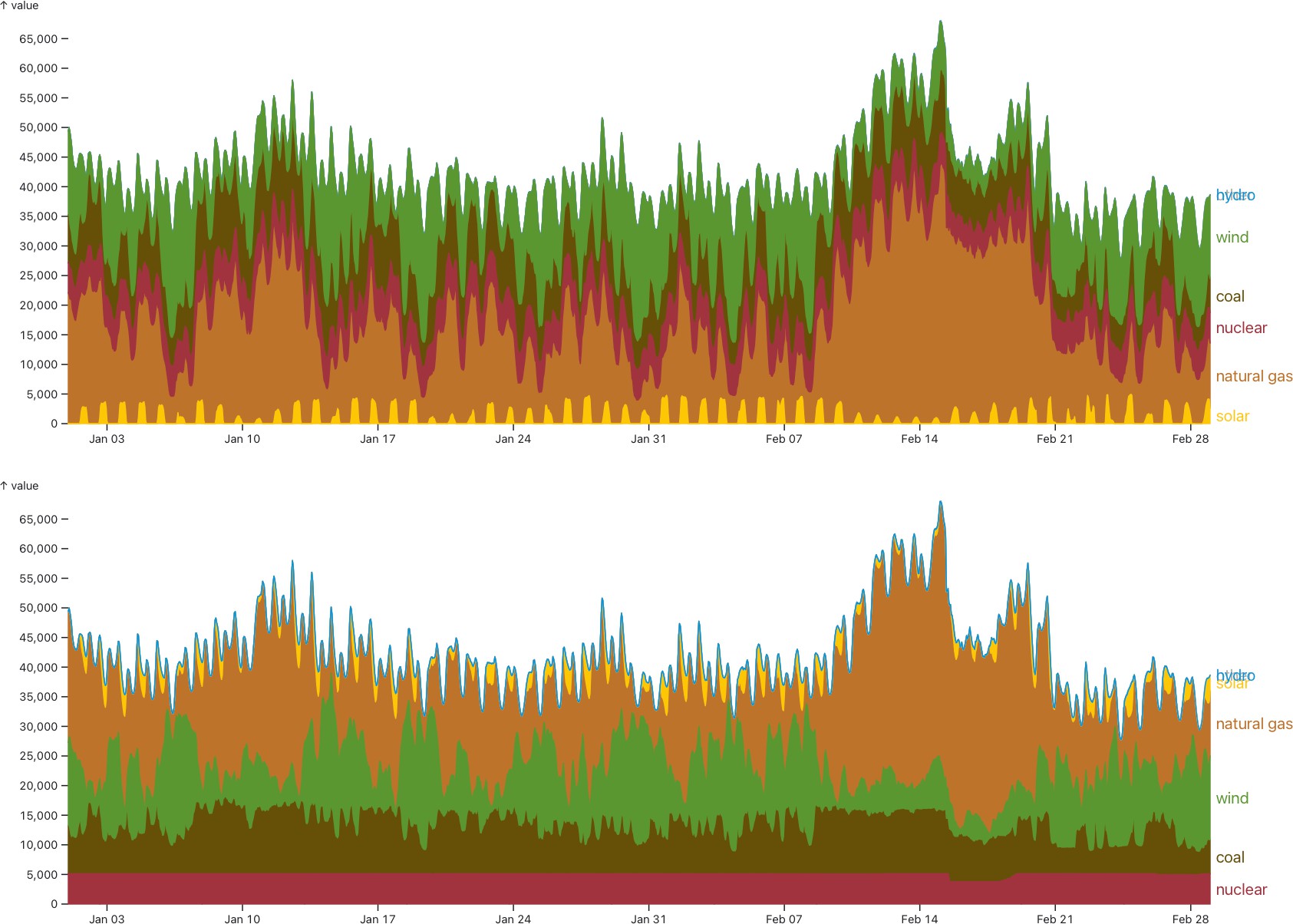 https://observablehq.com/@observablehq/twosimpleflexibletoolswhatcausedthis
121
Beyond Encoding Choices
"Chart Junk”
Charts as messages: know your audience! Eﬀective color mappings
Correct use of scales Aspect ratio
Provide context
Design Choices Make a Difference
Borkin et al. Artery Visualization, 2011
Rainbow	Diverging

62%	91%
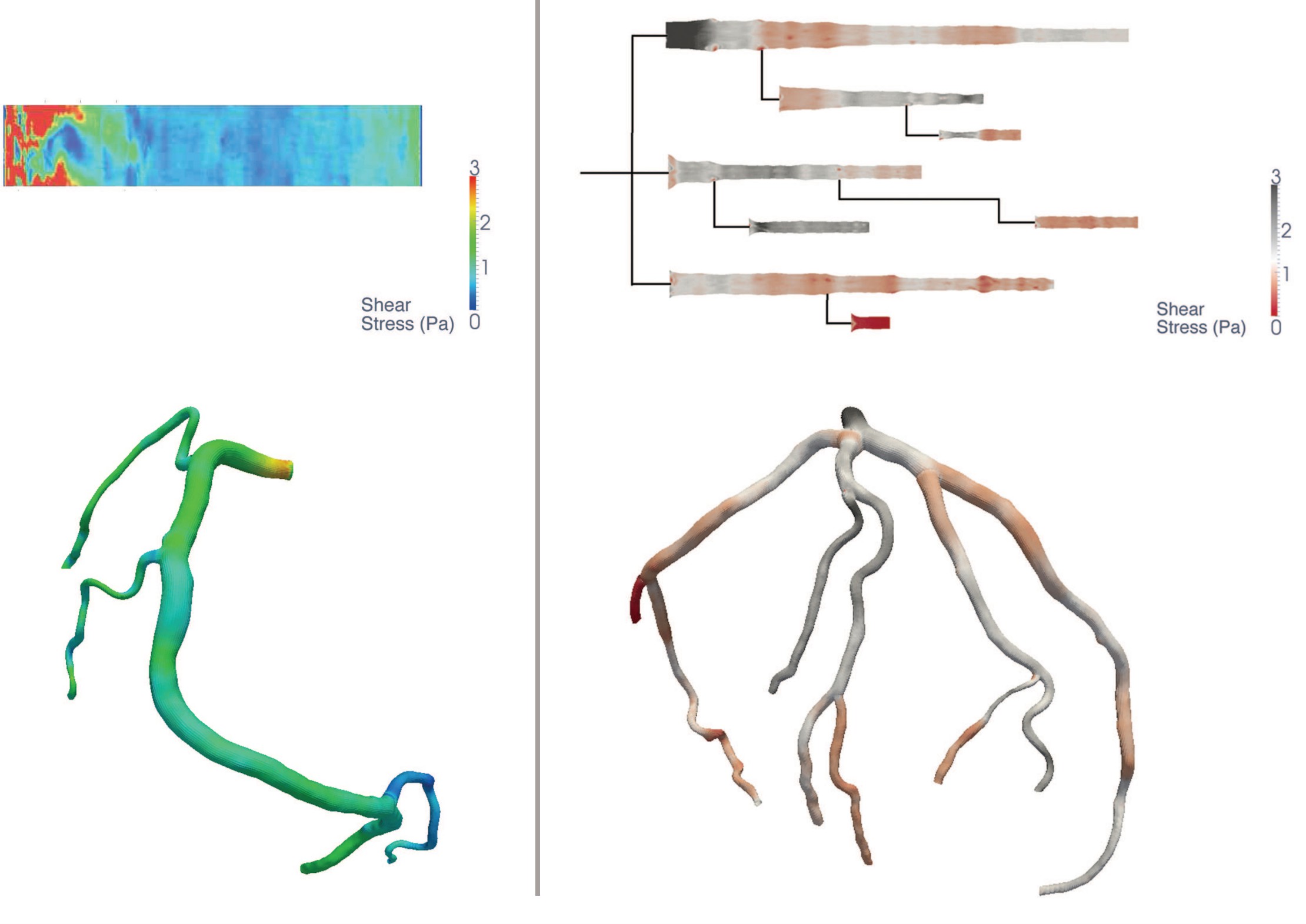 39%
71%
[Elavsky]
“Chart Junk” and embellishments
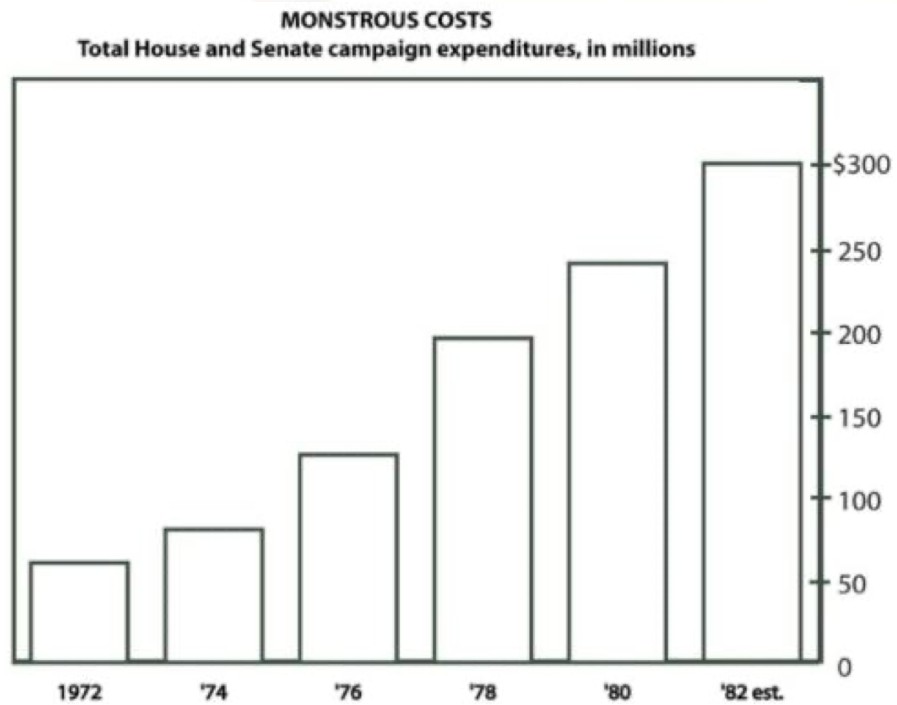 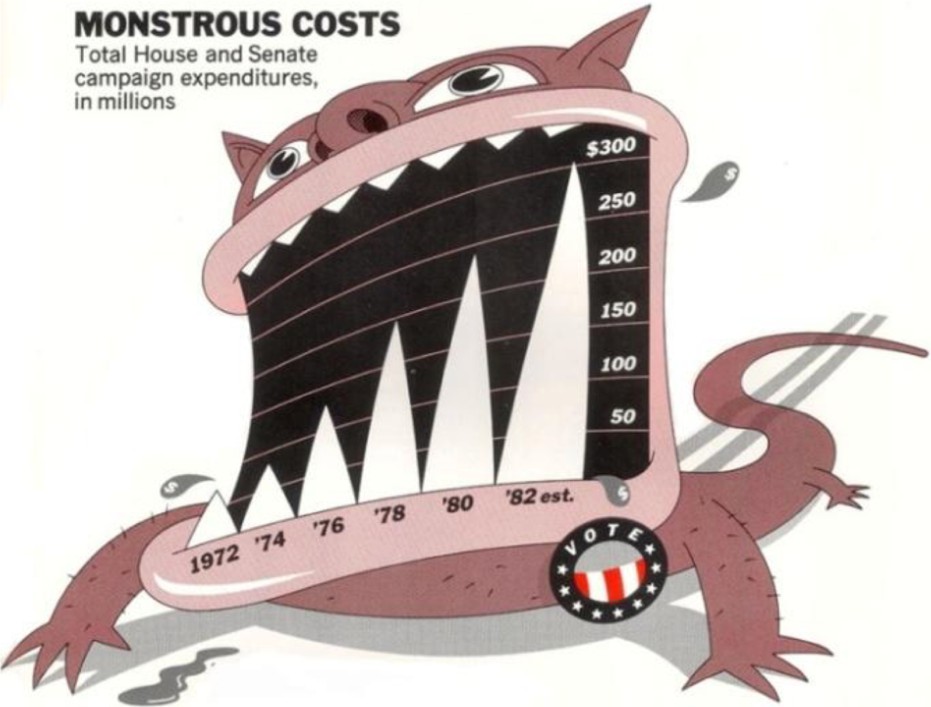 [Elavsky]
[Bateman et al., CHI 2010 and Akbaba, 2021]
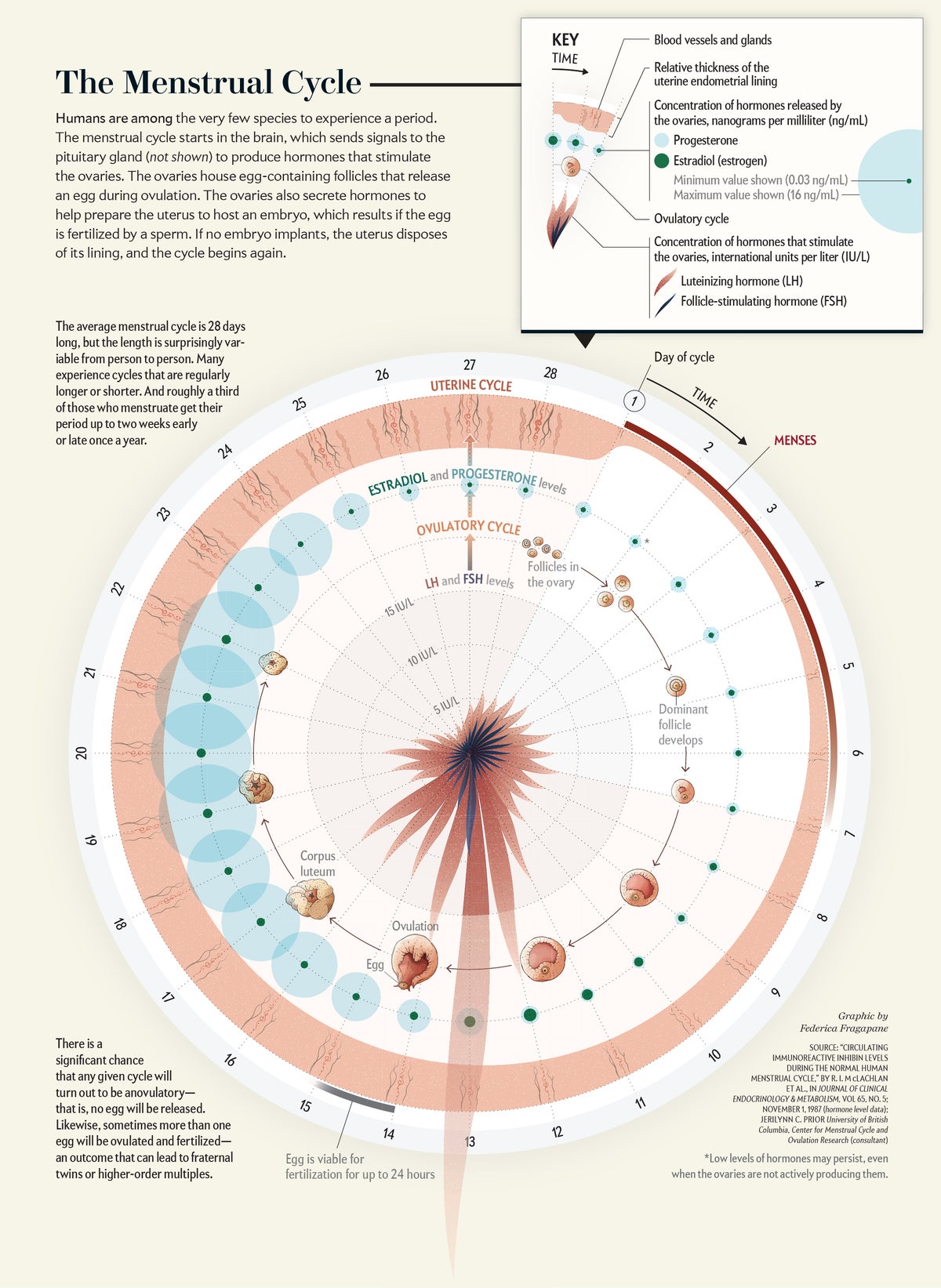 Is this a data visualization?Why or why not?
Federica Fragapane, Scientific American 2019
[Elavsky]
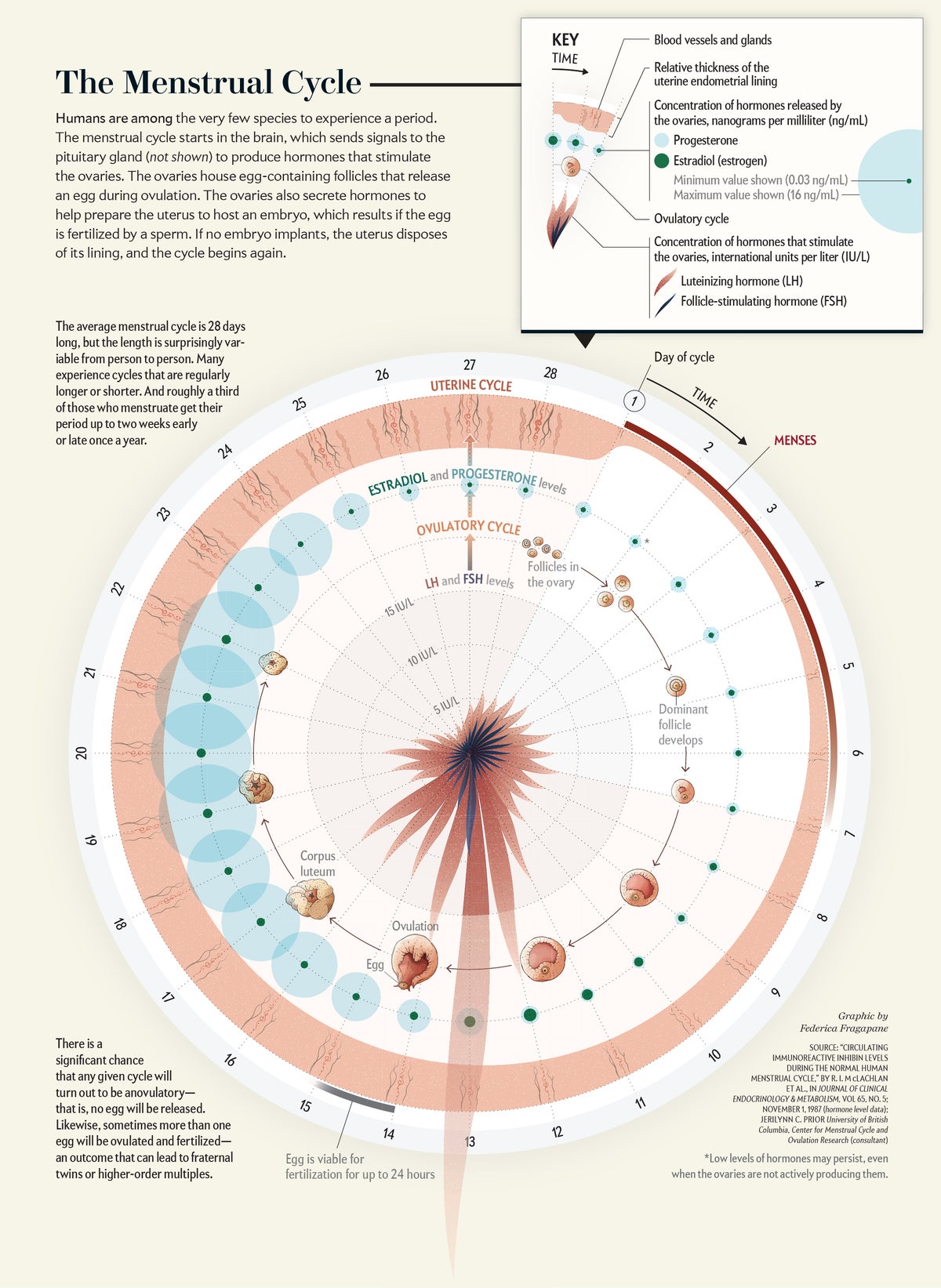 Is this a data visualization?Why or why not?
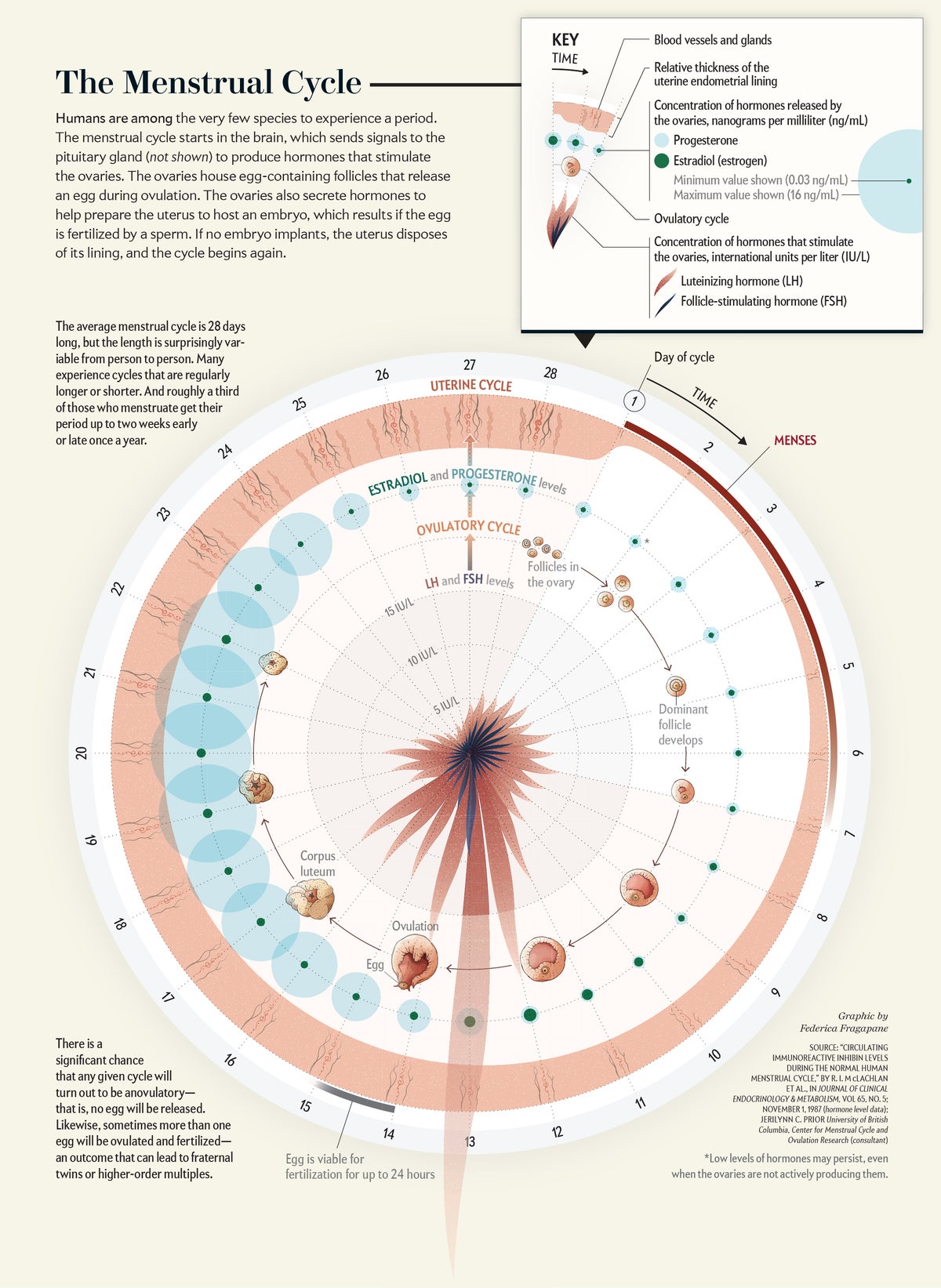 Federica Fragapane, Scientific American 2019
[Elavsky]
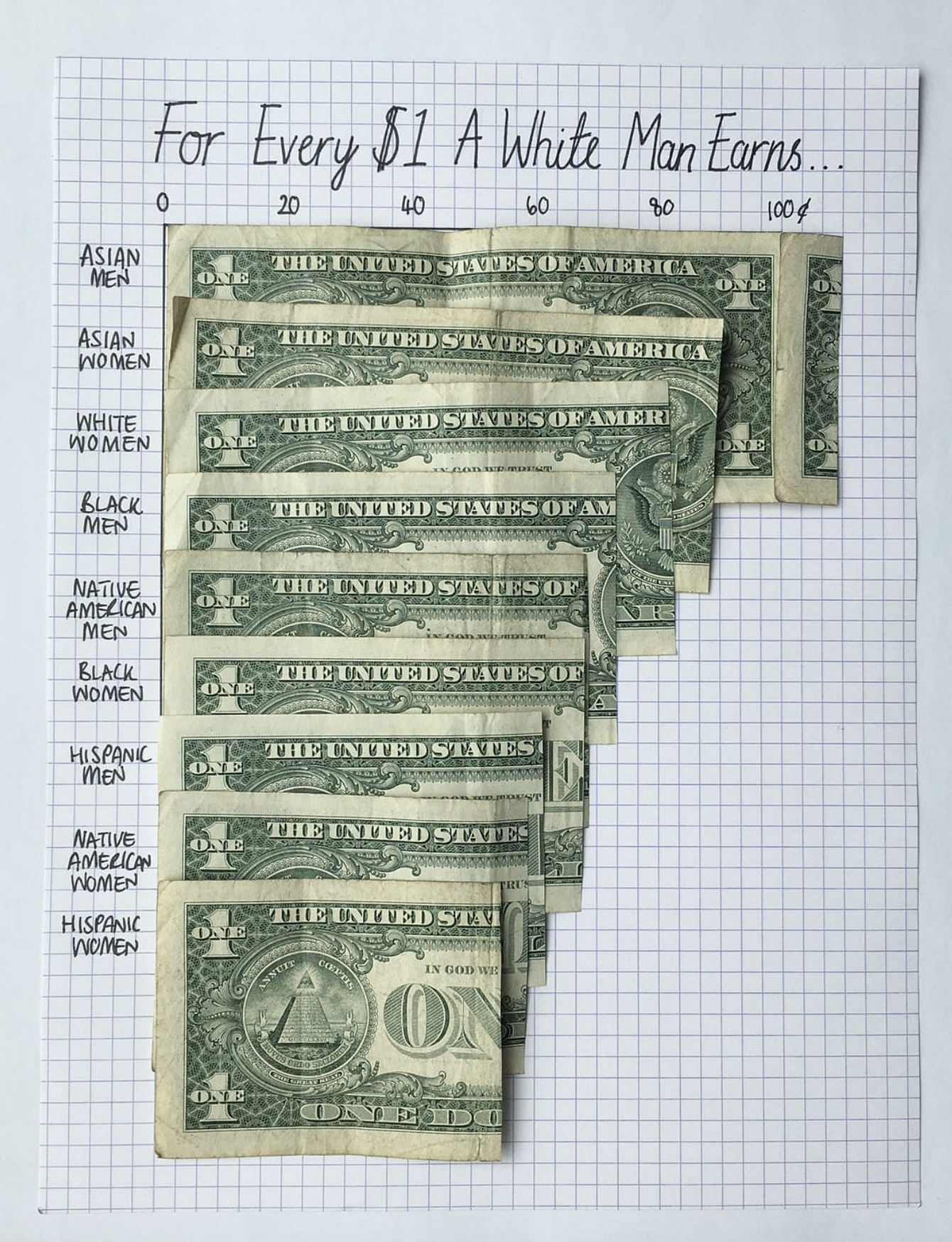 Are these?
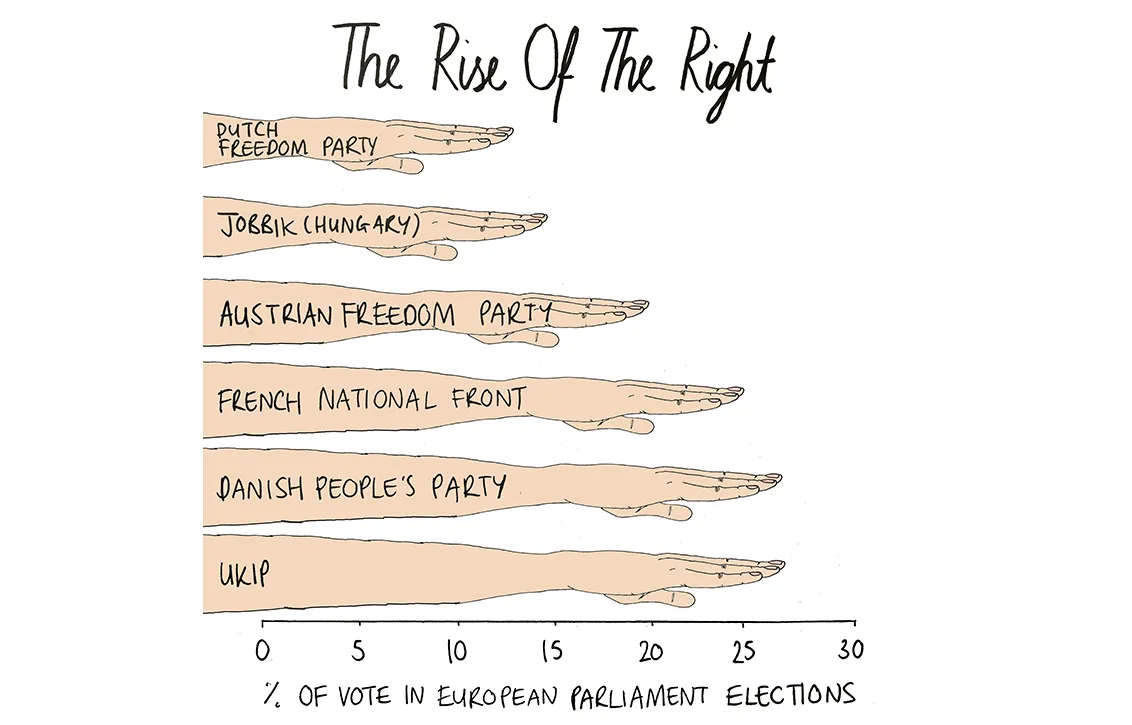 [Elavsky]
Mona Chalabi, 2018 and 2019
Design	Critique
A Record Year	for Auto Recalls
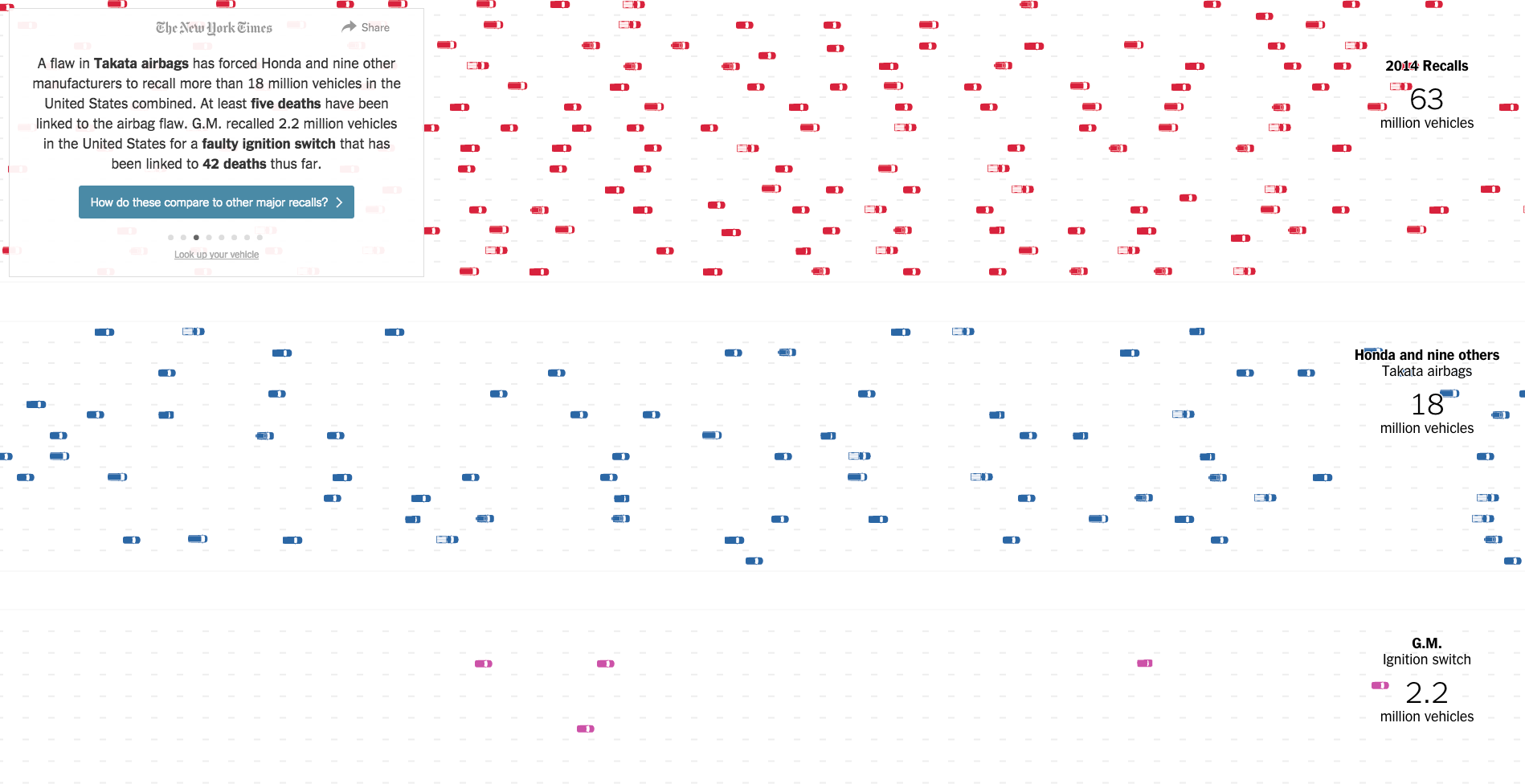 NY Times: http://bit.ly/auto-recall
A Record Year	for Auto Recalls
In your discussion group please answer the following questions:
What audience is this designed for?
What is the data shown in this visualization?
What are the marks, what are the channels?
What questions does this visualization answer?
What do you think about the use of animation?
Is the visualization easy to understand?
Is it memorable?
Engaging?
Can you read the data from the visualization?
Why do you like / dislike this visualization?
Can you suggest any improvements? How would you redesign it?
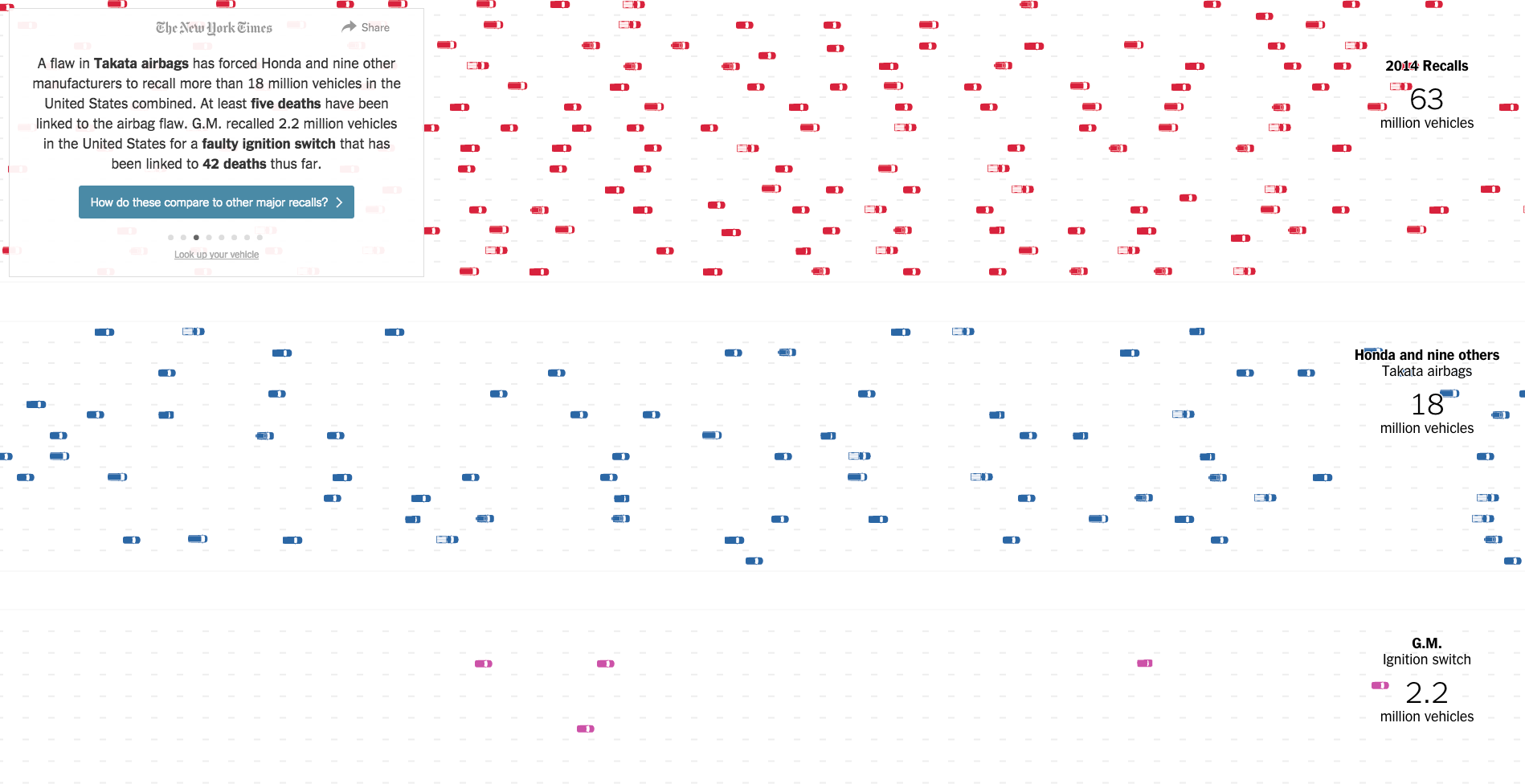 [Elavsky]